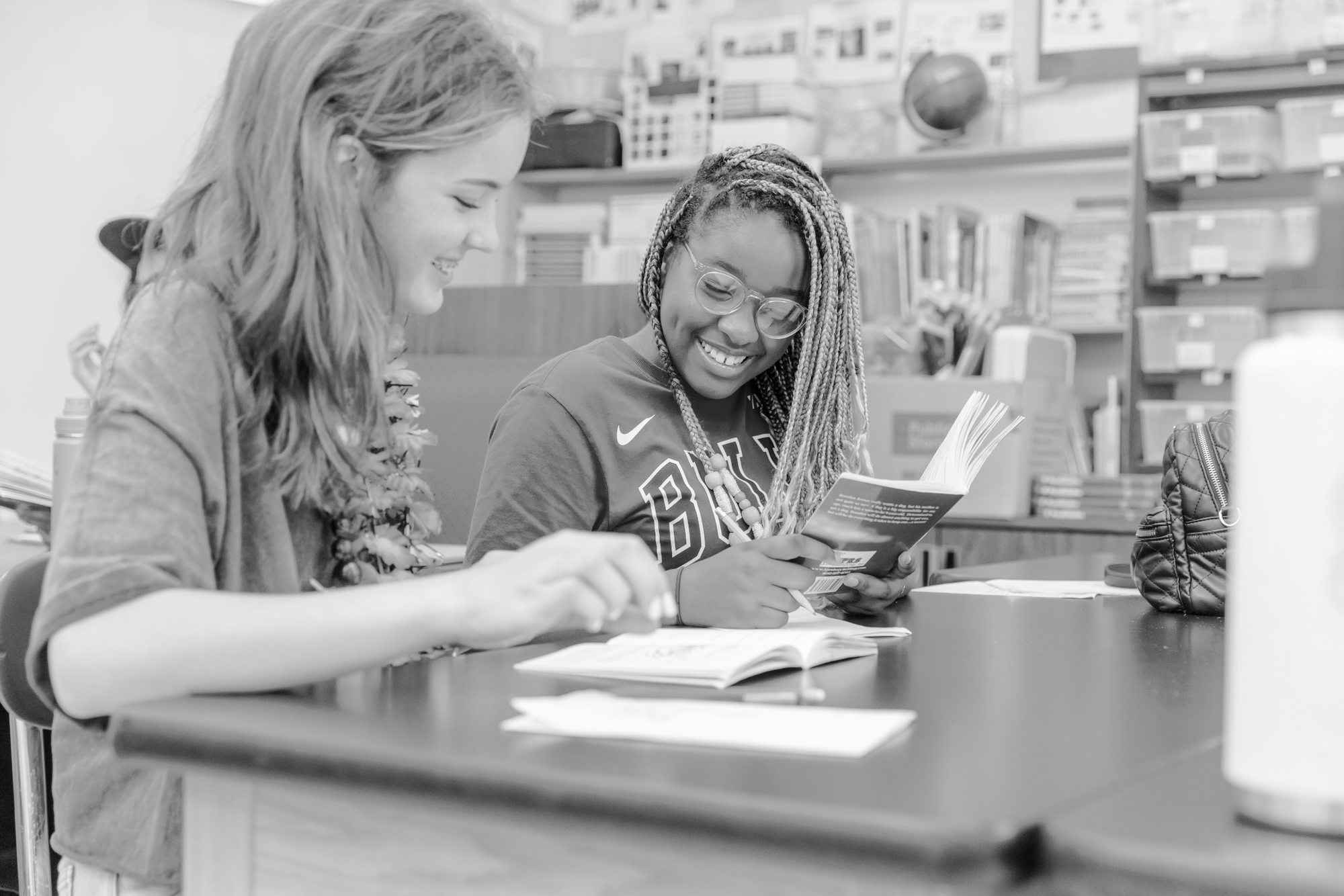 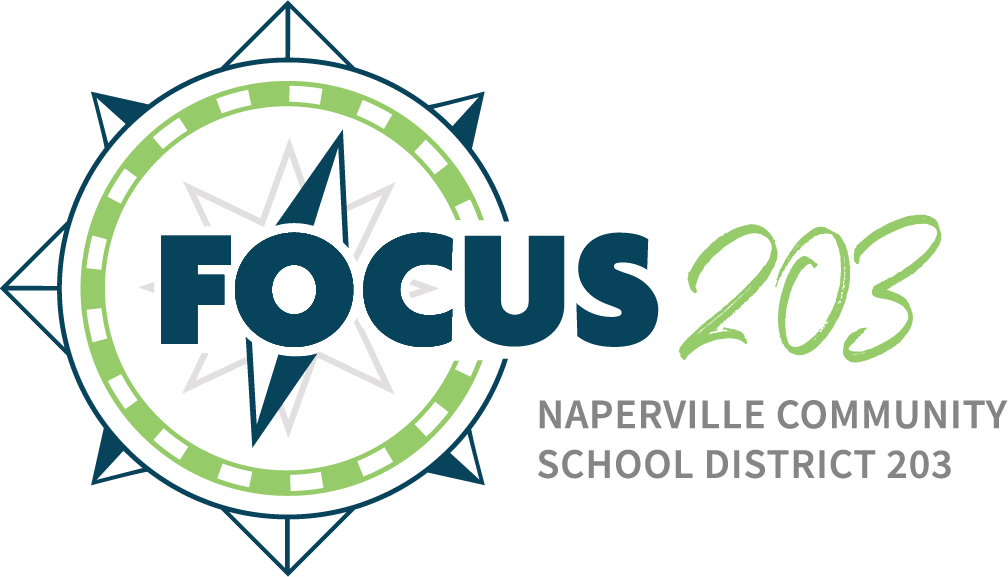 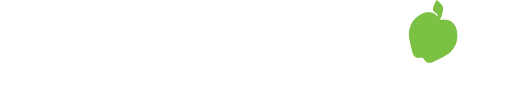 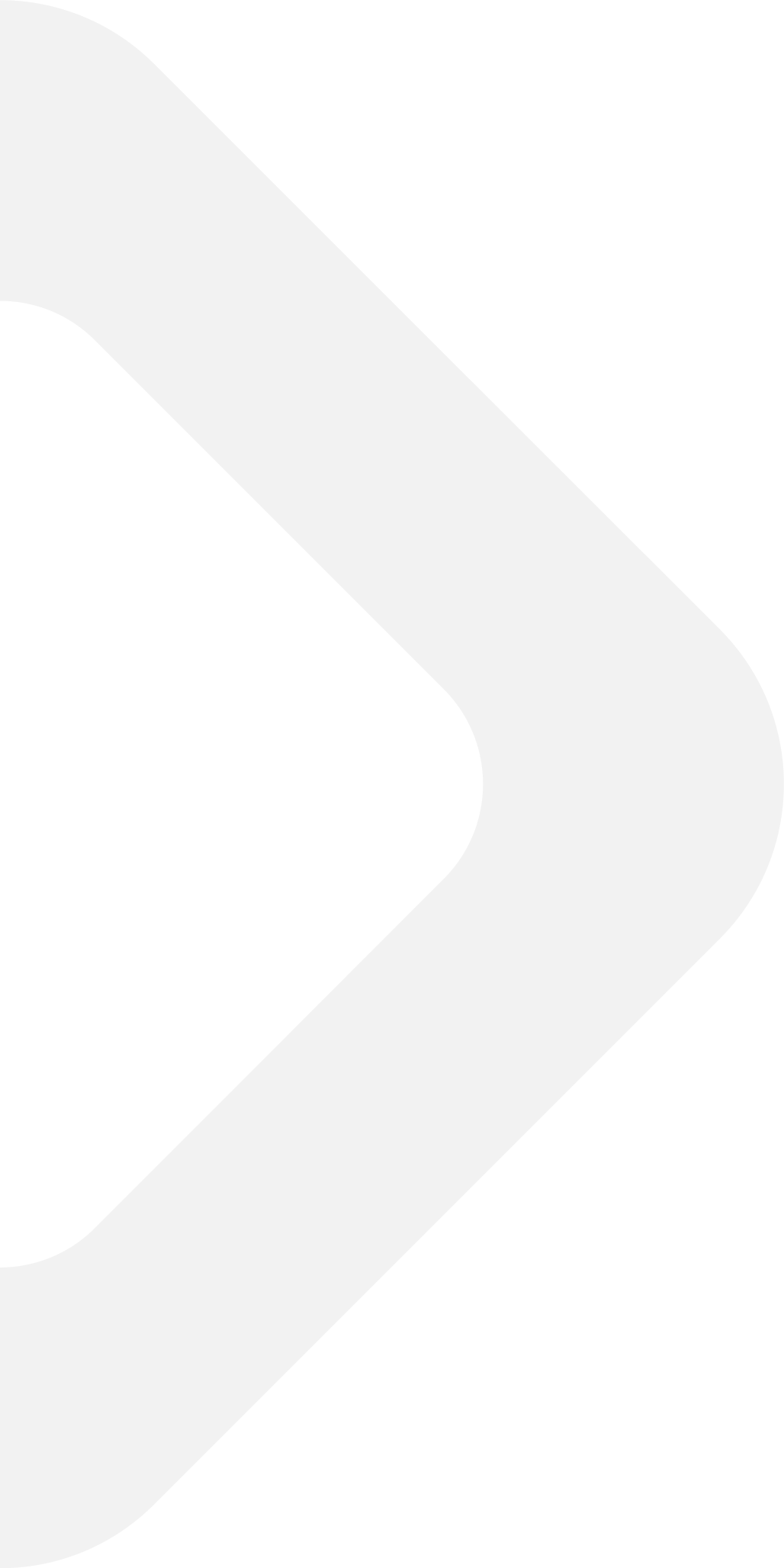 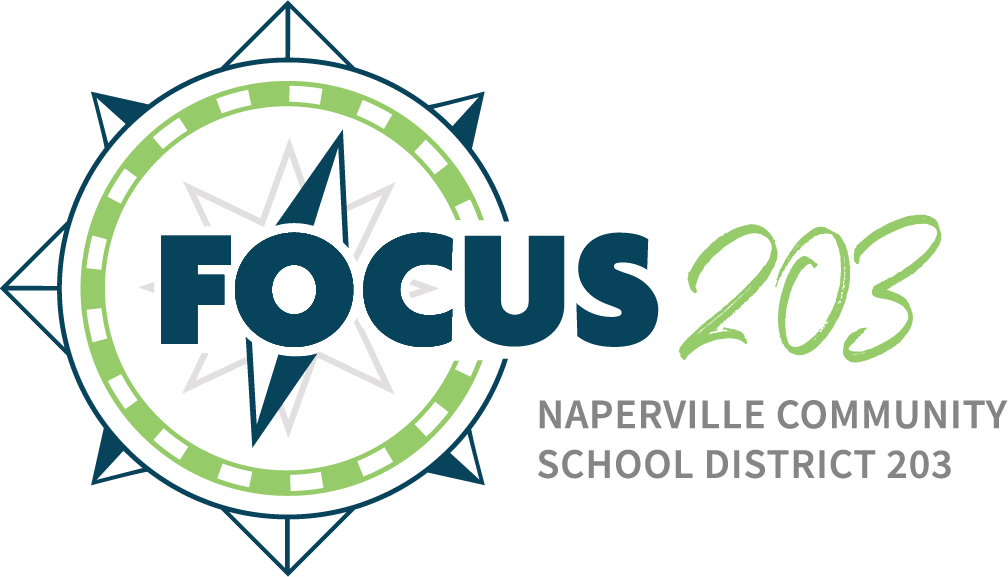 Welcome
01
Data / Informational Presentation
02
Instructions for Small Group Work Activity
03
Small Group Work and Online Participation
04
Session Schedule
Small Group Reporting to Large Group
05
Closing
06
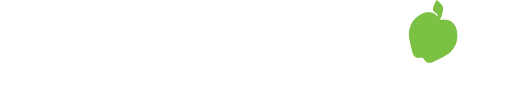 Questions/Comments
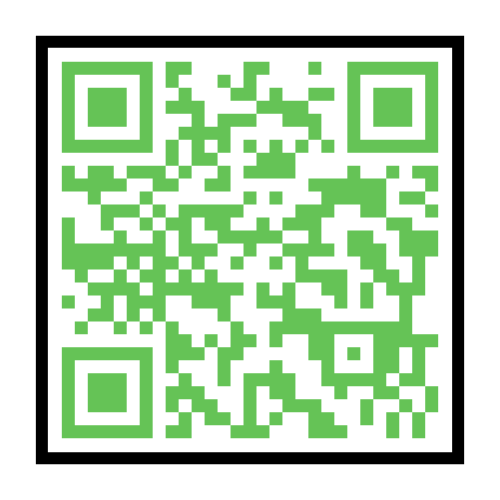 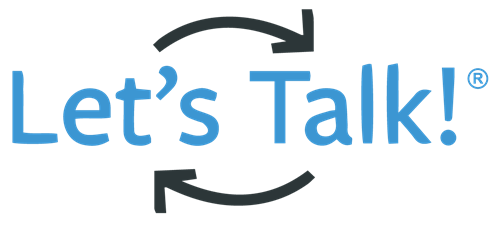 •Submit a 

• Call: (630)420-6475

• Ask questions during Small Group time
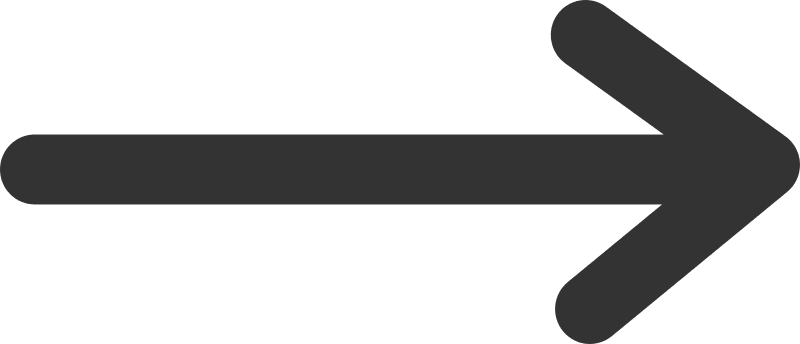 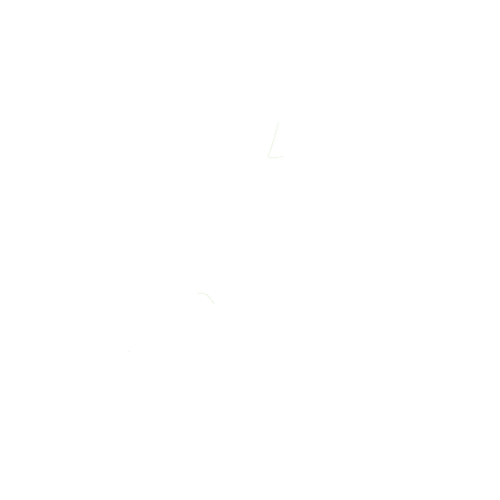 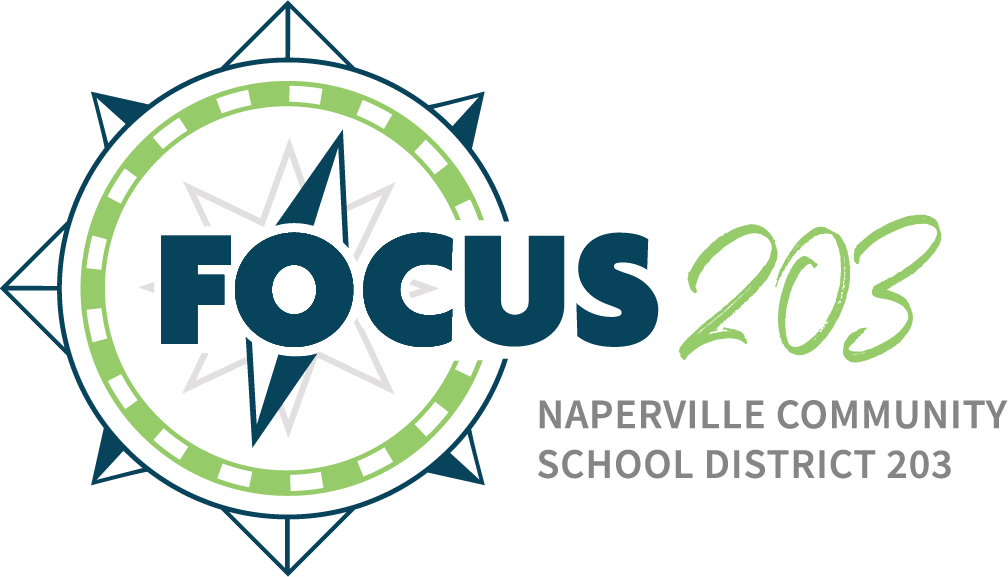 naperville203.org
[Speaker Notes: We know your time is very valuable and we want to honor the 90 minute time commitment for each session. Each session will end at the time promised or earlier.
 
We have planned a pretty tight agenda for each of the sessions. We have a lot to cover in a very short period of time. As such, it will be important for us not to interrupt any presenter with questions.
We know you will have questions and we want to capture those in a way that is most effective.  Therefore, we request your patience with our plan and procedure for questions and comments tonight.
 
There will be questions or comments that may or may not be directly related to the topic being studied. So, we have placed some “I Have A Question/Comment” forms on each table. If you have a question or comment, and we are not able to respond during the small group time during the second-half of the evening, please complete one of the forms and turn it in to us at the end of the session. You can also call or send us an email. We will have the appropriate person respond in a timely manner.]
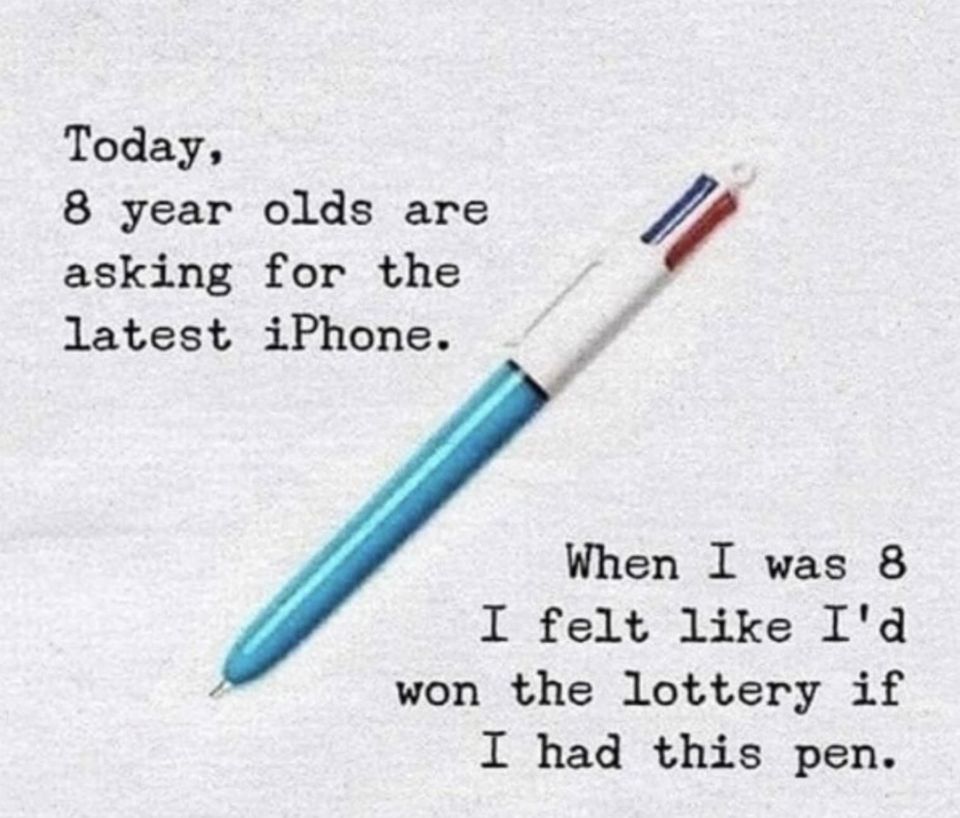 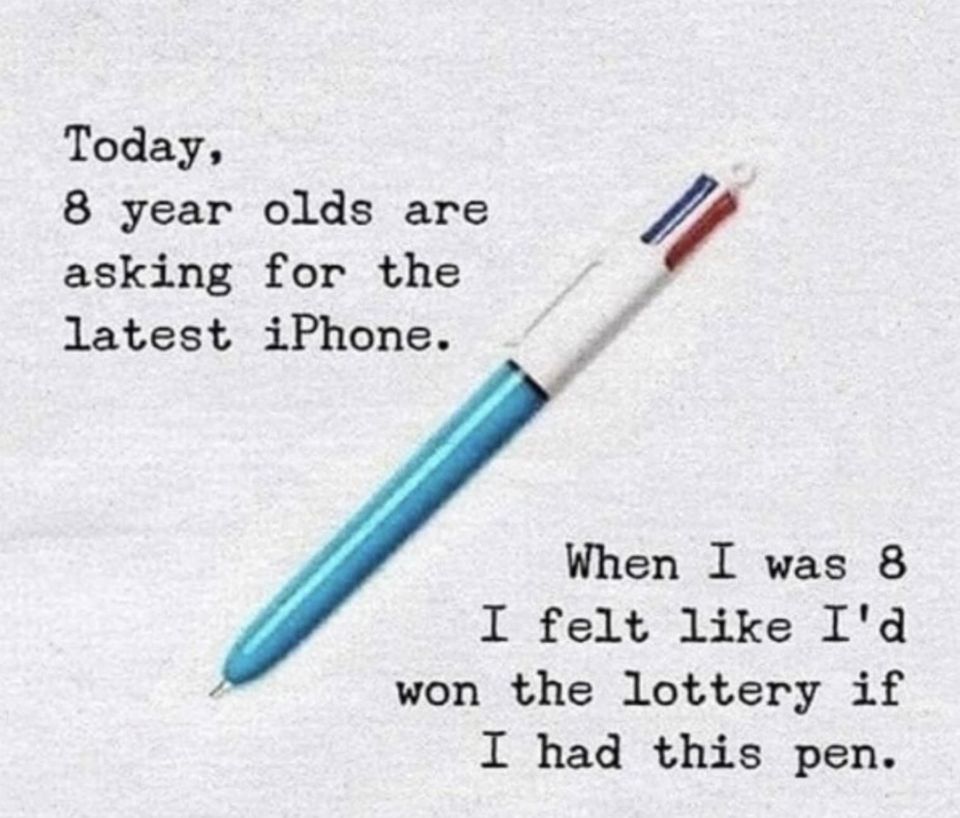 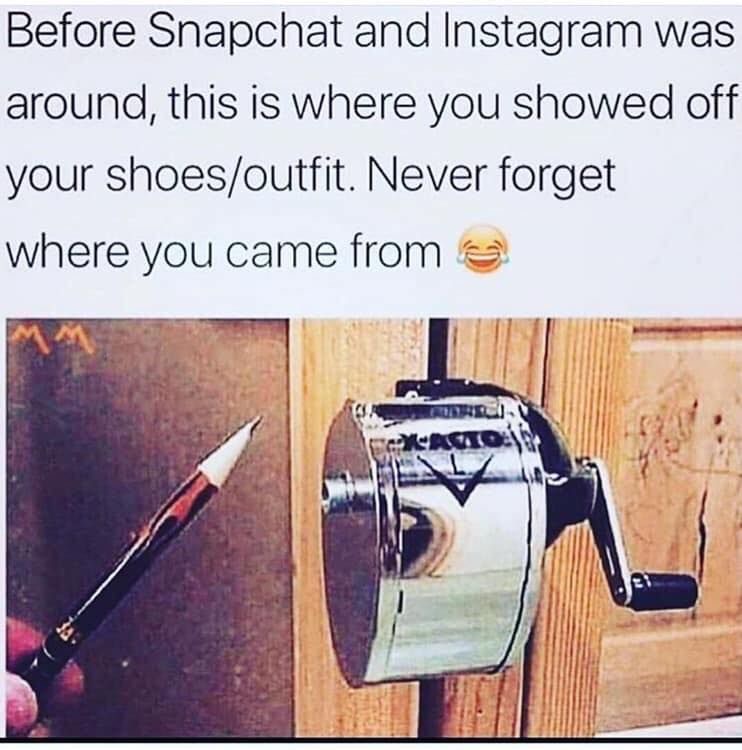 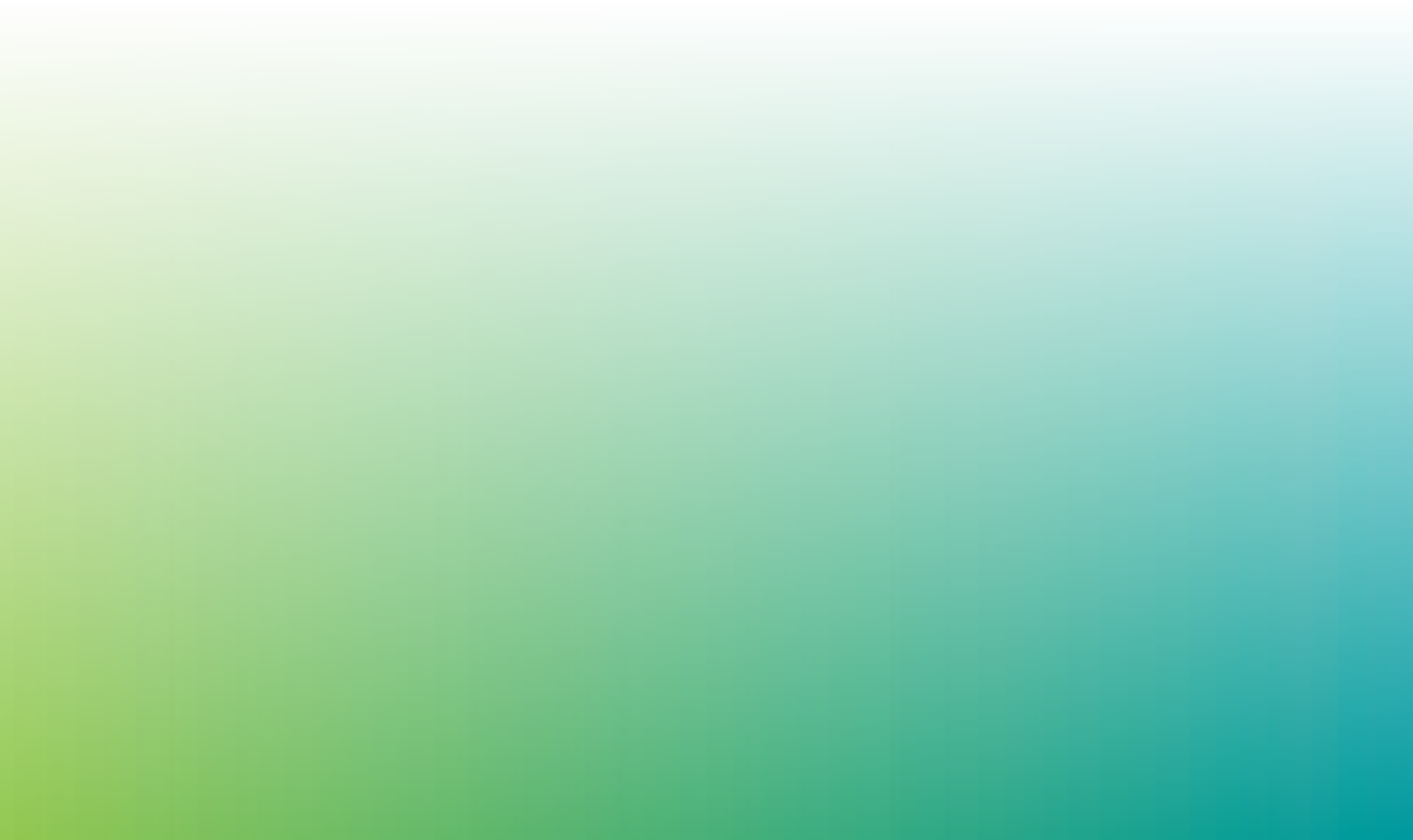 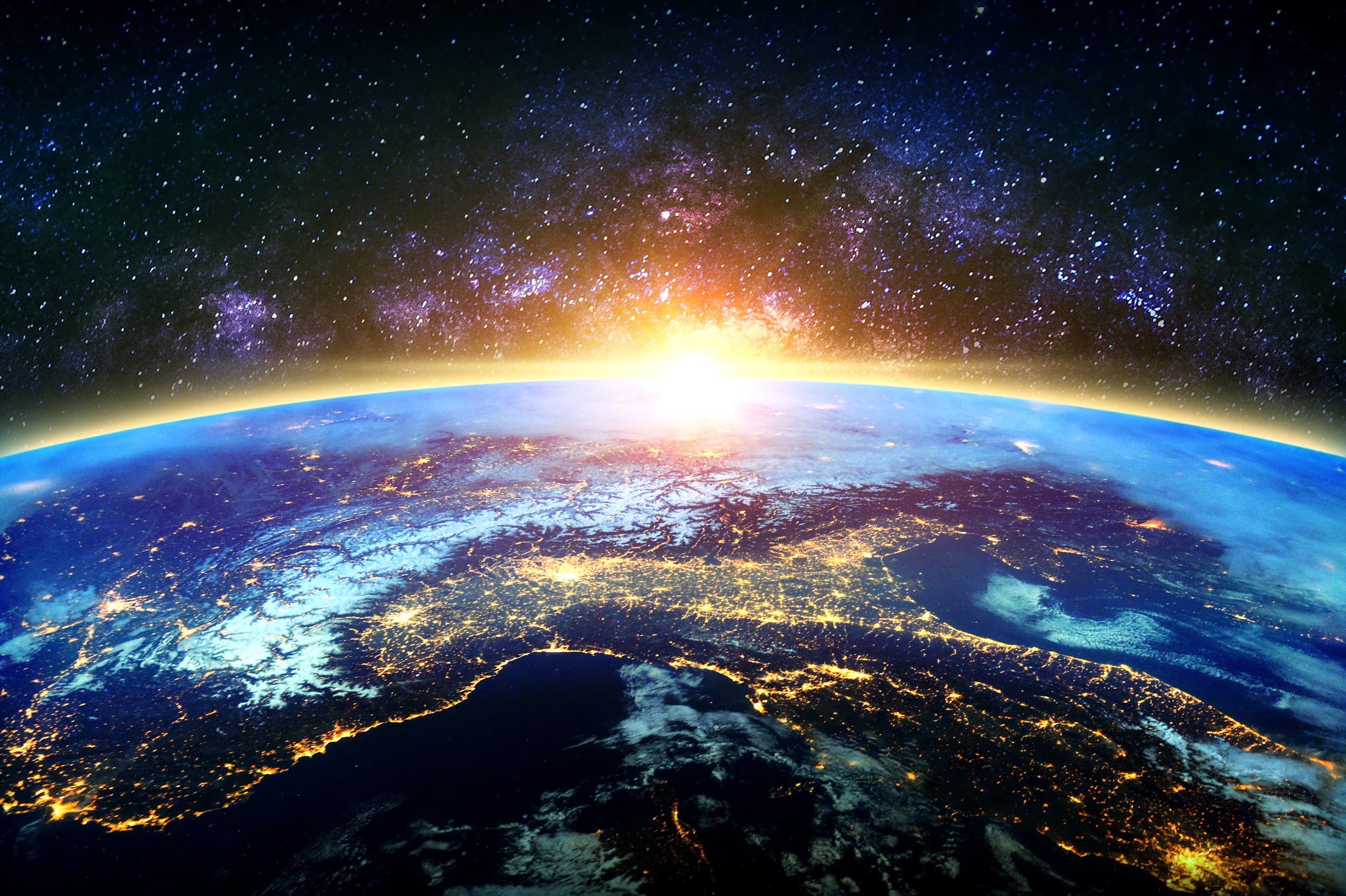 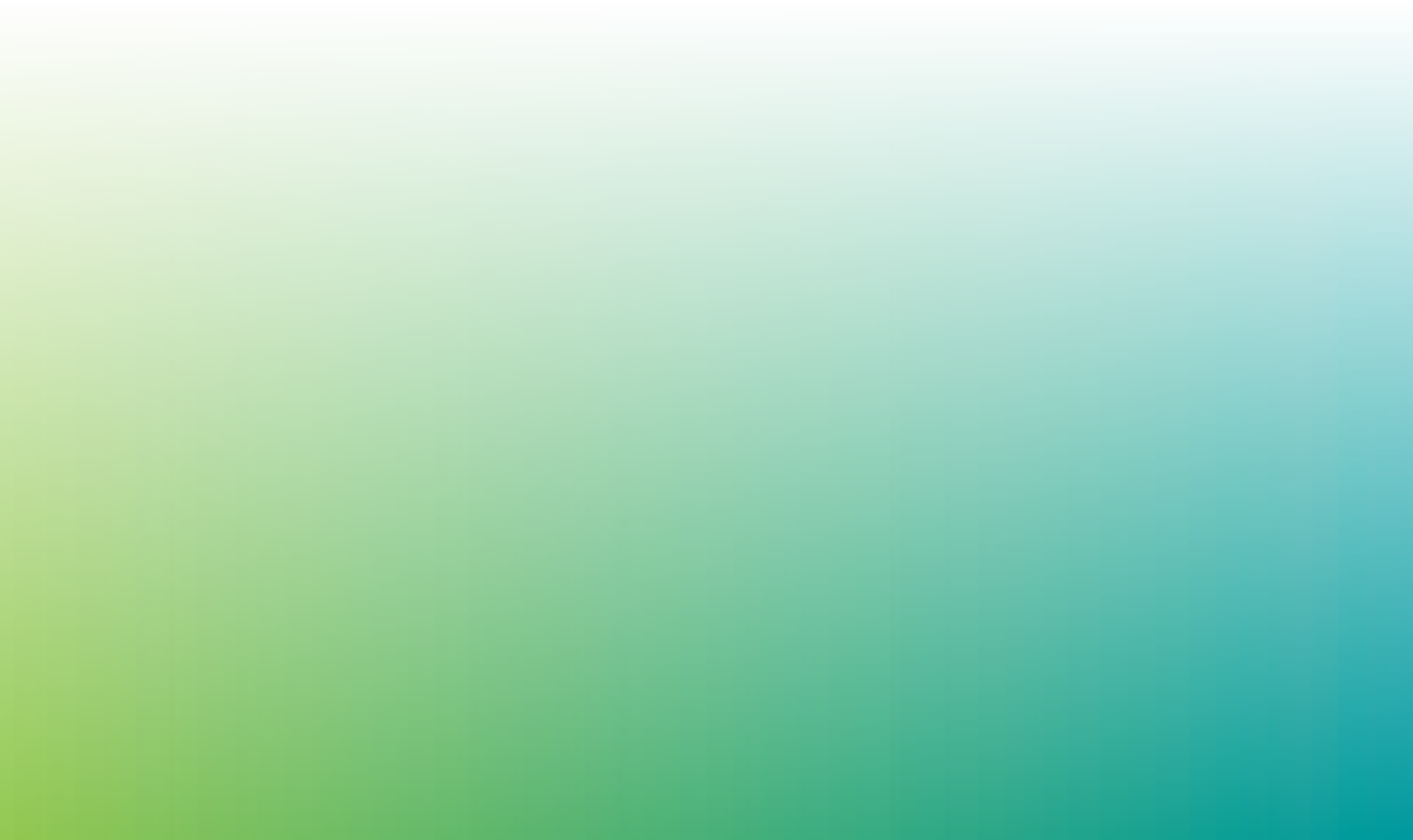 THE FUTURE OF WORK
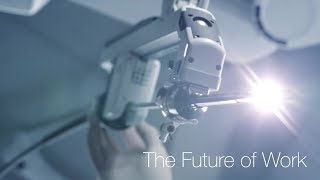 [Speaker Notes: Jill - video highlights the speed of change in all landscapes]
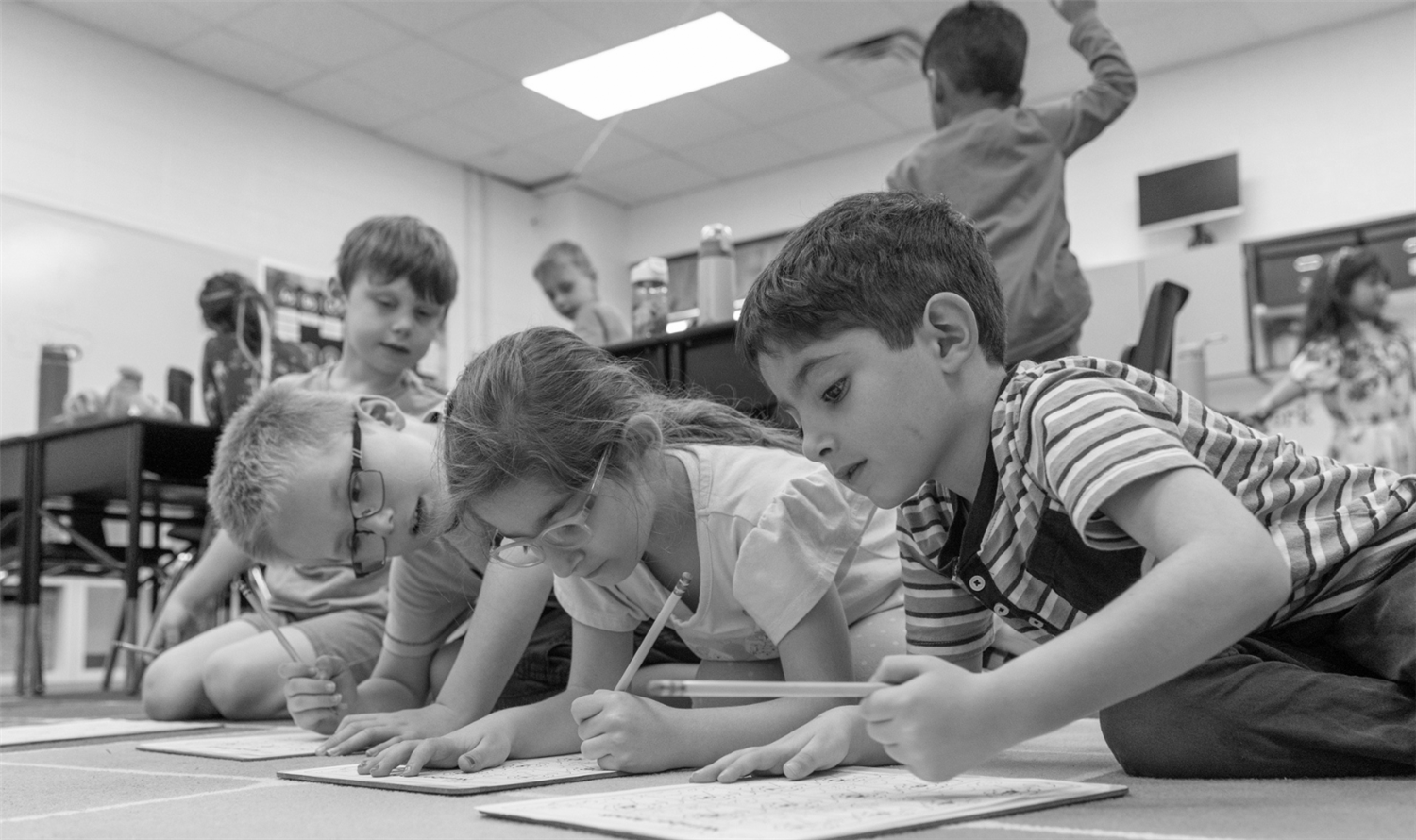 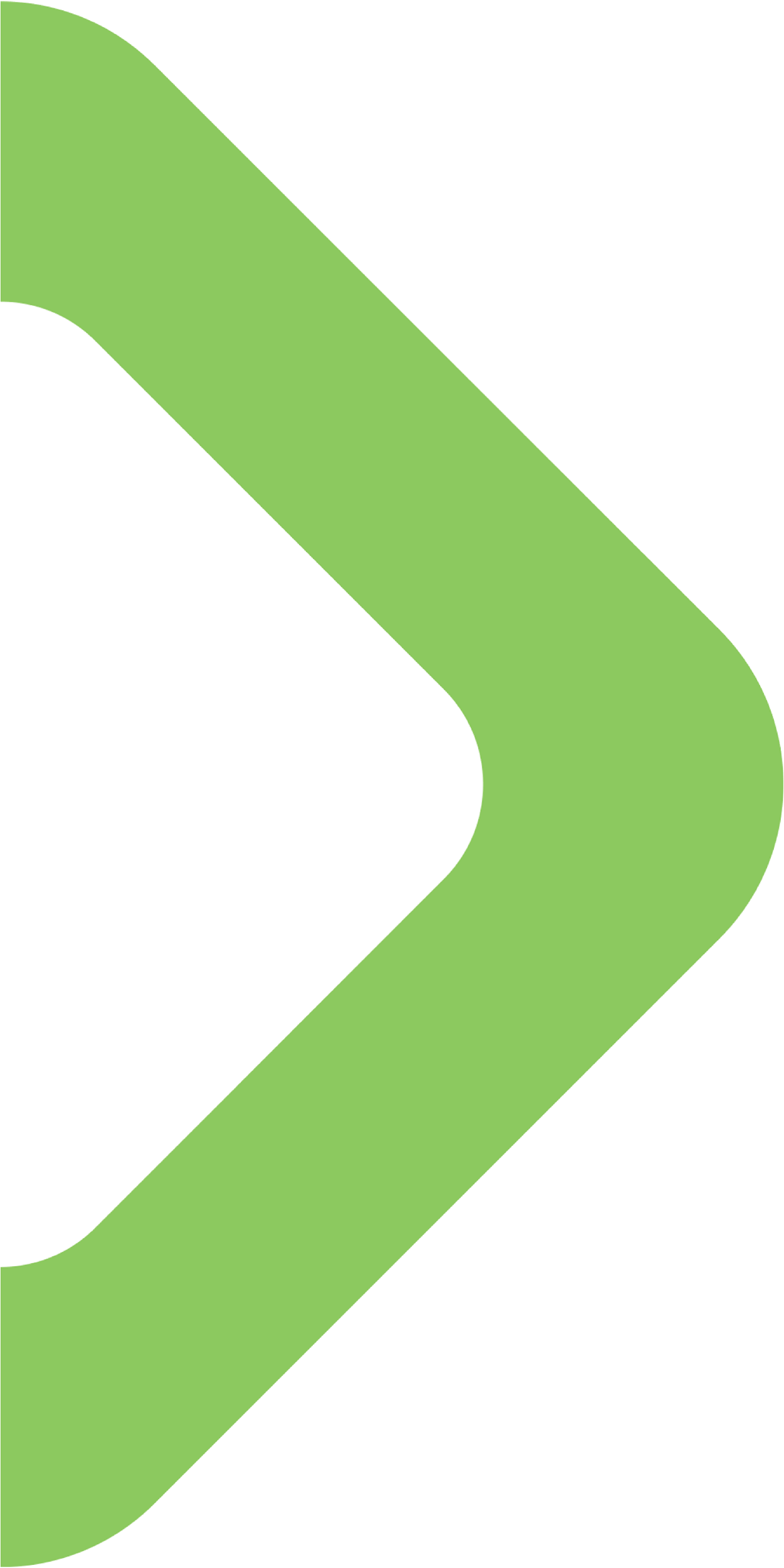 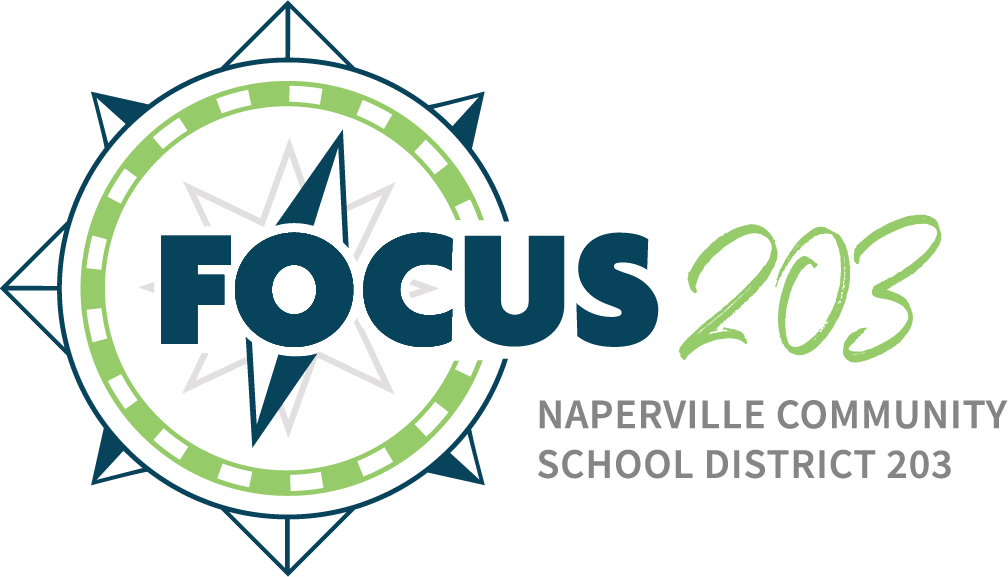 Introductions
Please introduce yourself to your group & share why you are here.

What about the video resonated most with you?
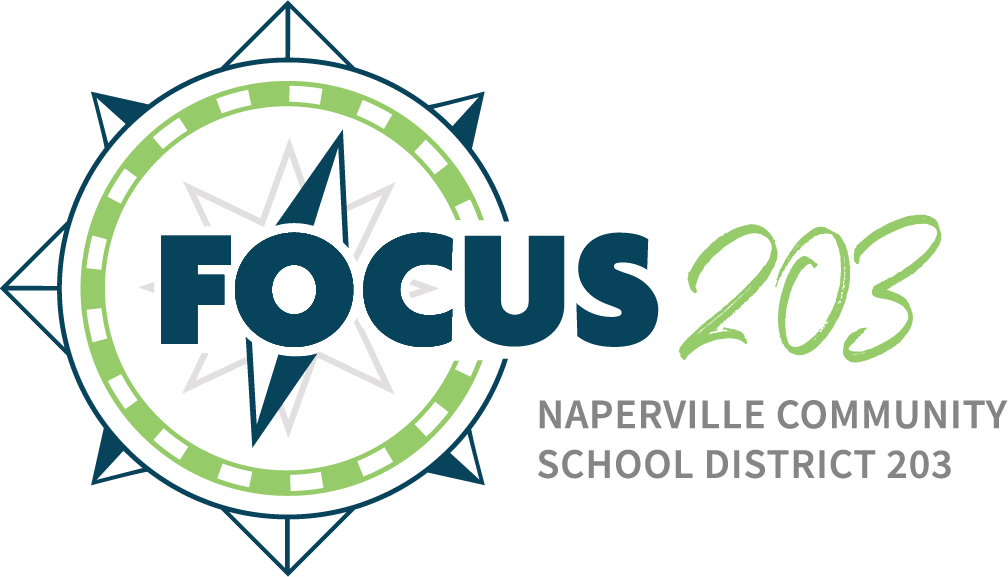 The primary aim of education is not to enable students to do well in school…
FUTURE DRIVEN MINDSET
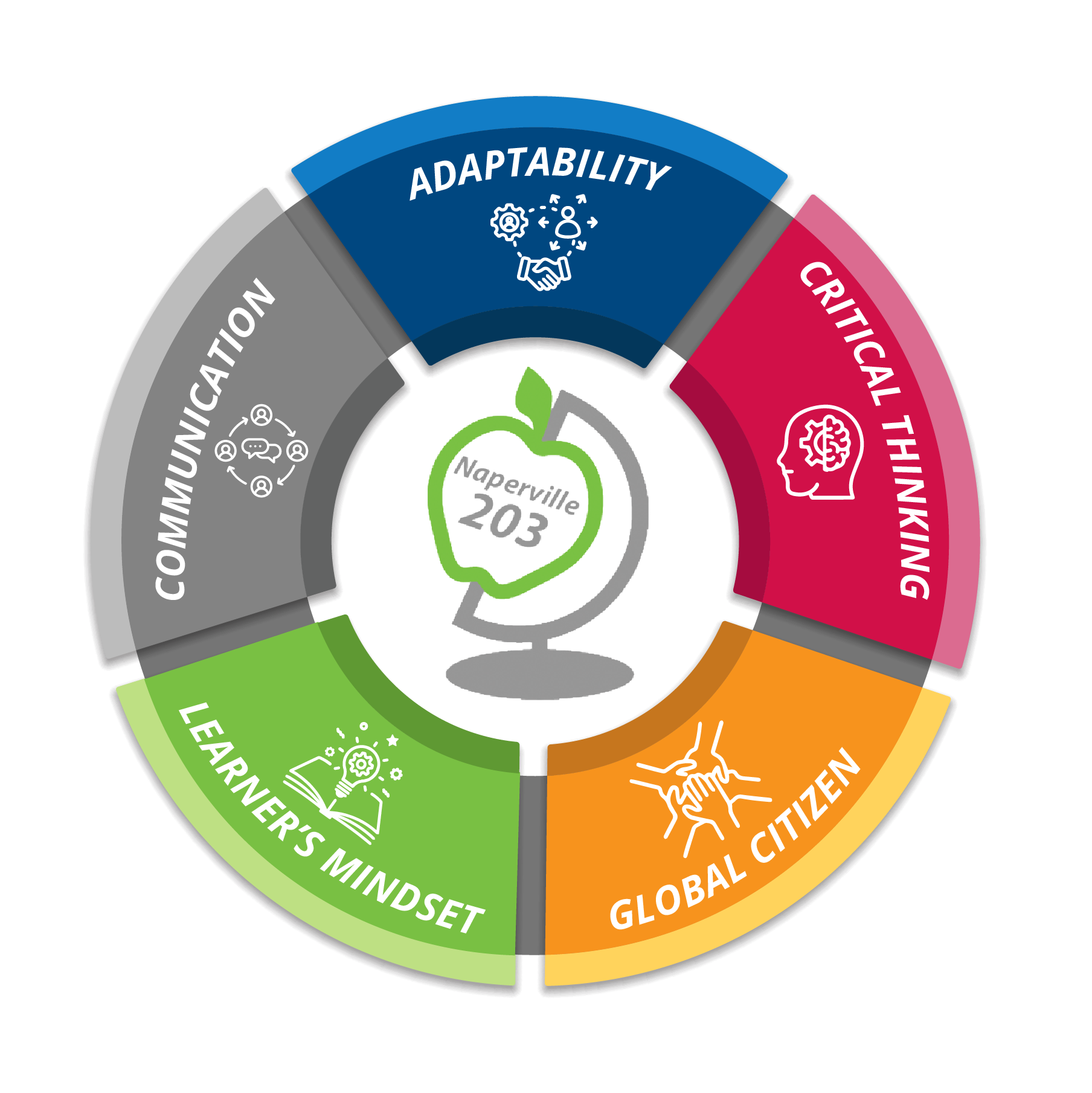 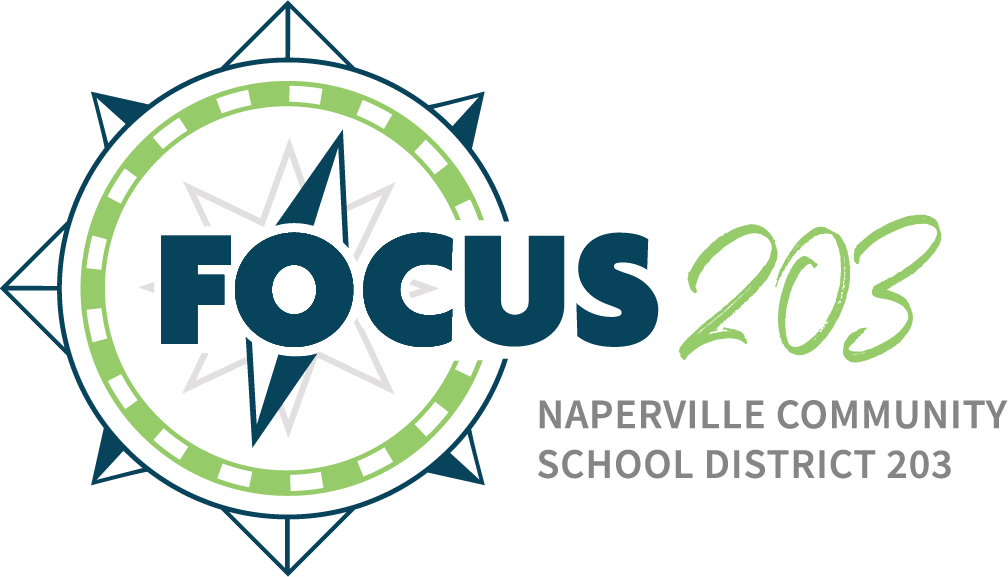 The primary aim of education is not to enable students to do well in school, but to help them do well in the lives they lead outside of school.
FUTURE DRIVEN MINDSET
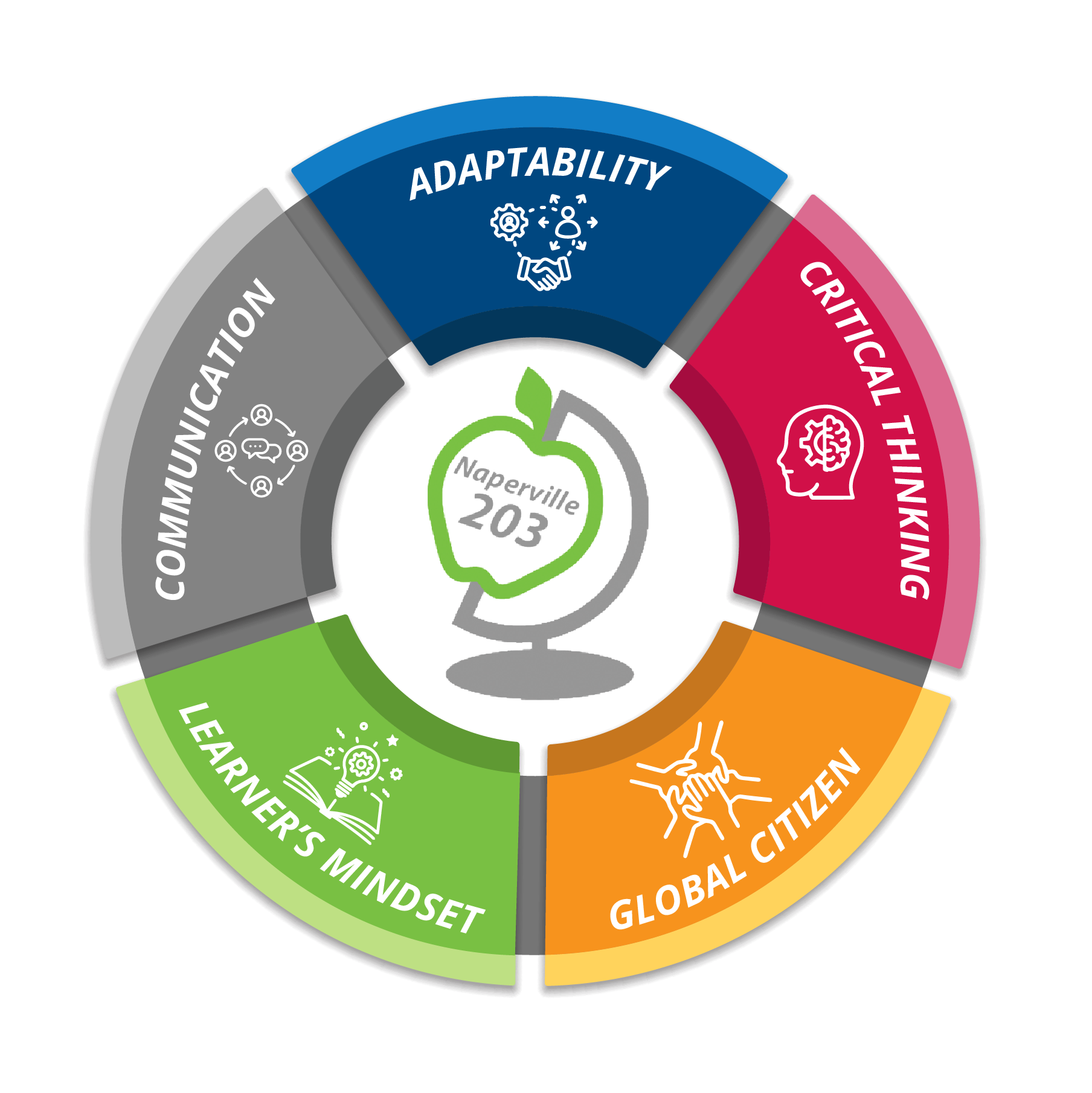 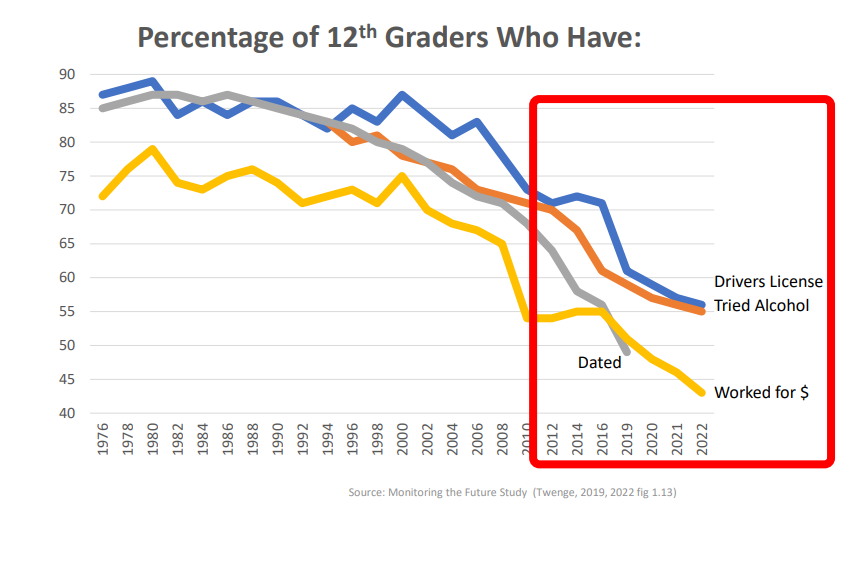 For every 100 students entering 9th grade…
18 Fail to graduate high school on time
25 Don’t enroll in college after high school
15 Enroll in 2-yr college but fail to graduate
14 Enroll in 4-yr college but fail to graduate
12 Take jobs they don’t need college degrees for
Only 16 travel the path from high school to college to work
Source: Digest of Education Statistics , tables 219.10, 302.10, 326.40; Federal Reserve Bank of New York, “Underemployed Rates for College Graduates,” March 2021
Before turning 40 years old, today’s youngest workers are likely to have
12-15
jobs
Source:  US Bureau of Labor & Statistics
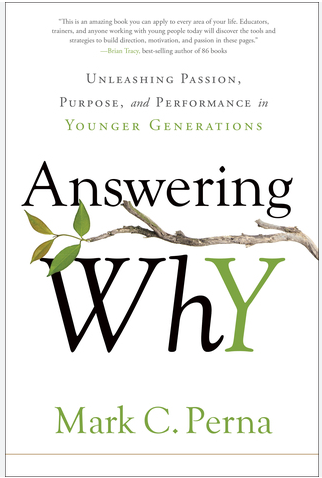 ANSWERING WHY:  UNLEASHING PASSION, PURPOSE, AND PERFORMANCE IN YOUNGER GENERATIONS - Mark C. Perna
Nurtured, praised, stimulated
Potential
Inquisitive
Desire to understand purpose
The
Contributors
Explain, spell it out, be clear
WHY
Find better way
Rewards experiences rather than just $$
Job-hop for  perfect fit
G E N E R A T I O N
Belief they have something unique, special, & important to bring
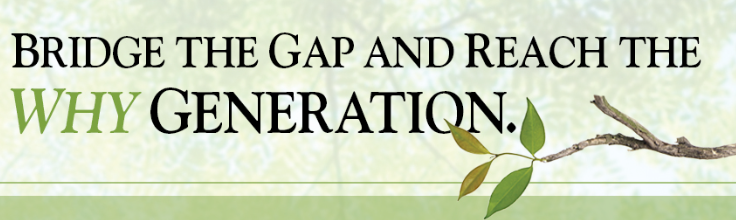 What we know:

Kids are demanding different
Technology is changing
Knowledge and skill requirements are evolving 
Workplace and production are transforming
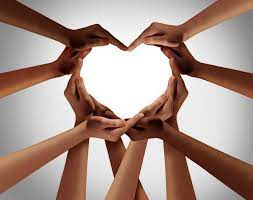 CHANGE Underway


Demographics
Experiences
Outcomes
Needs
Change Brings Opportunity
[Speaker Notes: Over the past 20 years, our student demographics have changed significantly and this presented excellent opportunities to create more inclusive and representative experiences for our students. We have been successful at meeting the needs of most students but most is not enough. We are committed to ensuring that we set high outcomes for every student by applying equitable practices and priorities that meet the needs of all.]
What is the “paradigm shift” &
Why is it so critical for students of today & tomorrow?
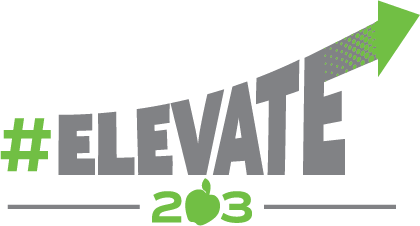 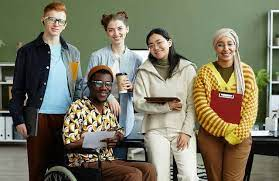 Motivation for Change
Despite our overall high-academic achievement patterns, we are aware of persistent racial, ethnic, ableism, and economic related disparities and inequities in our students’ learning and comprehensive school experiences

We also know many students, staff and community feel a sense of belonging and connectedness to the school community but this is not the lived experience of all

We will meet our goals when ALL people are represented in, have access to, meaningfully participate in, and have a true sense of belonging and connectedness in every aspect of 
the Naperville 203 community
[Speaker Notes: JW 
As a District we have achieved remarkable academic success, and our students, staff, and community have made strides in creating a sense of belonging. However, we cannot overlook the persistent disparities and inequities that some of our students face in their learning, sense of belonging and extracurricular experiences. We need to invest in equity to ensure that every individual thrives in our school community. While we celebrate our achievements, we must also acknowledge that there are students who do not feel the same connectedness as others. By focusing on equity, we can address the racial, ethnic, ableism, cultural and economic-related disparities head-on. It's about creating an inclusive environment where every student's unique experiences and needs are acknowledged and valued. Equity is providing students with the resources and opportunities they require to succeed, regardless of their background or what they bring to school with them each day. Our goal is not just to lift academic performance, but to lift every single student's sense of belonging. When we talk about success, it's when ALL members of our community are represented, have access to meaningful participation, are safe and genuinely feel like they belong here and are a respected part of our community.]
Schools of Today
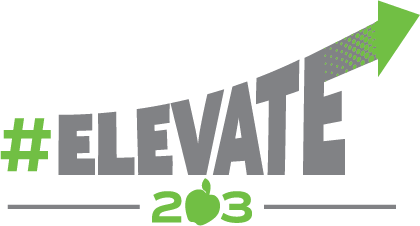 We must adapt to the world that we now live in to engage our youth, respond to their needs and prepare them for the next iteration of the workforce and future
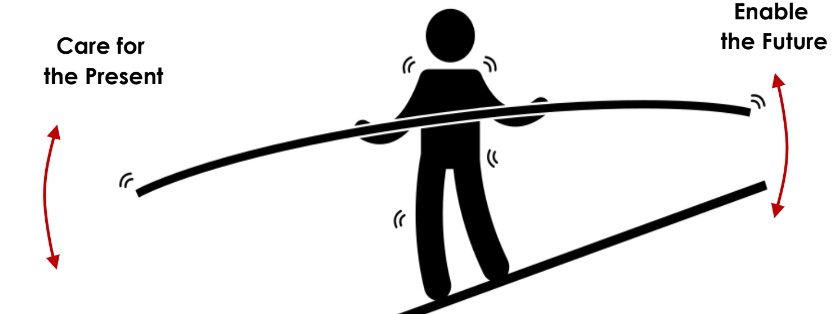 Landscape Shift…
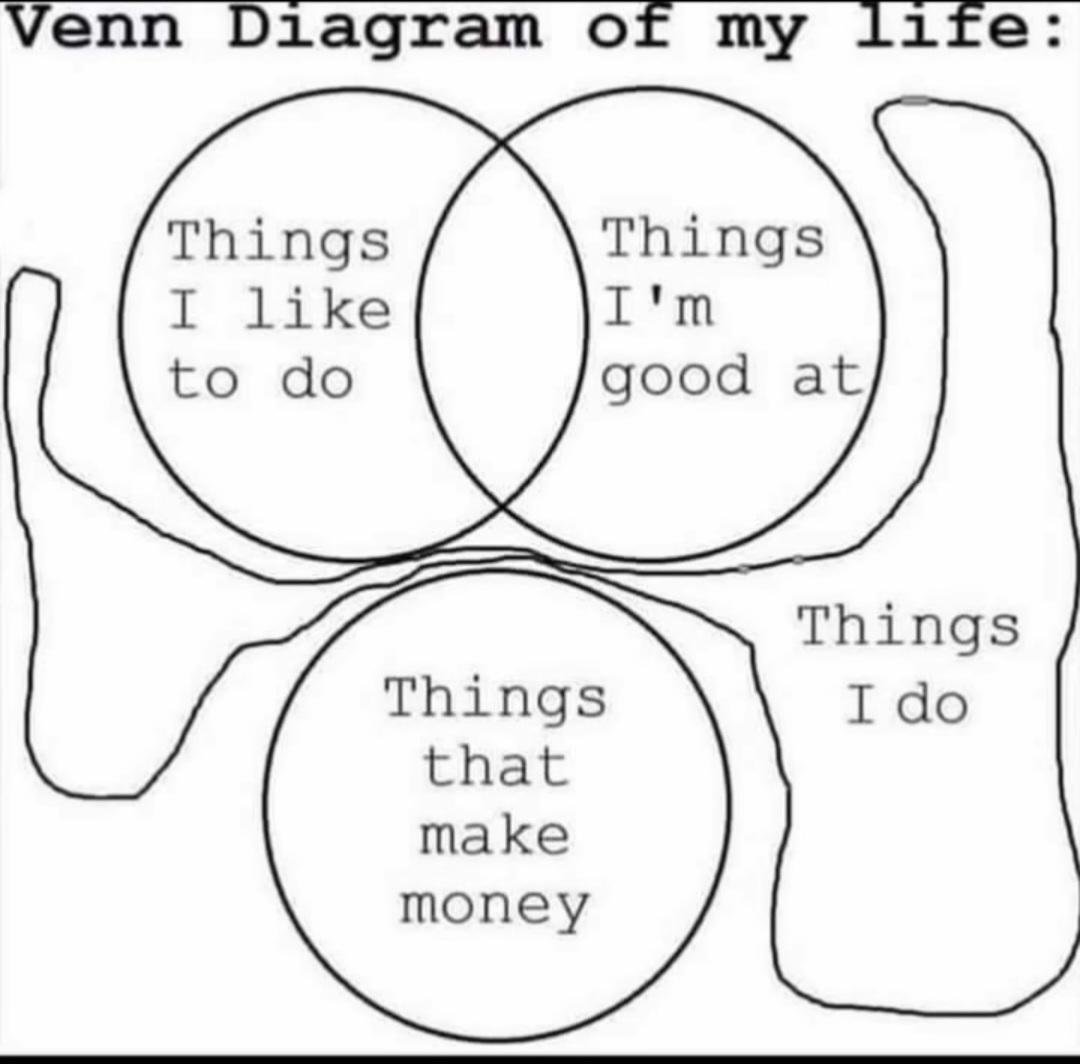 How do we ensure our students have a jobs in growth areas?
What entrepreneurial skills do students need to have to be able to take advantage of growing careers?
What is our willingness to create access  for ALL students?
What skills do students need to best meet the shifting challenges?
“47% of jobs to be automated within a decade or two”
The question young people are considering for themselves is not,



“What do you want to be when you grow up?”
The question young people are considering for themselves is not,

“What do you want to be when you grow up?”

         Instead it is…
“WHAT DO YOU WANT YOUR LIFE TO BE LIKE IN THE FUTURE?”
~Jobs For The Future
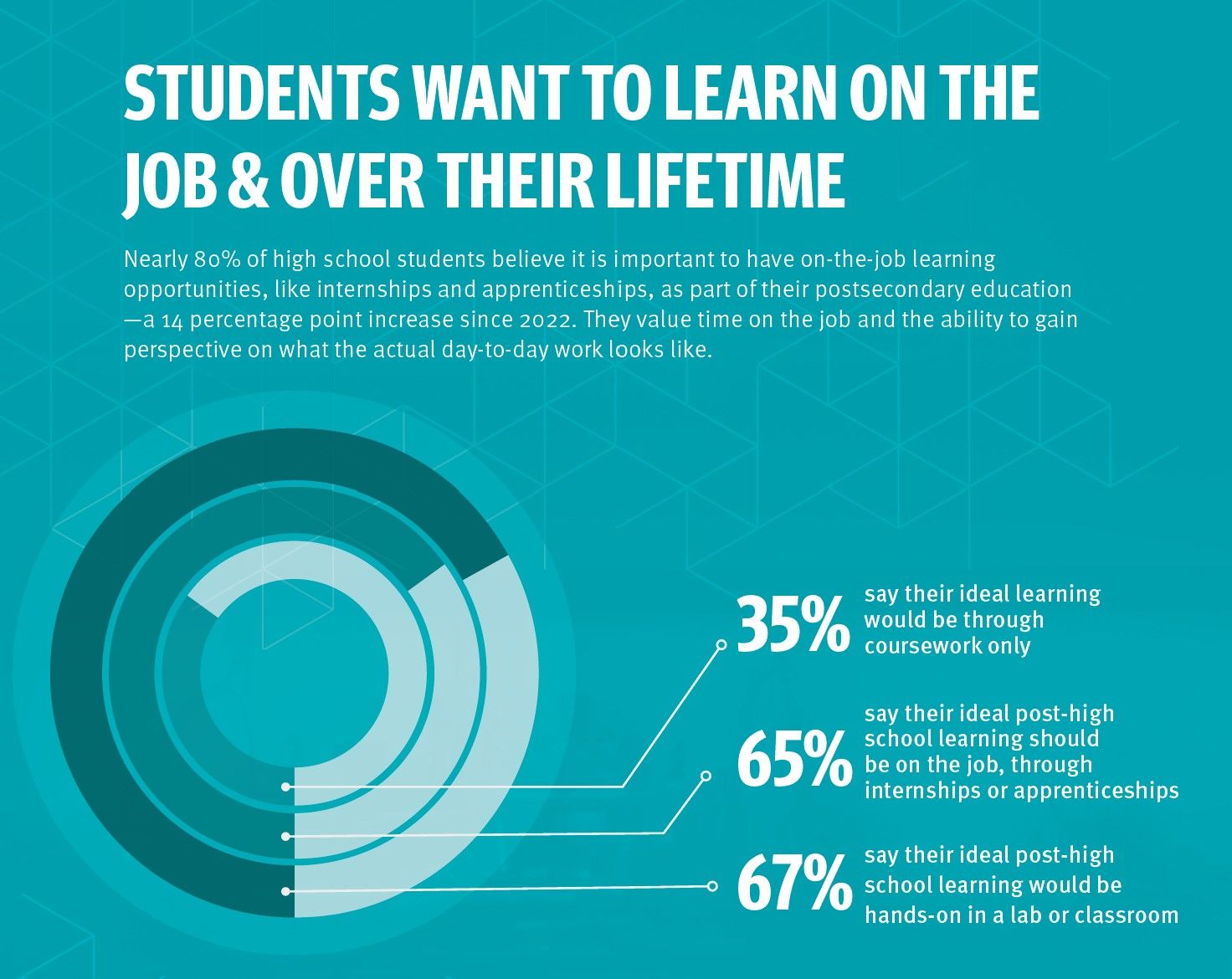 80% of high school students want on-the-job learning opportunities
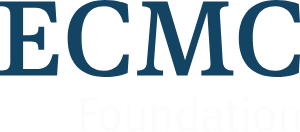 Students struggle to understand career options, navigate our education systems, and position themselves to reach career goals.
72%
53%
75%
of high school graduates don’t feel prepared for life after graduation
of high school graduates who pursue a postsecondary pathway have changed majors 2+ times
of high school graduates had minimal exposure to career opportunities in high school
*Study by YouScience of >500 high school graduates who graduated between 2019-2022
“Too many young people are leaving high school without clarity on where they’re going next or how to get there.”
Judy Goldstein, American Student Assistance
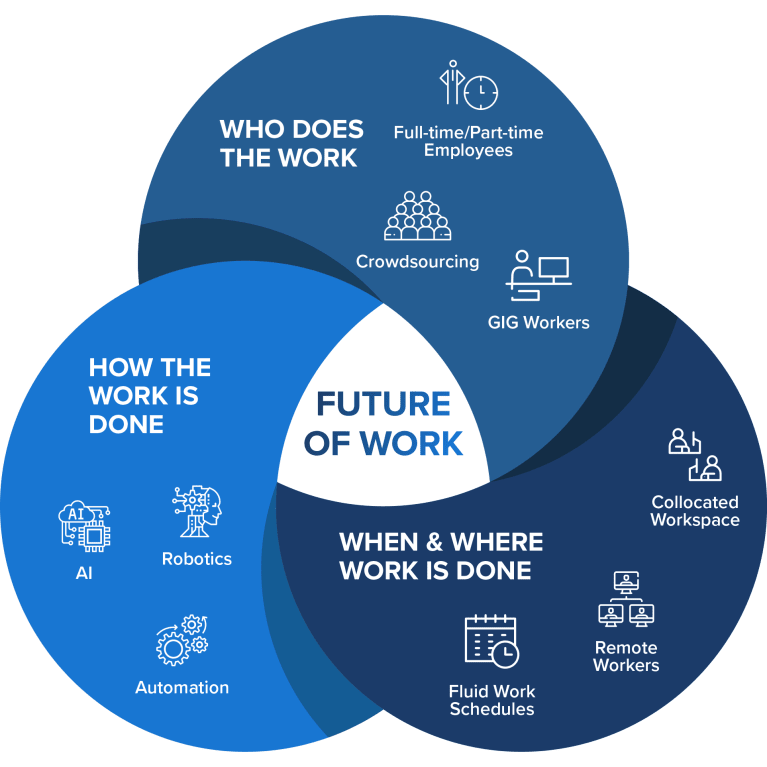 Who does the work

When & where work is done

How the work is done


SHRM - Society for Human Resource Management
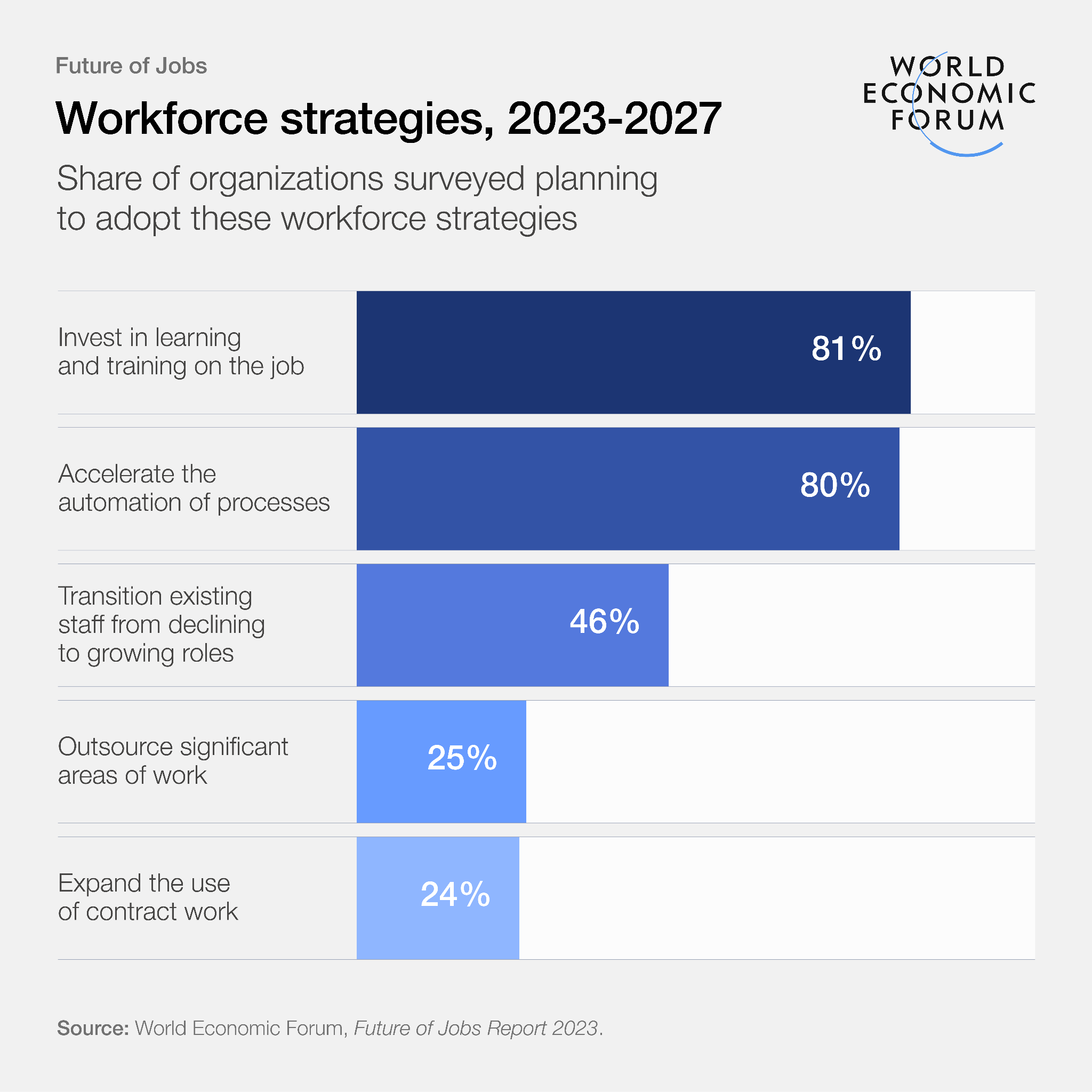 TOP WORKFORCE STRATEGY:

INVEST in learning and training          ON THE JOB
[Speaker Notes: What does that say about the importance of a shift from content to skills?]
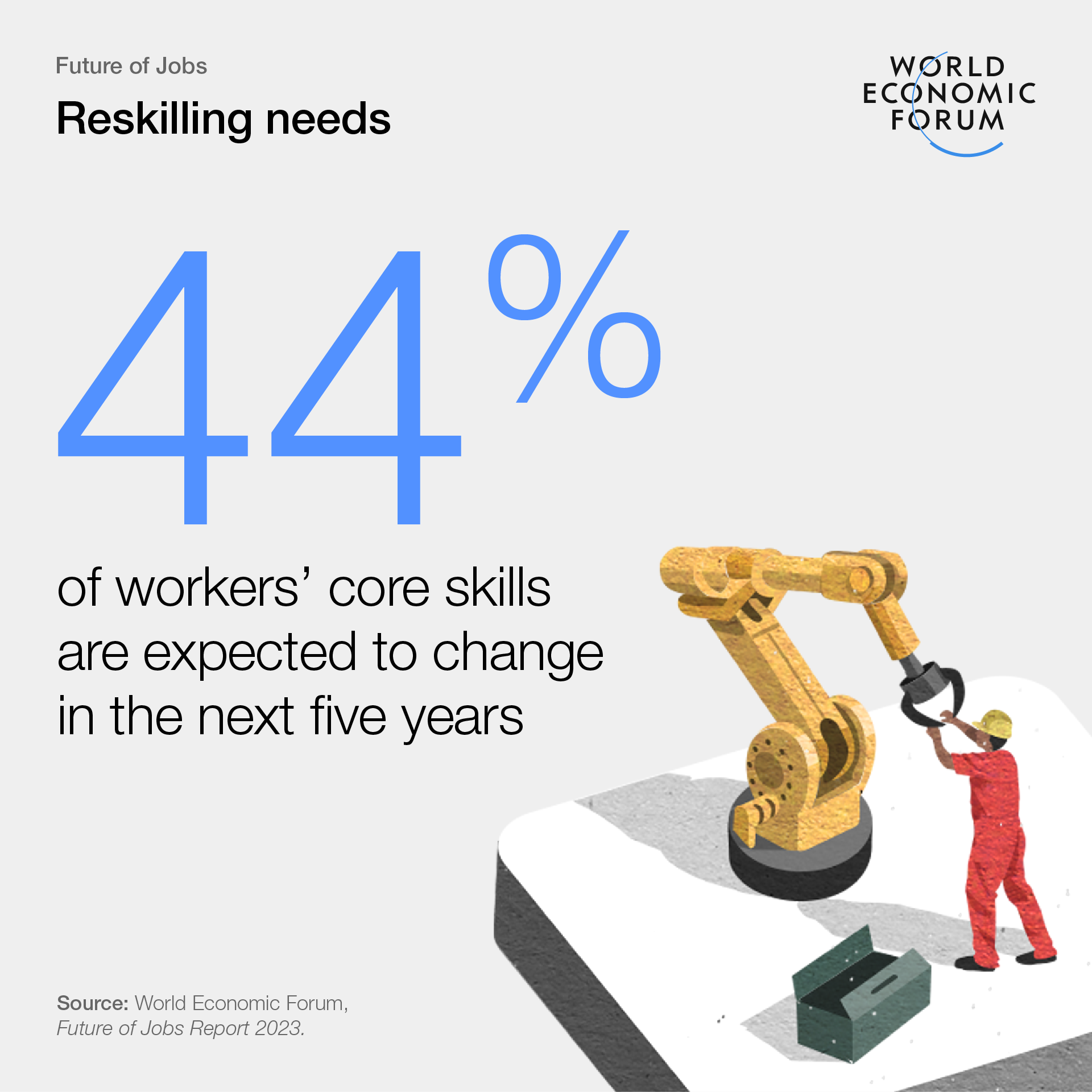 The better we help our students develop SKILLS the better we help set them up for success in the workforce.
Top 10 Skills of 2025
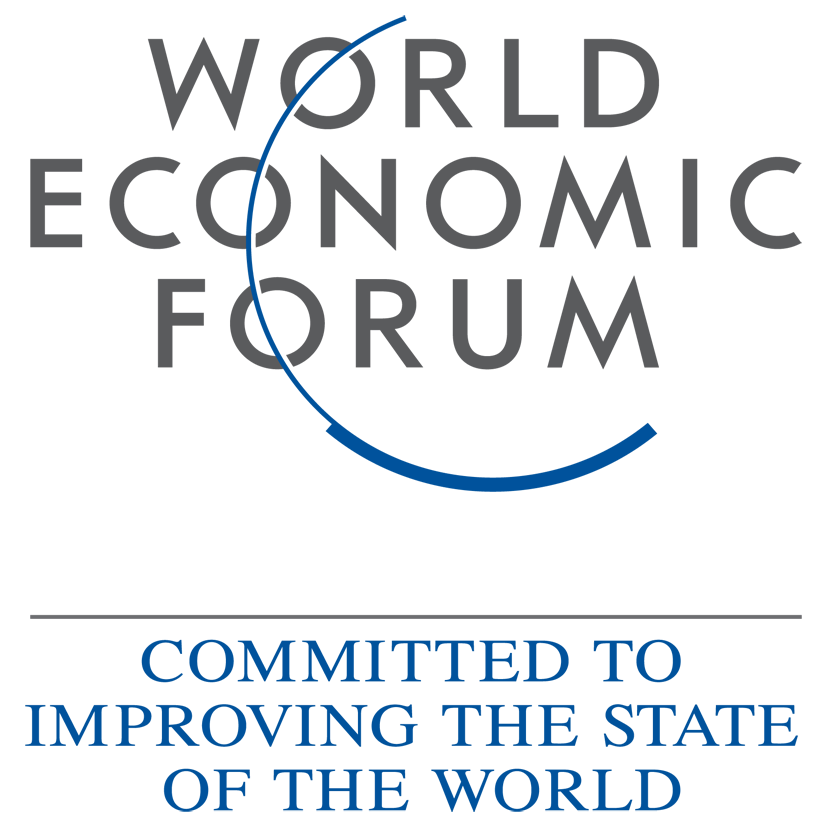 “For every 1 job requiring a Master's degree or higher, 2 Bachelor degree jobs will be available, and 7 Associate degree or Certificate jobs will be available.”
Percent of Time Using Various Skills
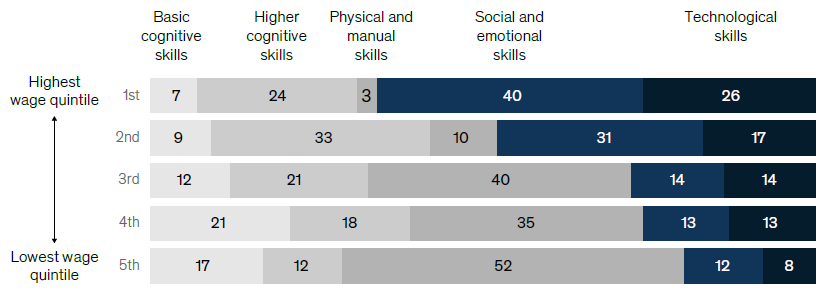 SOURCE:  Ellingrud, Sanghvi, Singh Dandona, Madgavkar, Chui, White and Hasebe; Generative AI and the future of work in America; McKinsey Global Institute, July 2023
Workforce Trends
“Employers will need to hire for skills and competencies rather than credentials”
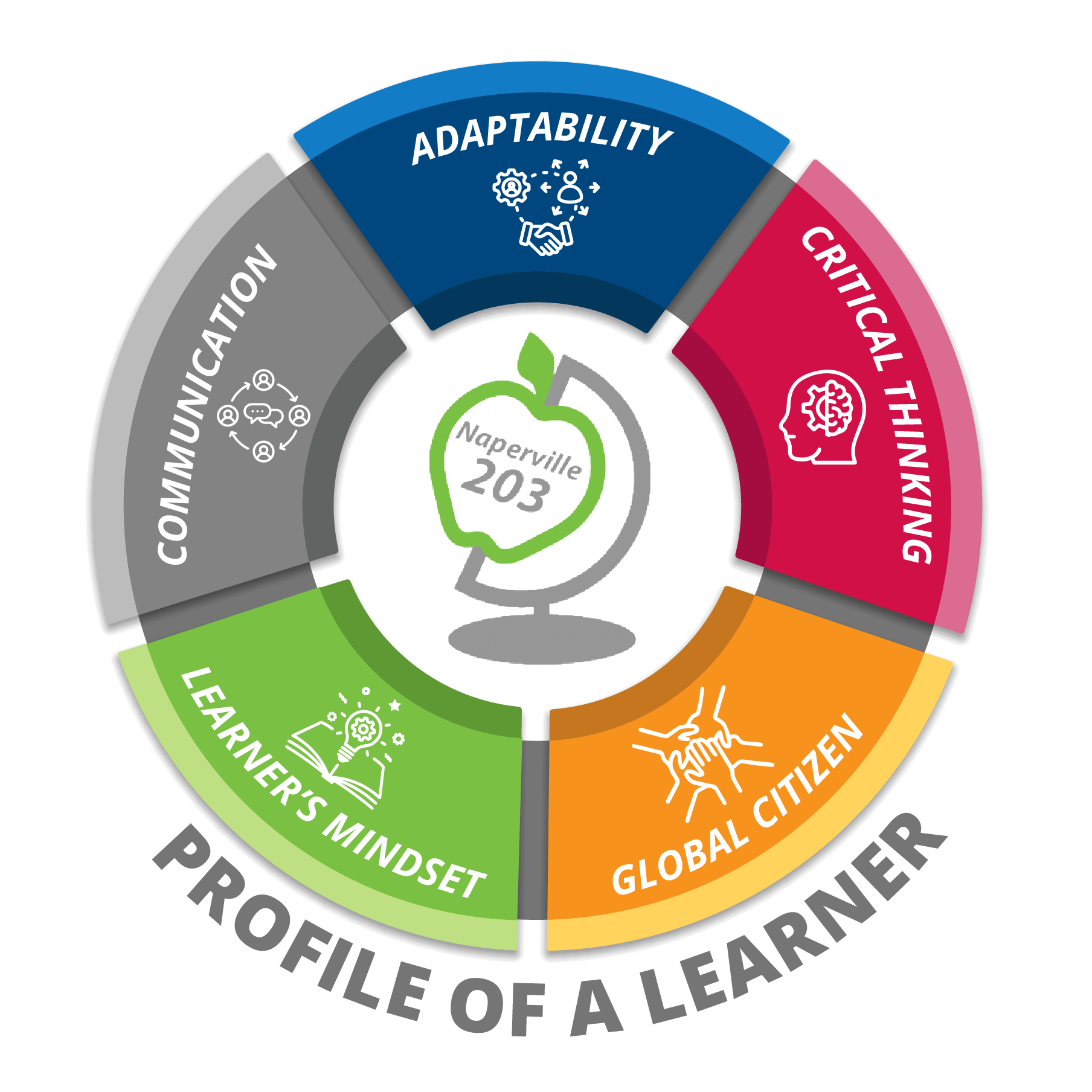 SOURCE: Ellingrud, Sanghvi, Sing Dandona, Madgavkar, Chui, White and Hasebe; Generative AI and the future of work in America; McKinsey Global Institute, July 2023
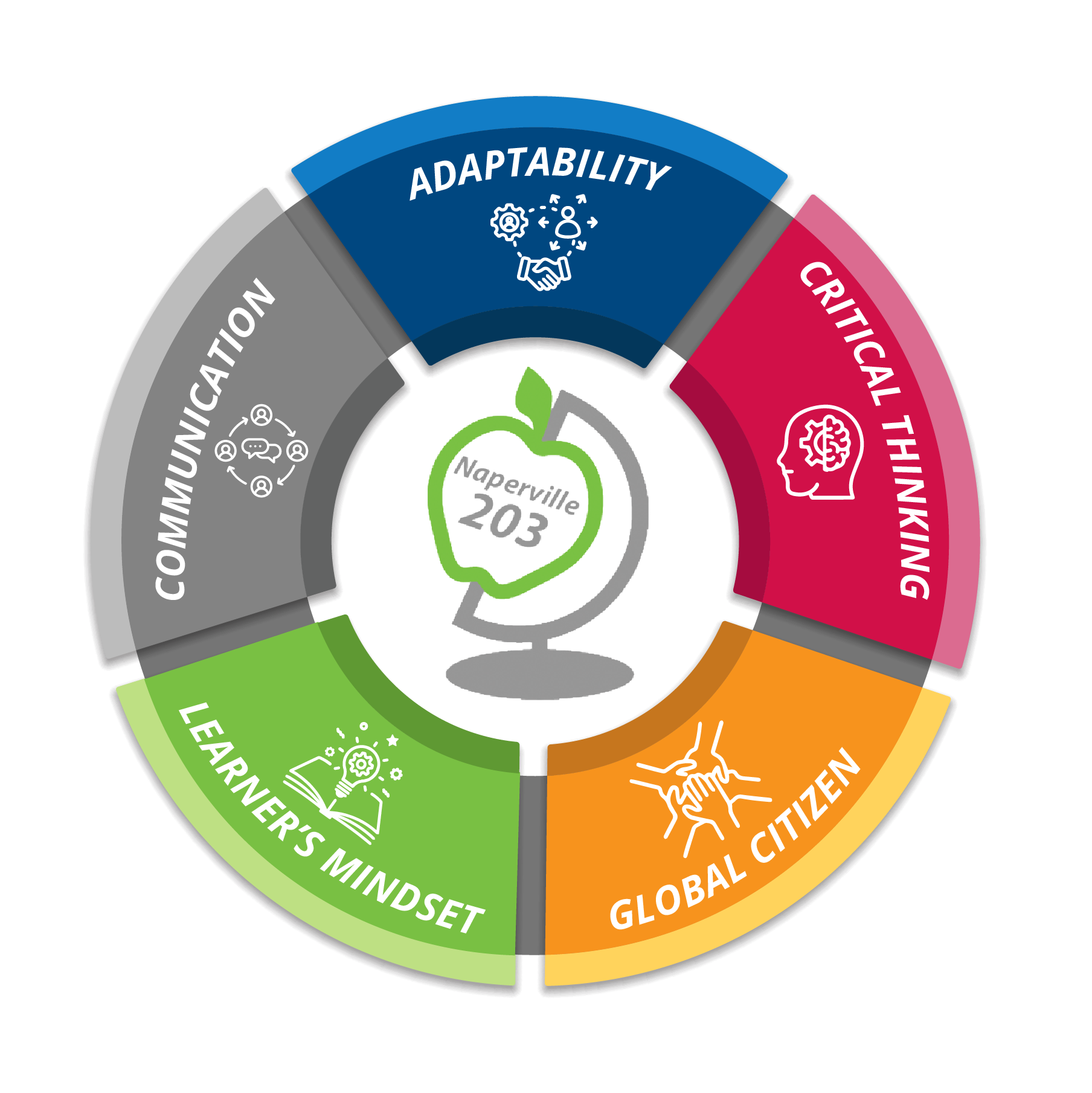 NAPERVILLE 203
PROFILE
OF A LEARNER
Naperville 203 - Profile of a Learner
“Locally developed and globally positioned, a school system’s Portrait of a Graduate is developed with the community to identify the skills, dispositions, and competencies students need for success in this rapidly changing, complex world.”
Battelle for Kids
What is the Profileof a Learner?
Our current mission strands were developed in the late 1990’s and launched in 2000; the skills needed for today’s workforce have changed. This Profile of a Learner will act as our north star for system transformation as we ensure innovative experiences for all.
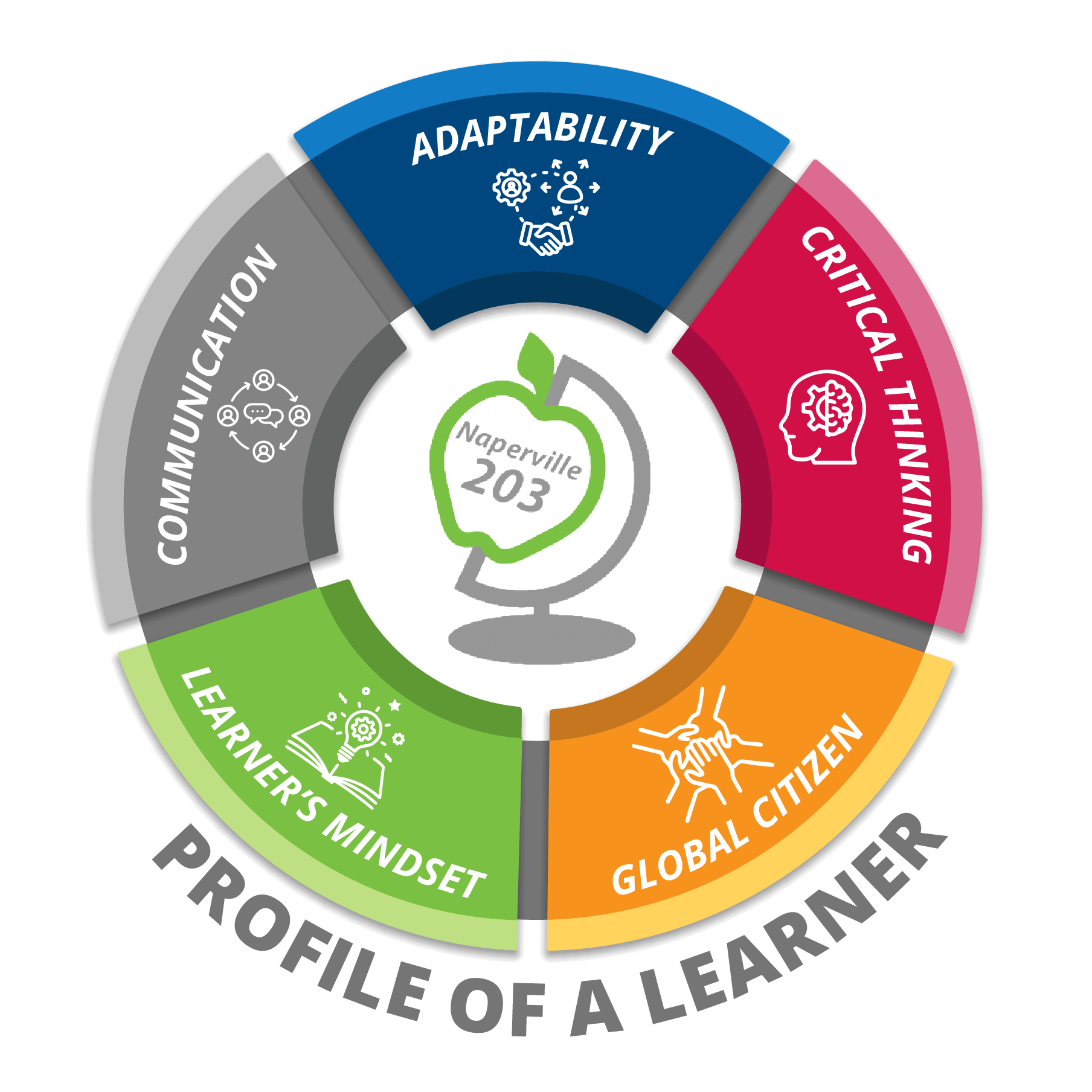 Why was it developed?
Naperville 203 - Profile of a Learner
In spring 2024, a dedicated Profile Design Team—comprising students, guardians, community members, staff, and administrators—collaborated over four days. The process included:
Visioning Sessions: Discussing the future of education and necessary student skills.
Data-Driven Discussions: Reviewing educational trends and community priorities.
Collaborative Workshops: Defining and refining competencies.
Facilitated Conversations: Professional facilitators guiding consensus-building.
Drafting and Refining: Creating and refining competencies based on feedback.
How was the Profiledeveloped?
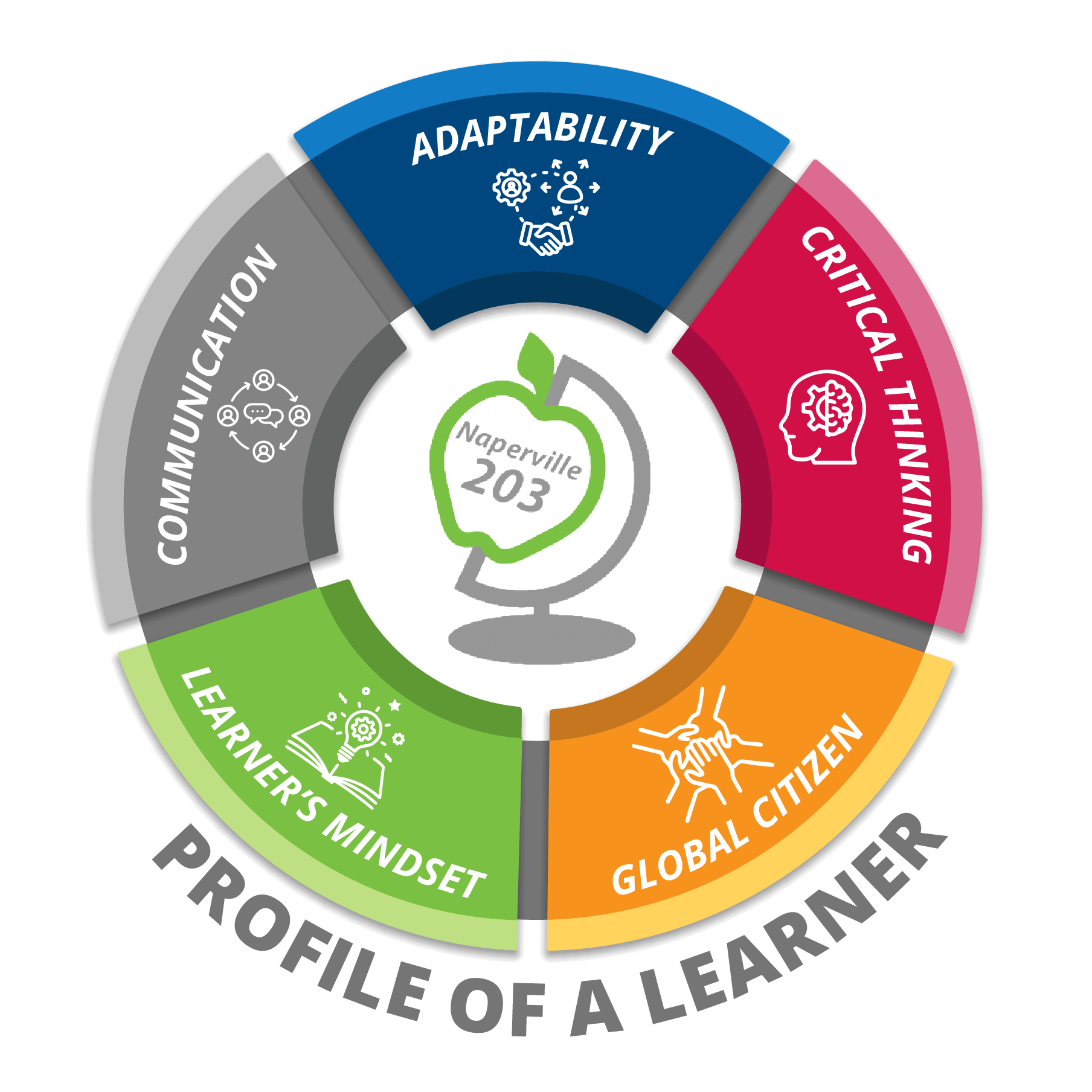 ADAPTABILITY
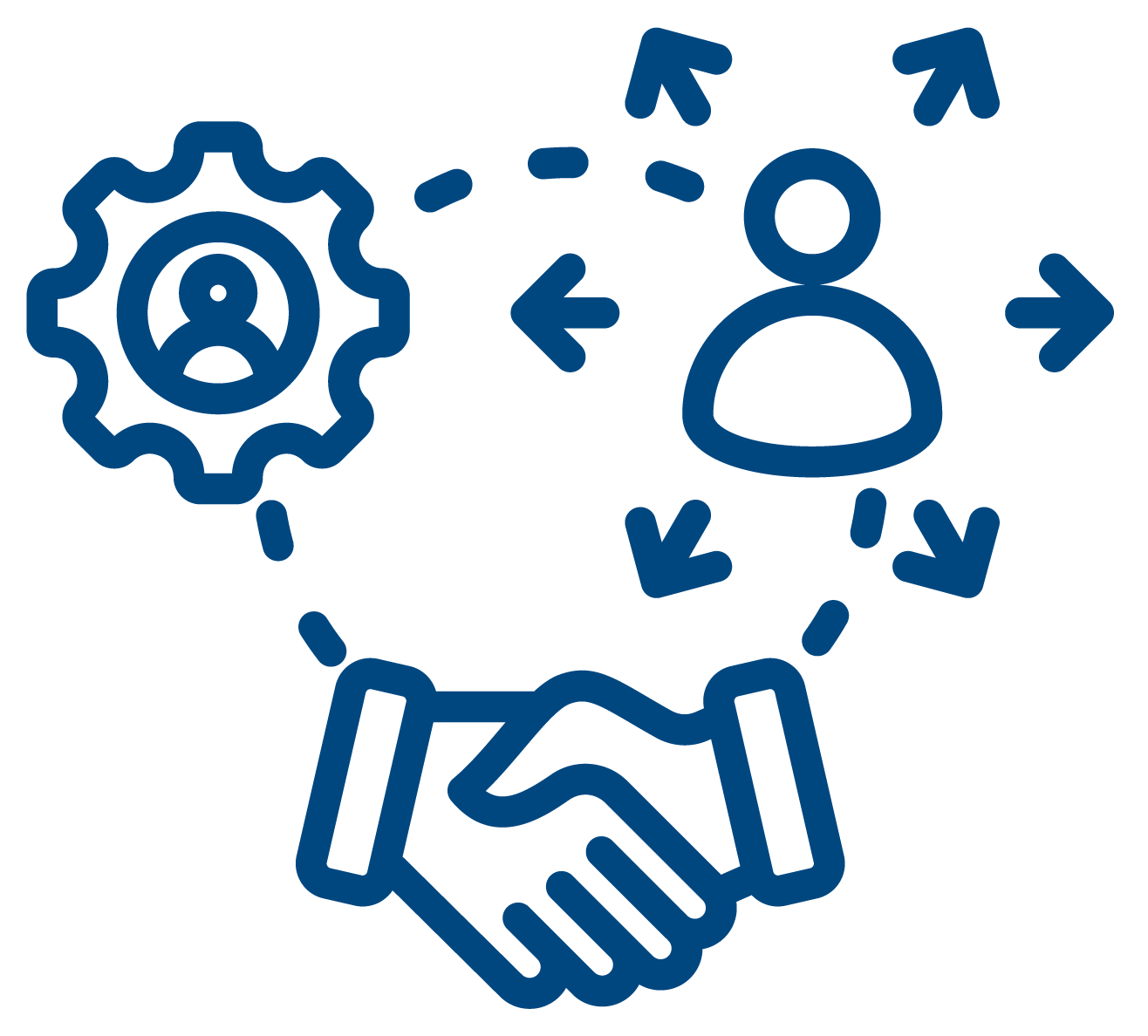 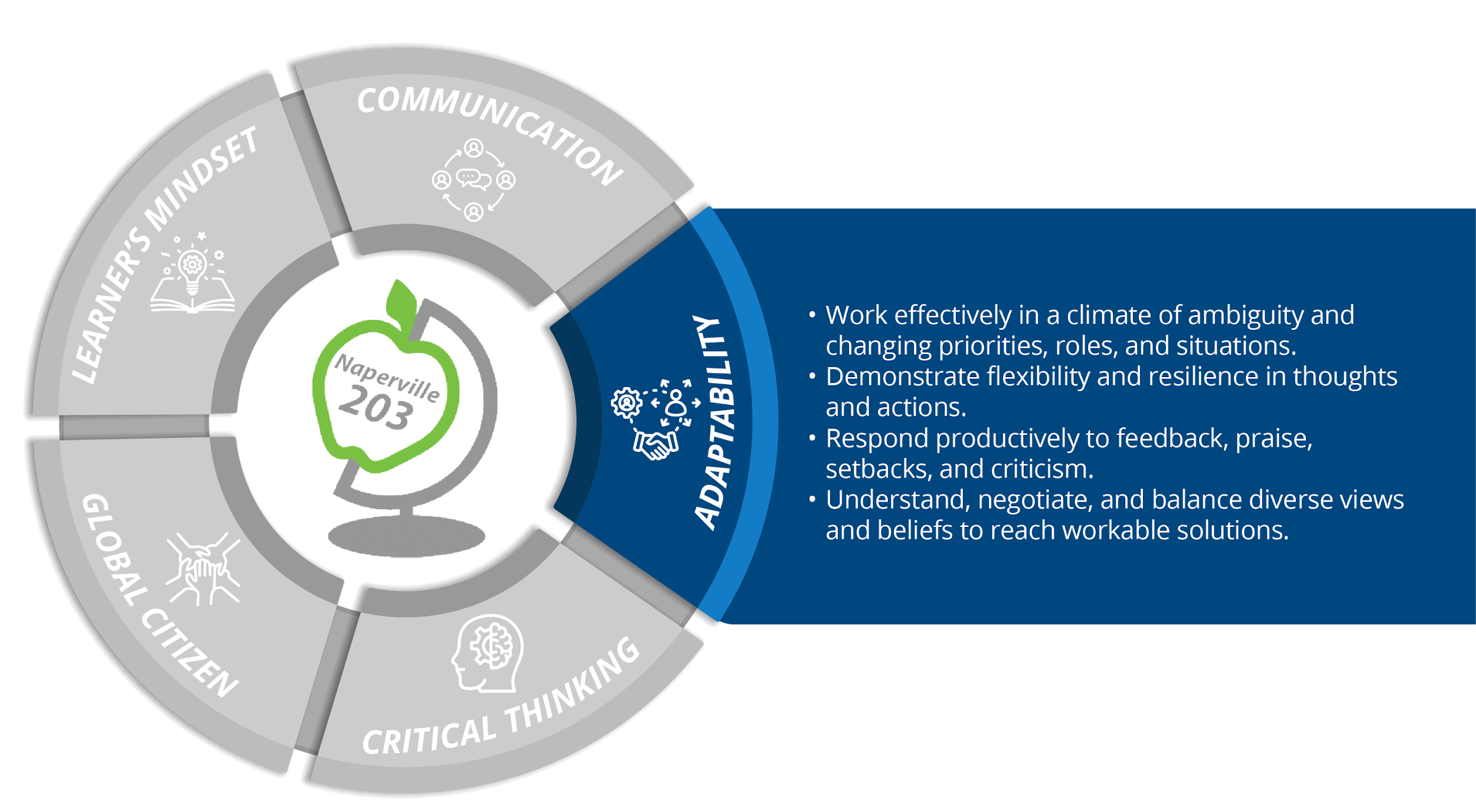 COMMUNICATION
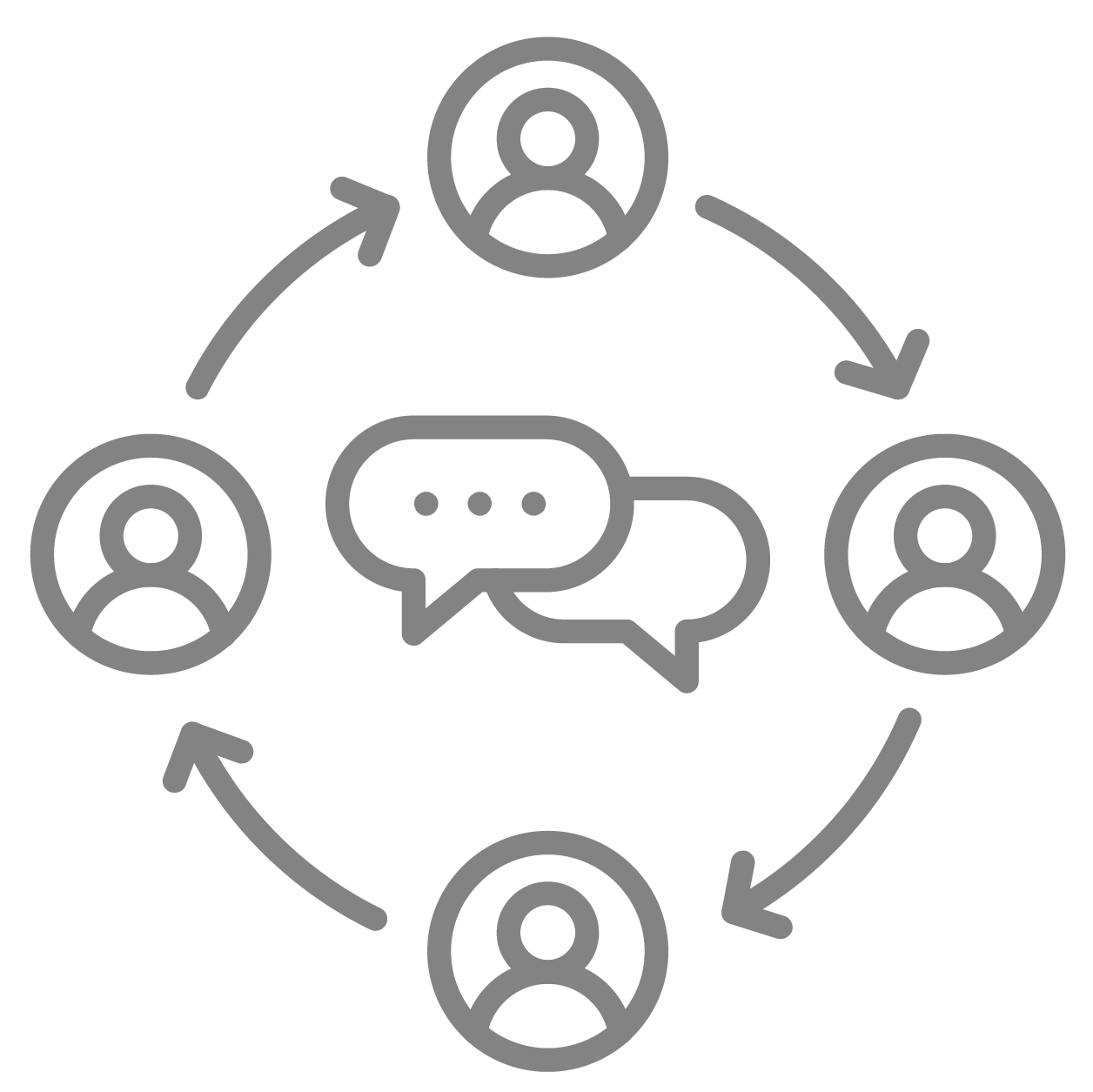 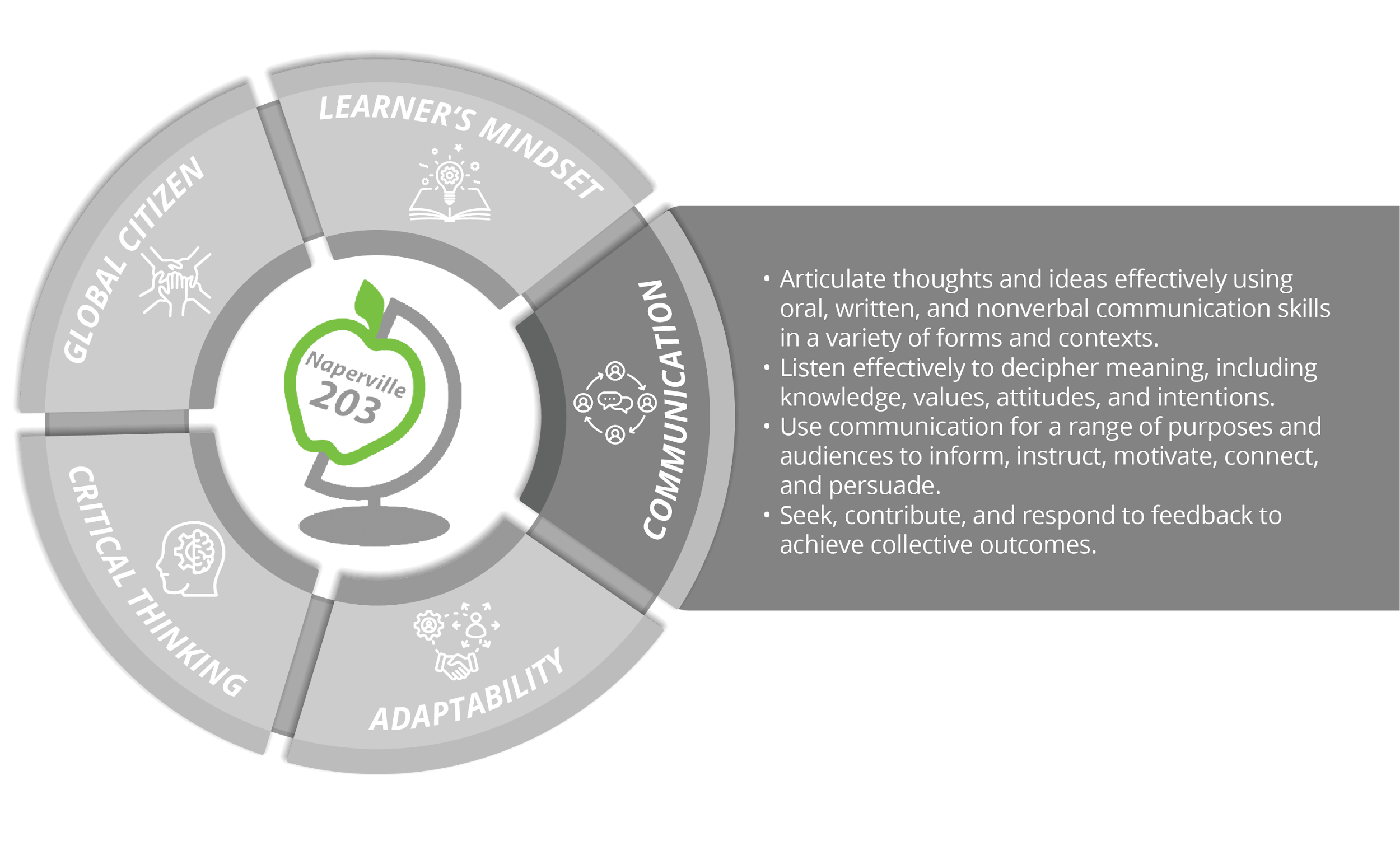 CRITICAL THINKING
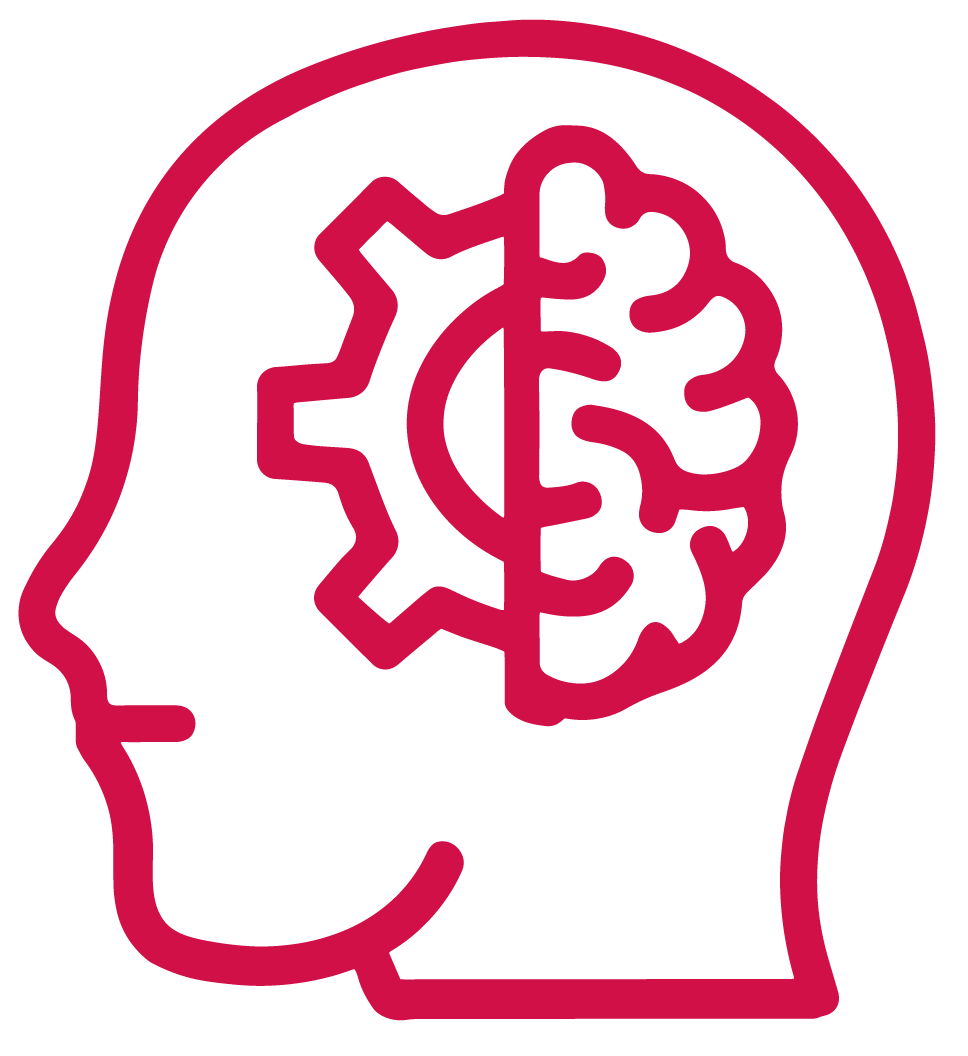 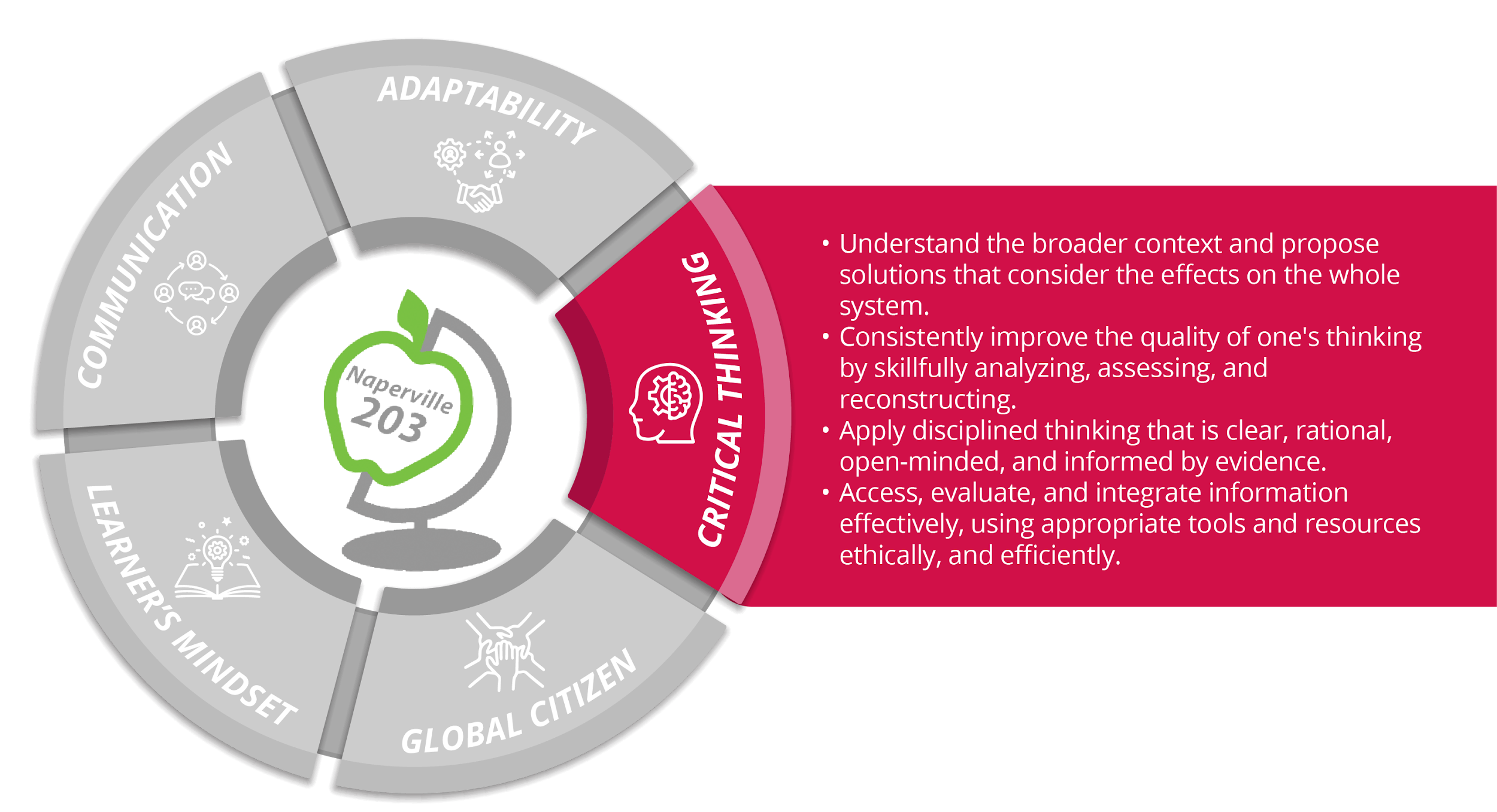 GLOBAL CITIZEN
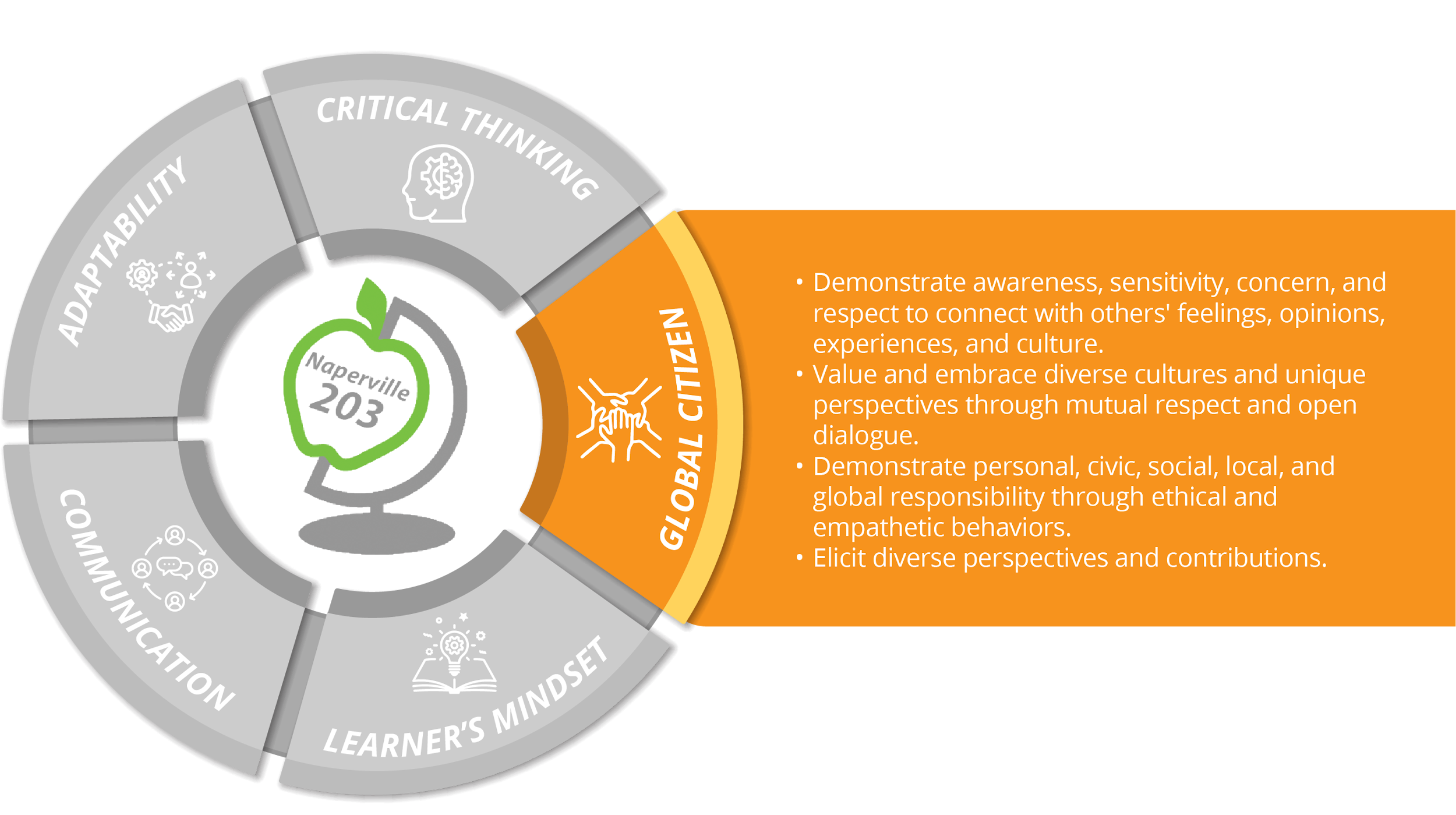 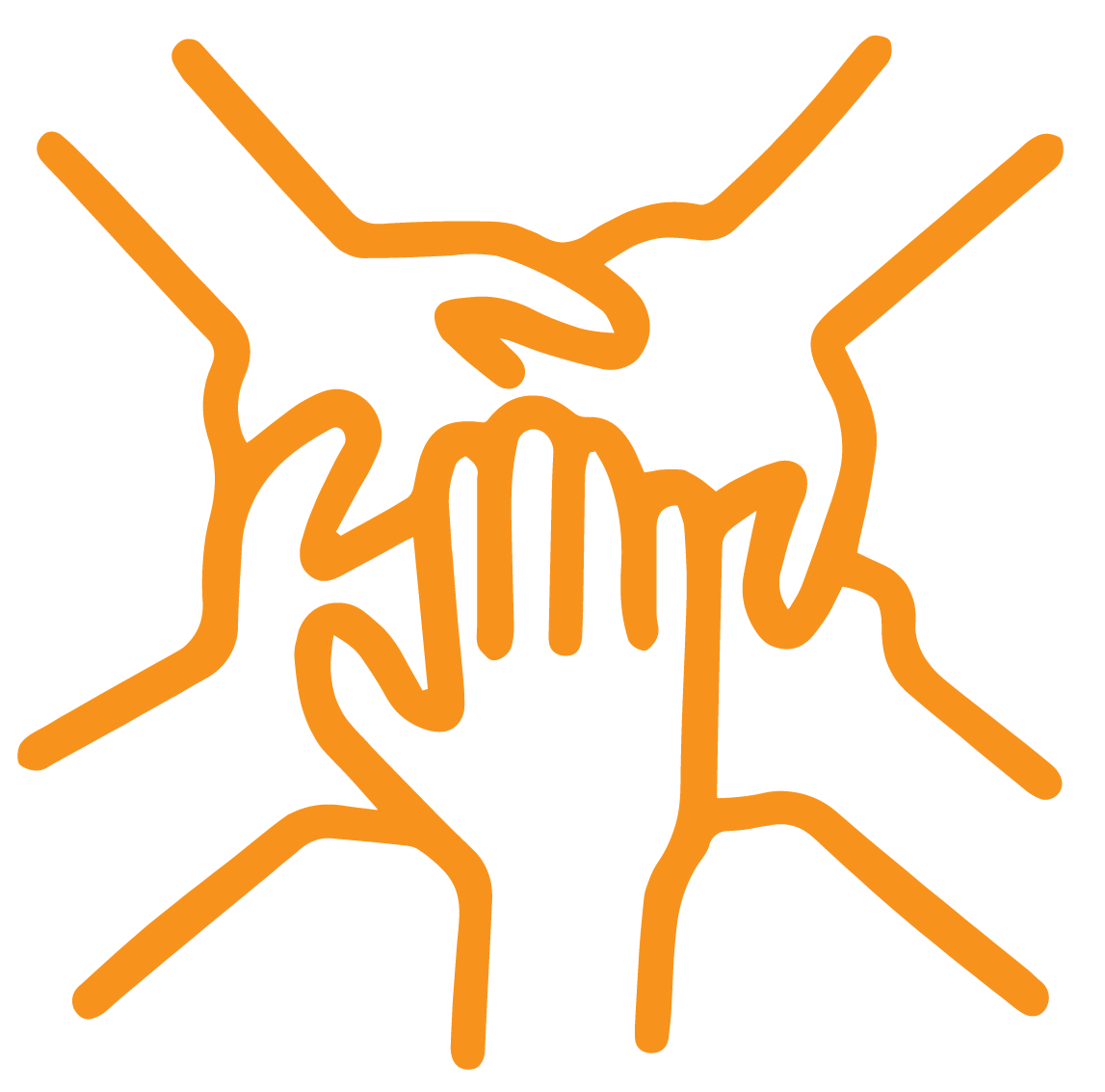 LEARNER’S MINDSET
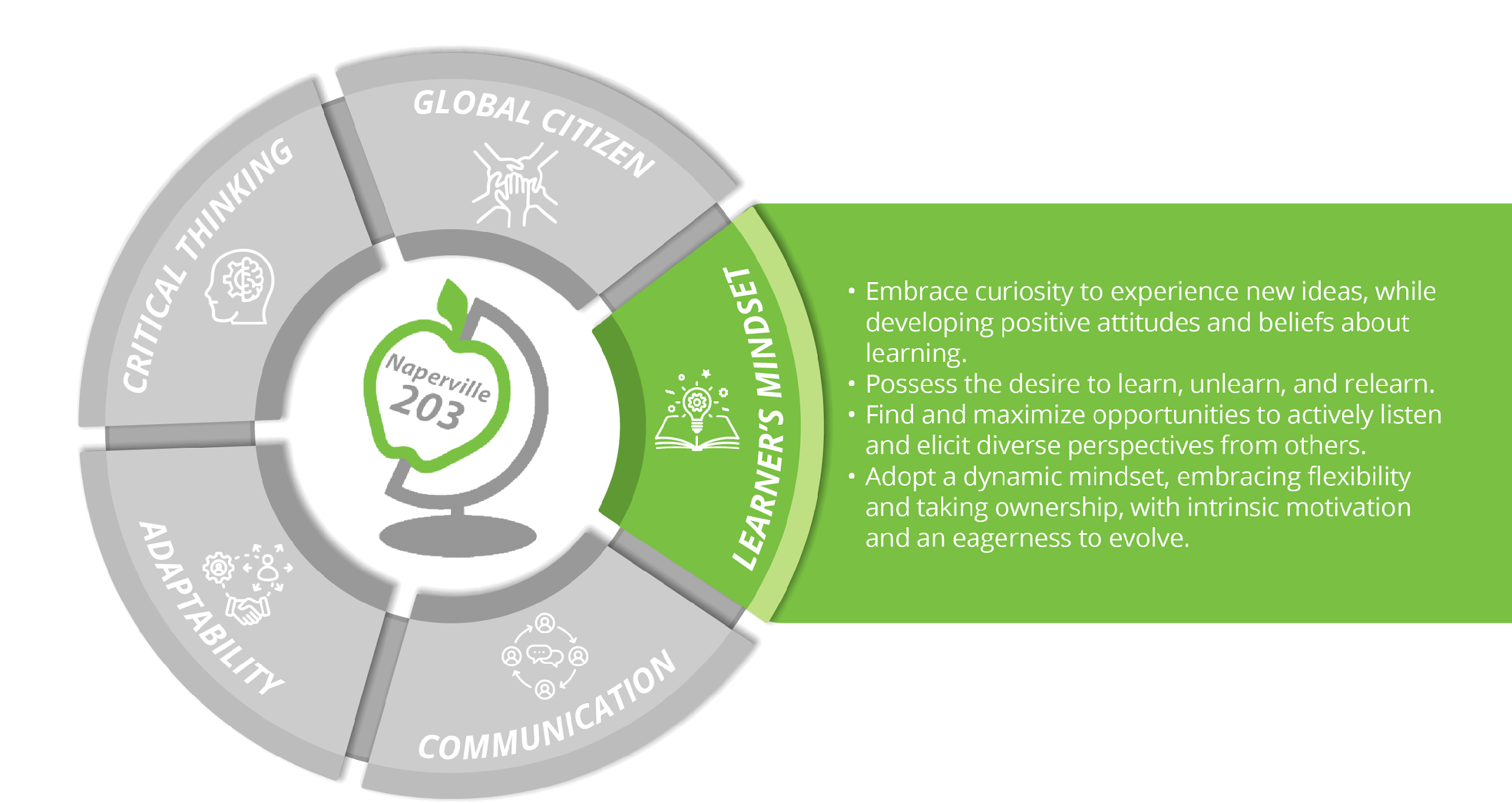 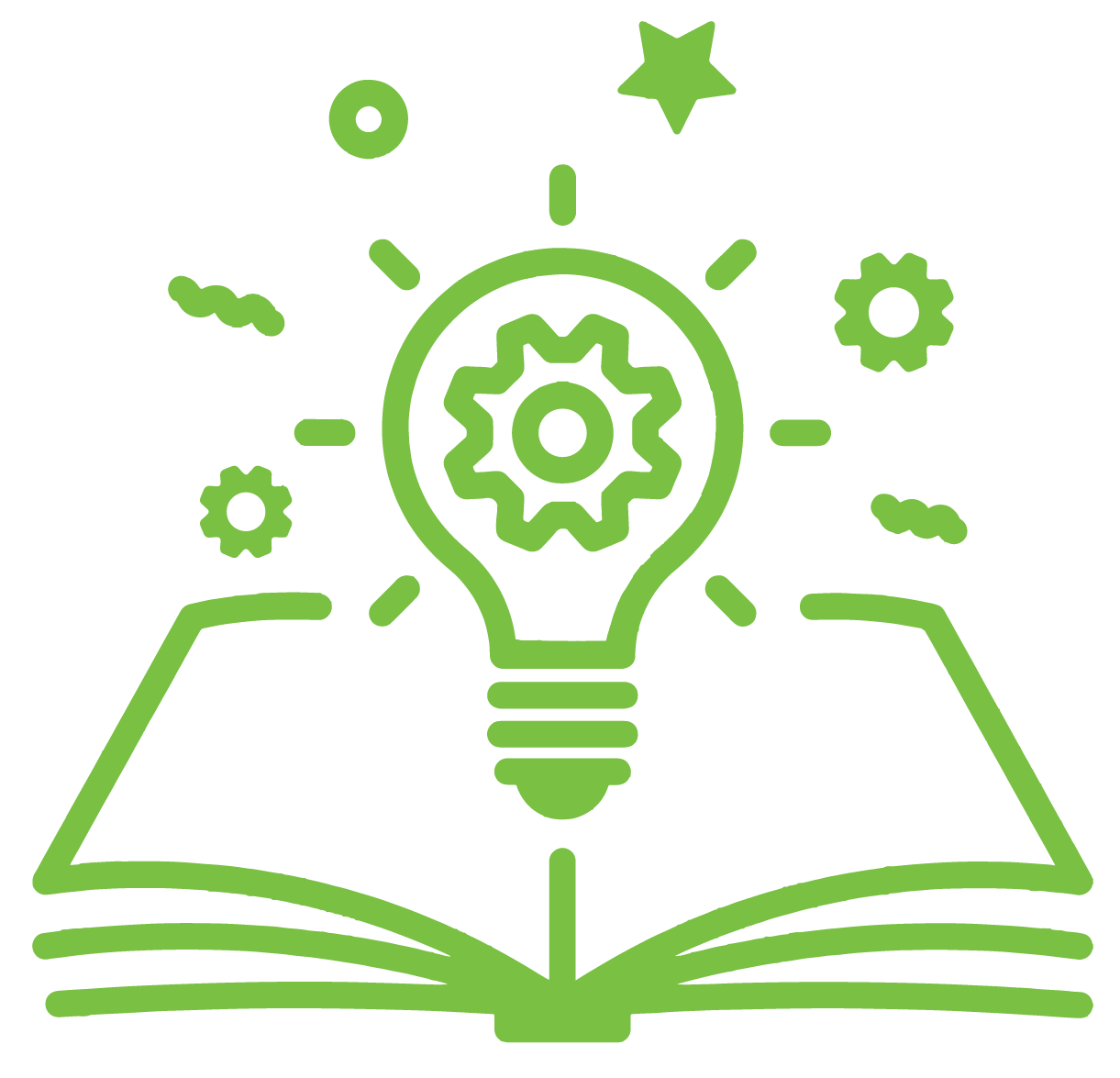 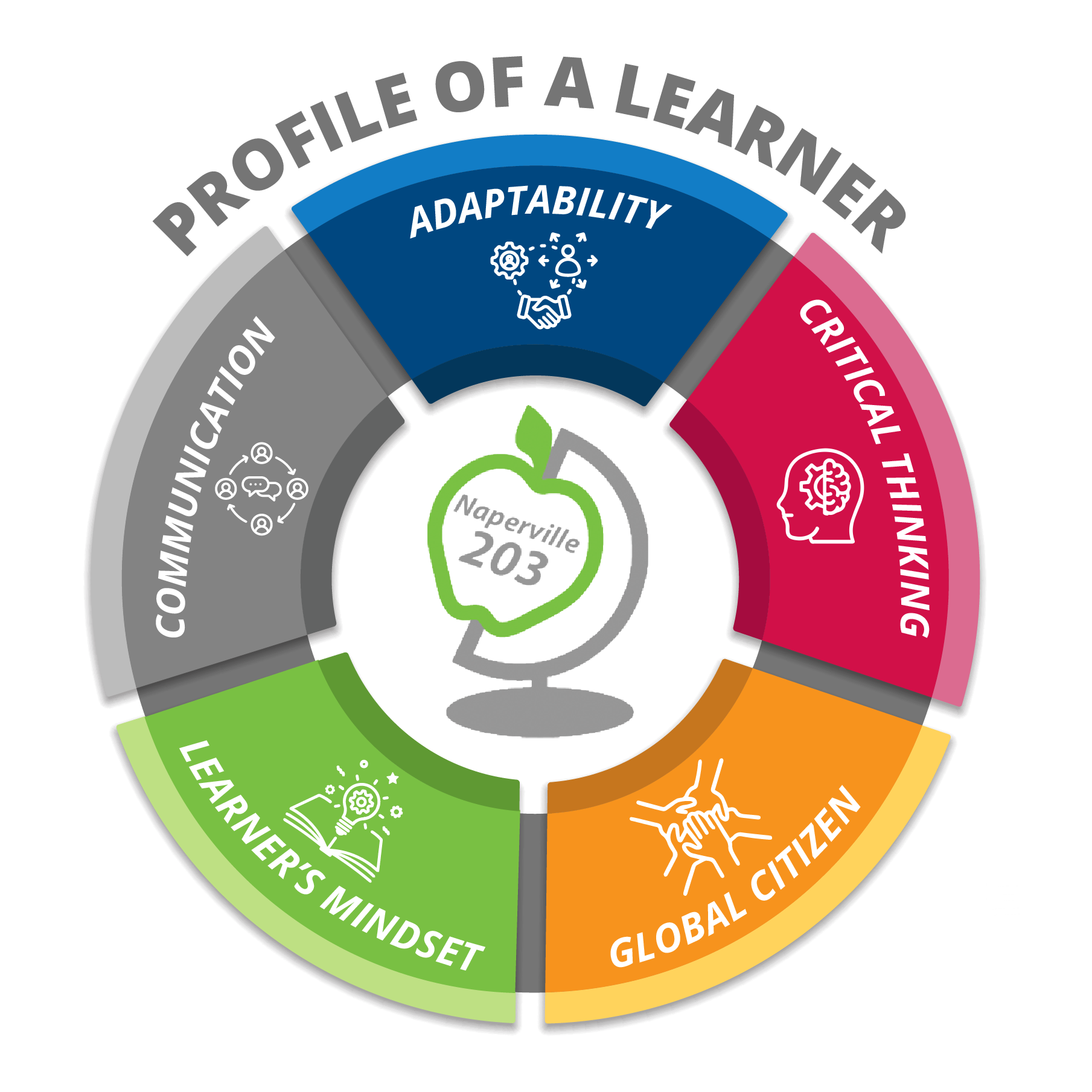 Implementation Plan
Communication and Professional Learning: Share the Profile with all stakeholders and provide training for staff to integrate the competencies into their teaching practices.
1
Innovative School Experiences: Review and adjust our curriculum and school experiences to ensure alignment with the Profile of a Learner.
Expanded Profiles: Develop Profile of a Leader and Profile of an Educator.
2
Assessment and Evaluation: Develop and implement assessment tools to measure student progress in these competencies.
3
Continuous Improvement: Regularly review and refine our practices based on data and feedback to ensure ongoing growth and alignment with the Profile.
4
Strategic Blueprint
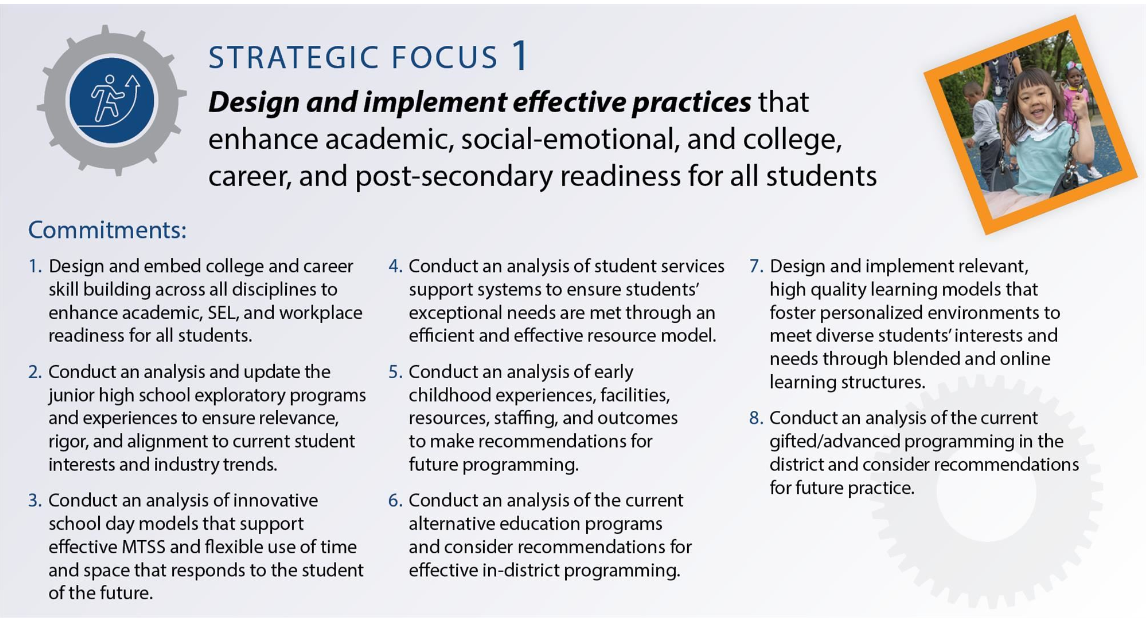 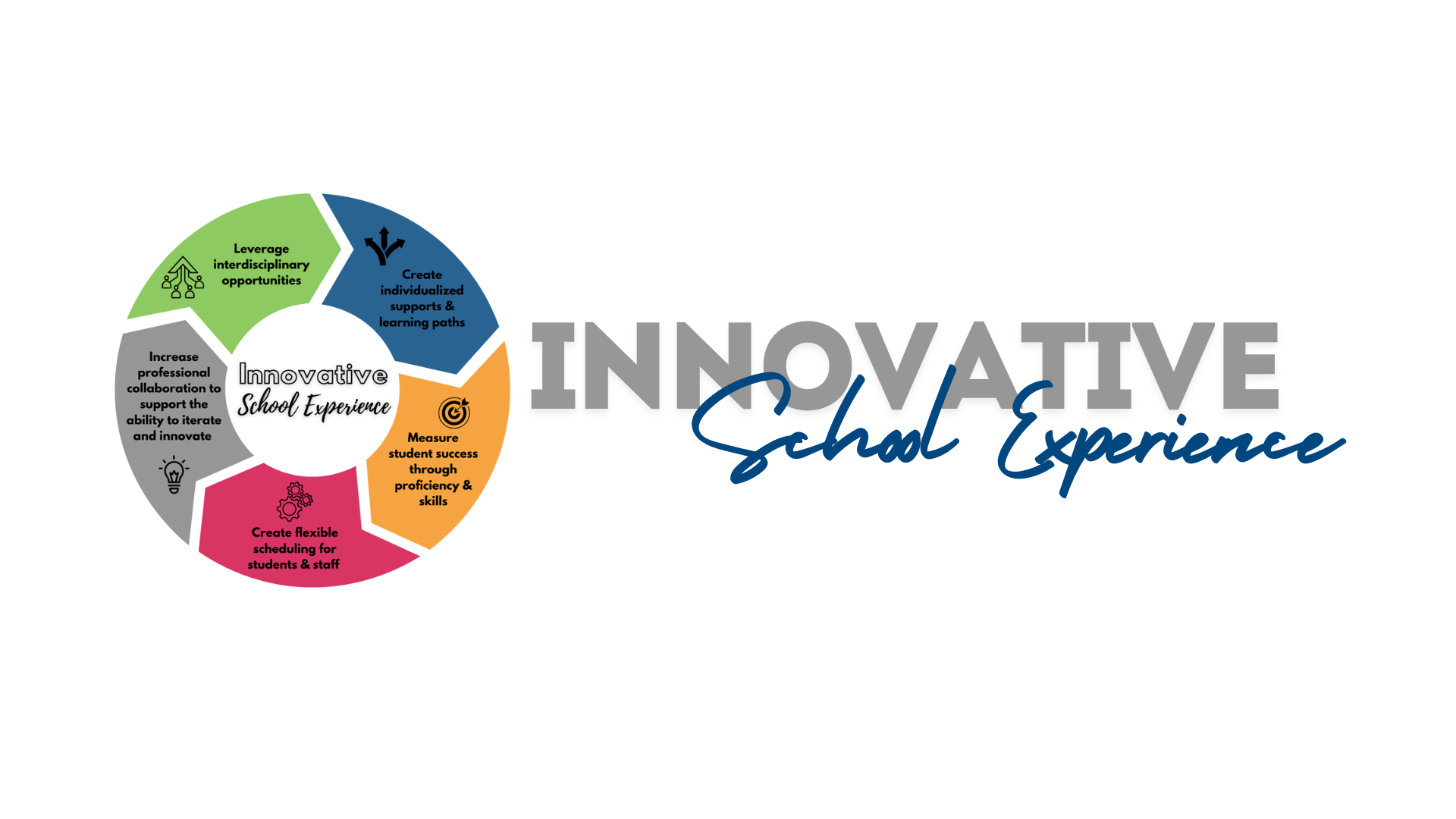 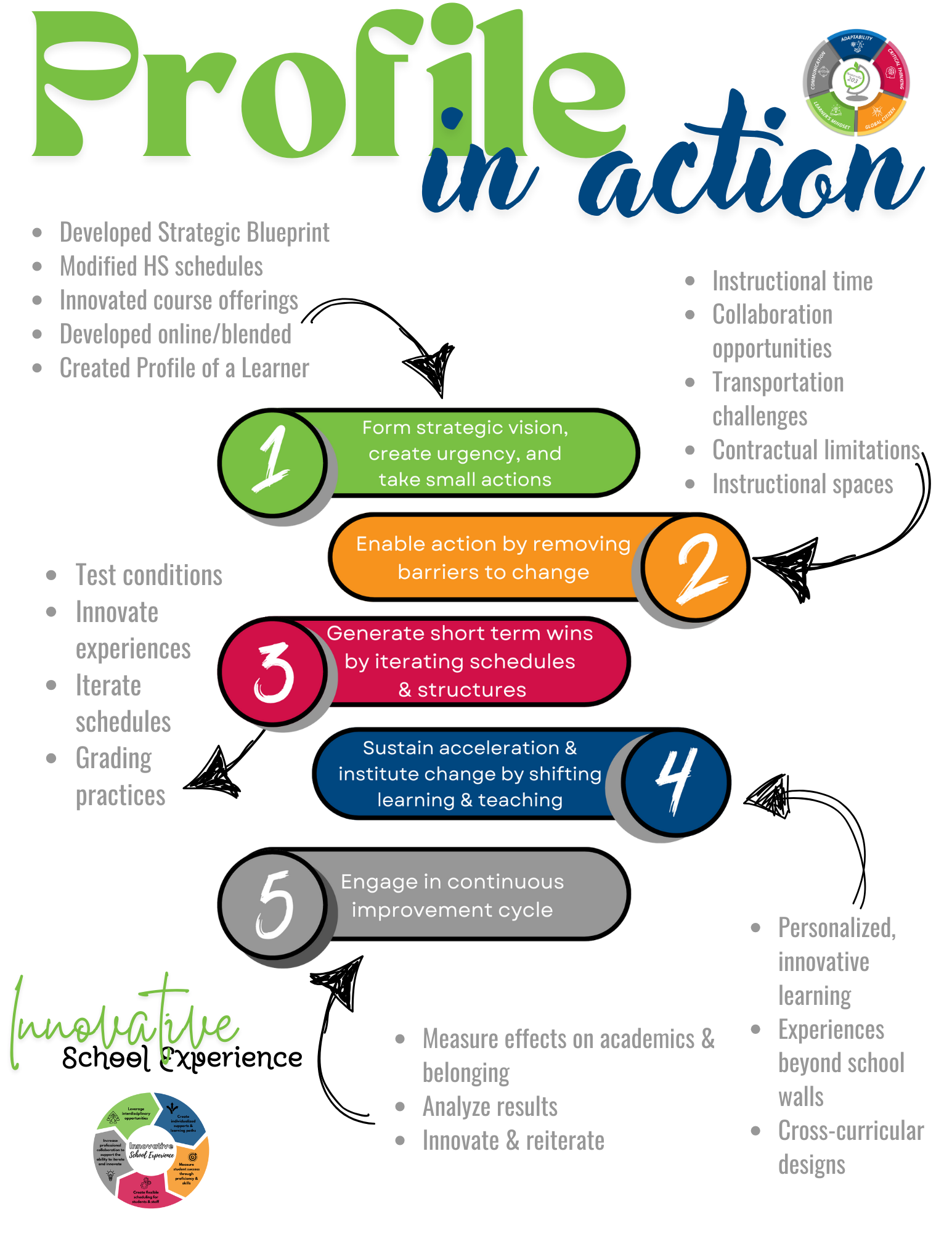 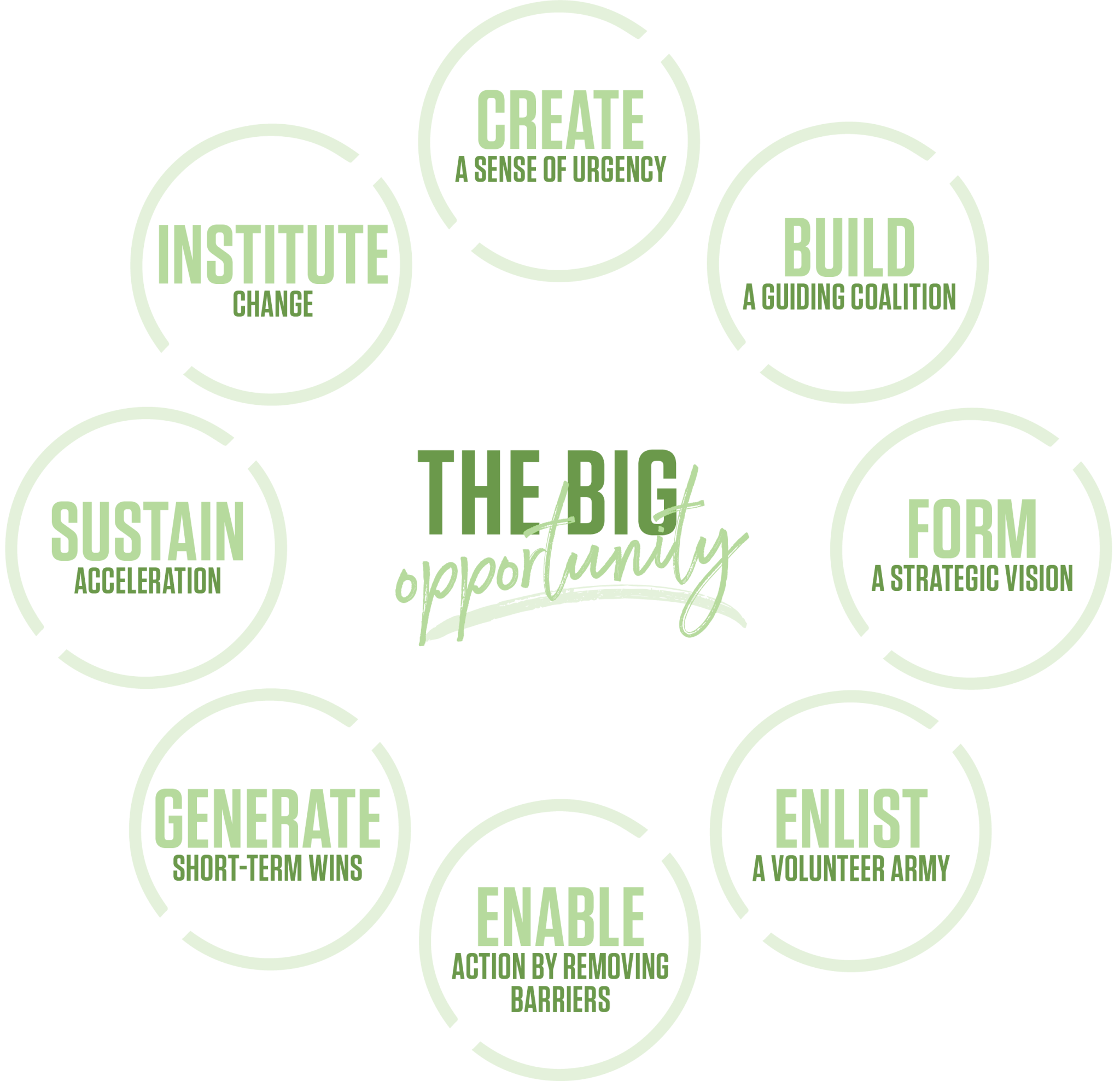 “Little by little,
a little becomes
a lot”
#Naperville203
8 Step Process for Leading Change - Dr. John Kotter      https://www.kotterinc.com/methodology/8-steps/
[Speaker Notes: All]
Innovative School Experience Timeline
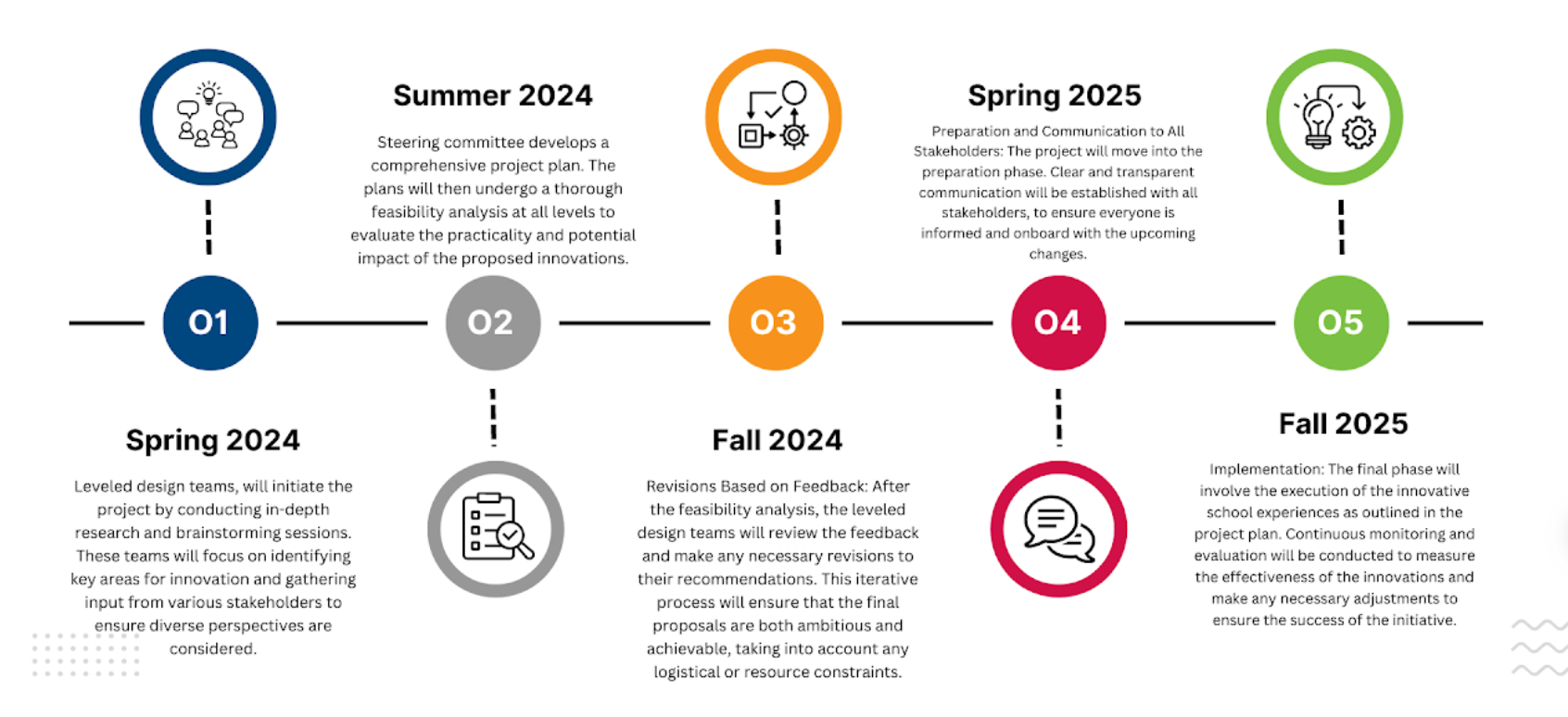 [Speaker Notes: Allison]
What has been our approach in this
College, Career, Life Ready work ?
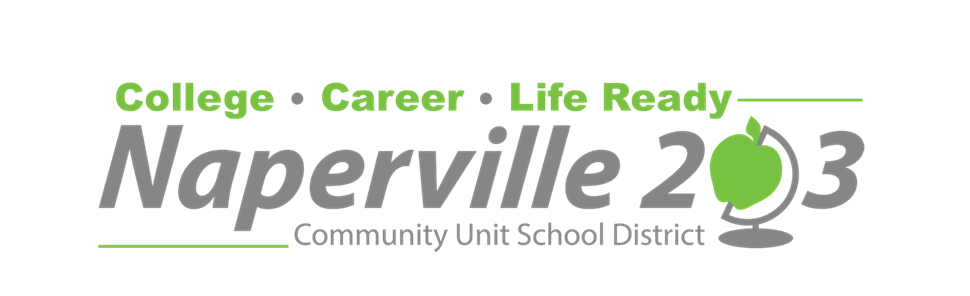 Naperville 203 graduates are prepared to navigate and compete in the ever changing global economy.  Students gain a competitive advantage by having well developed postsecondary plans and a diverse set of skills to help prepare for academic and career success. Students understand postsecondary options and the importance of continued education. Students graduate prepared for postsecondary endeavors by engaging in academic readiness coursework, college & career preparation activities, experiential learning, and social emotional wellness and life-ready skills.
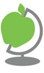 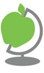 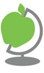 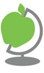 Who are We?
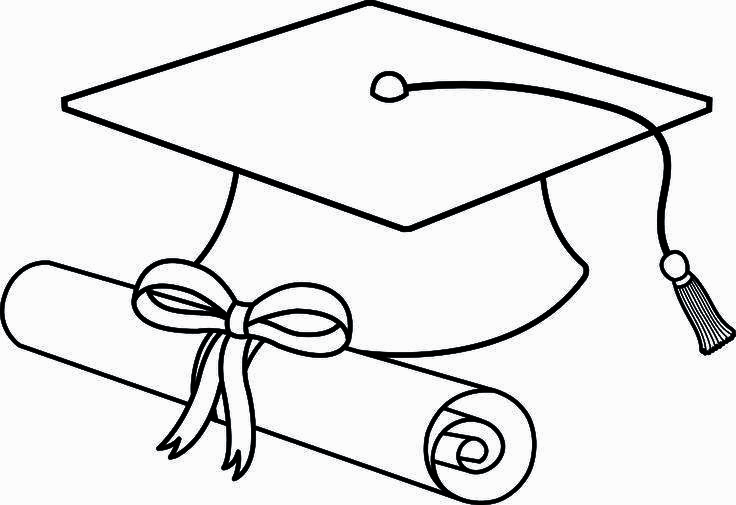 Our Students
Our Schools
16,073 
Students
Student Racial/Ethnic Diversity
17% Low-Income Students
11% Students with Disabilities
8% English Learner Students
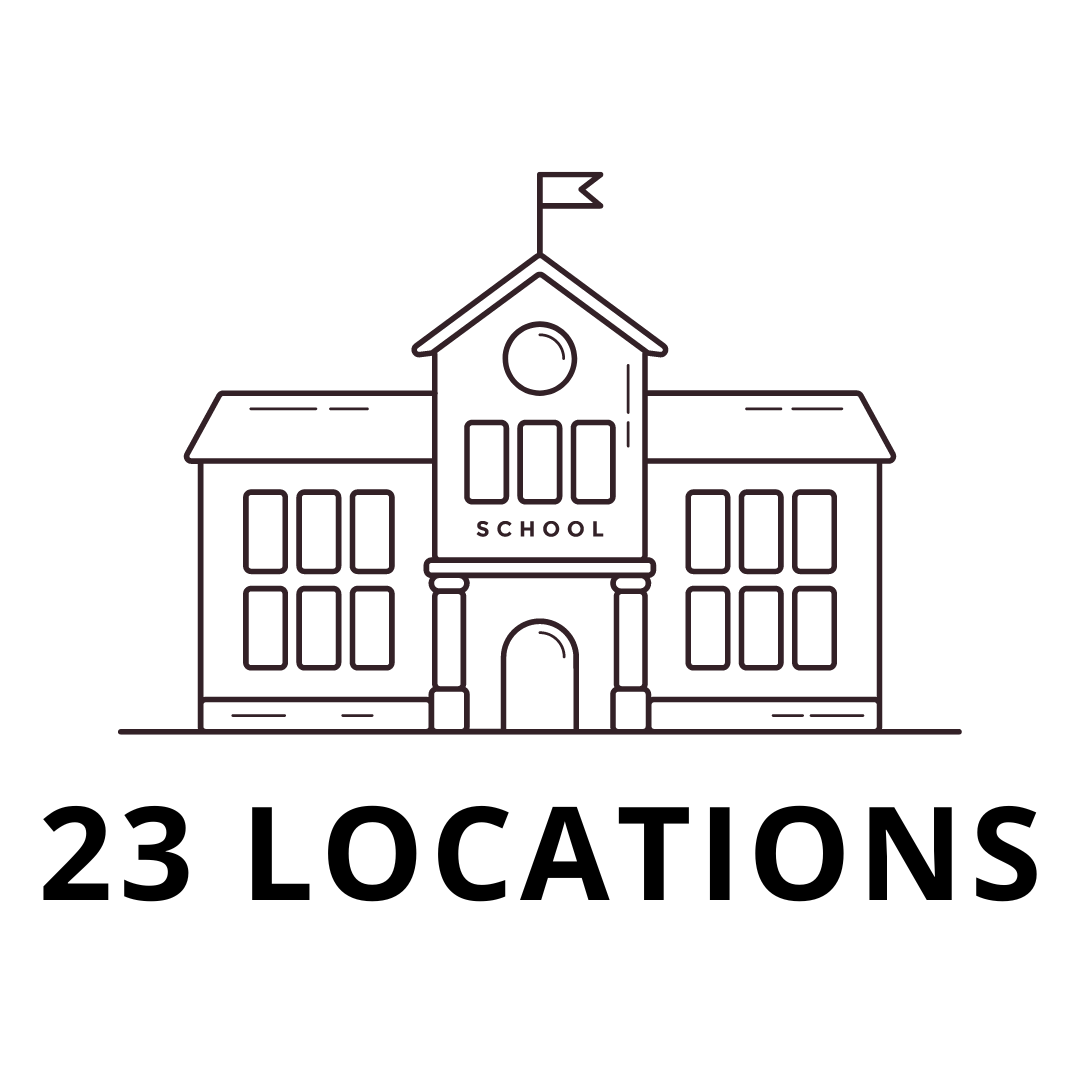 1
14
5
2
1
Early Childhood:
Elementary:
Junior High:
High School:
Connections:
60% White
18% Asian
12% Hispanic
6% Two or more races
5% Black
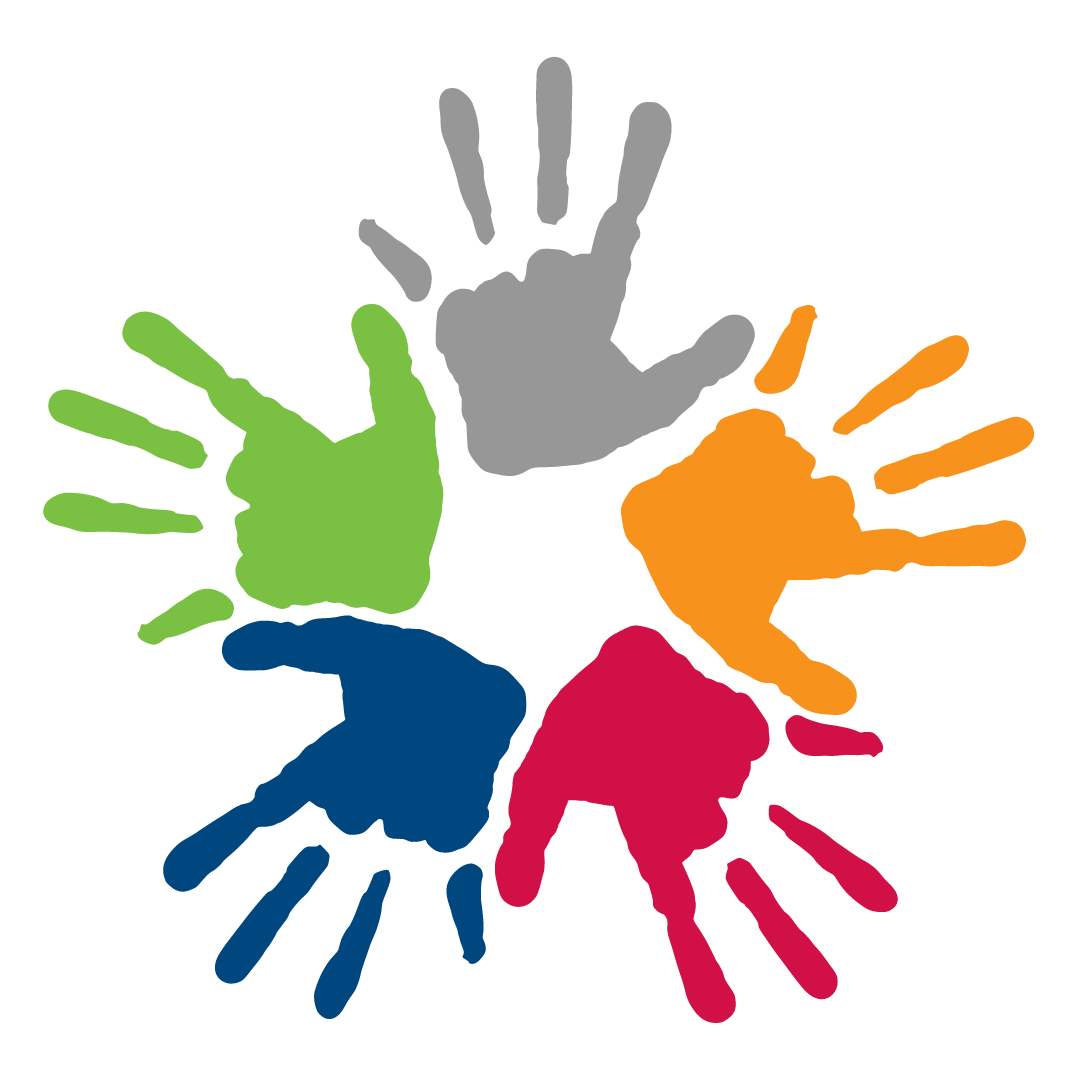 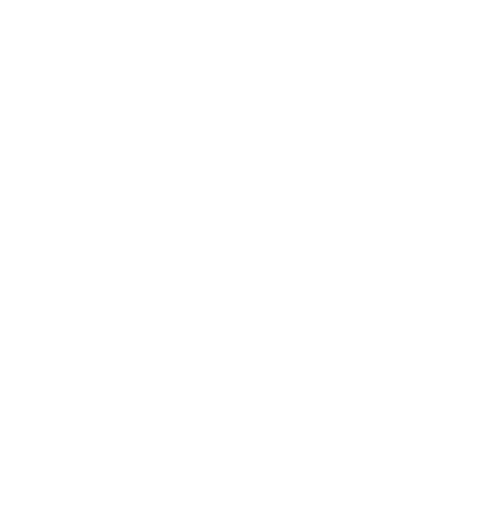 Post-Secondary Education
8th Largest District 
in Illinois
86% of graduates pursue post-secondary education 
after high school
86%
2,896 Total Staff
32 square miles
Naperville, Bolingbrook, Lisle, Woodridge
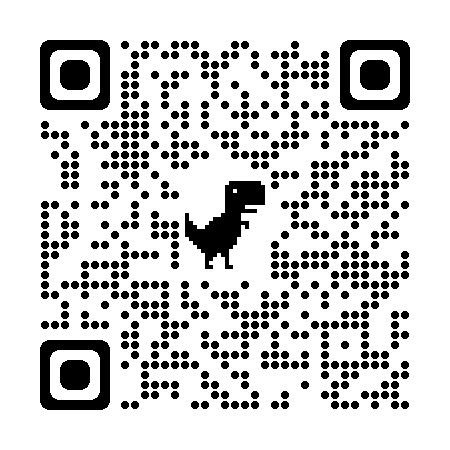 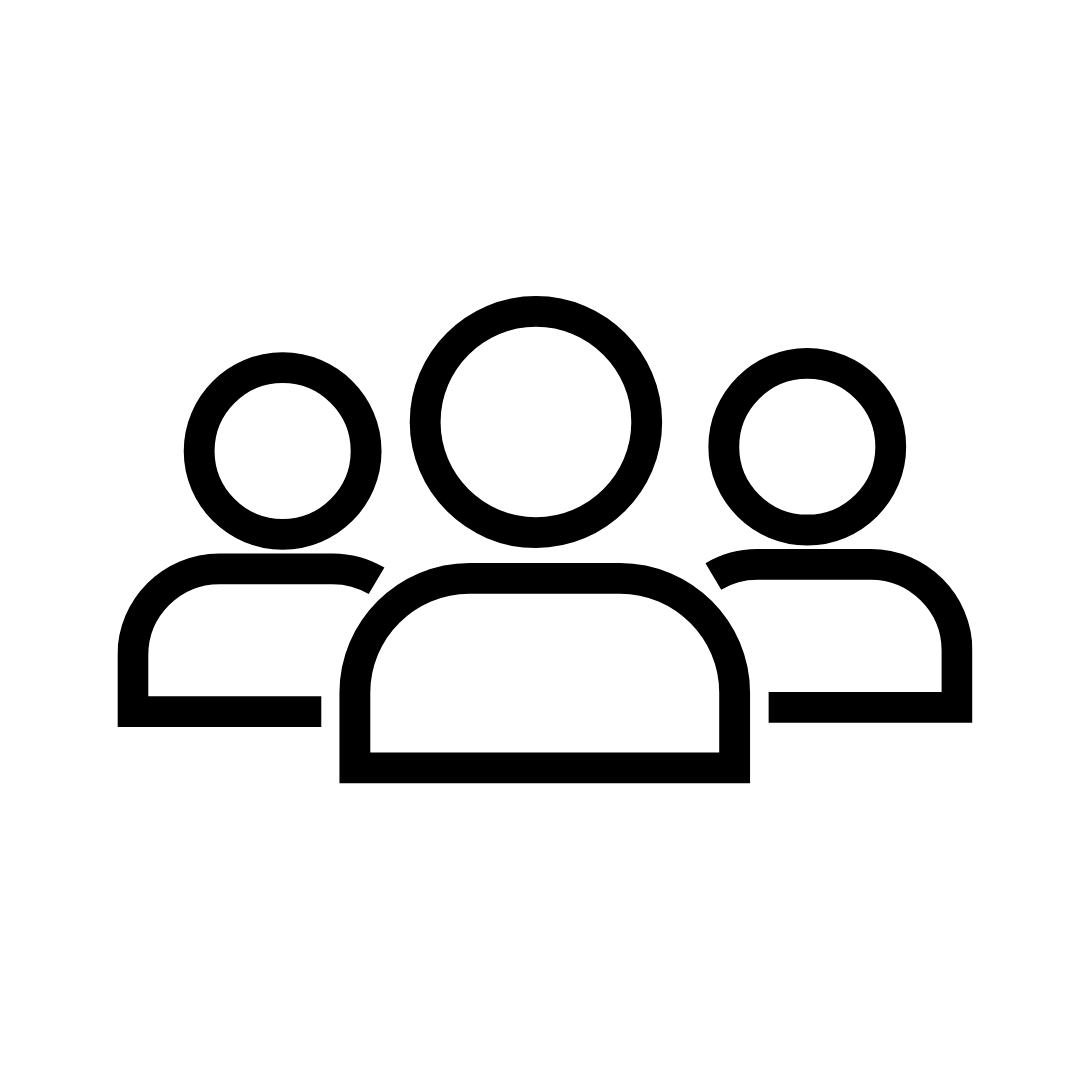 1,604 Full-time Certified Staff
84% Master’s Degree or Higher
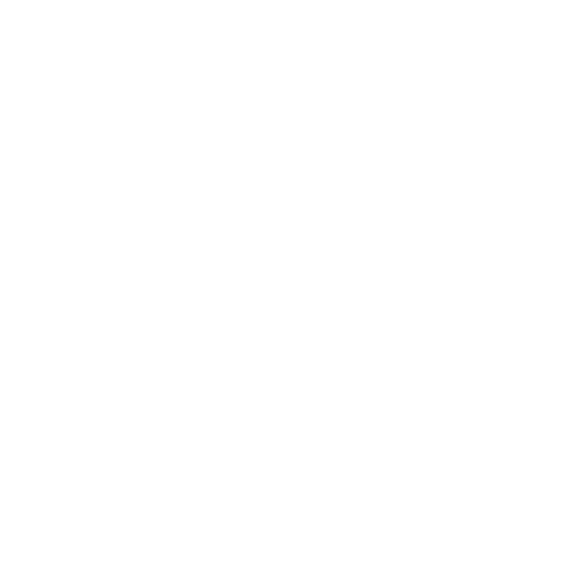 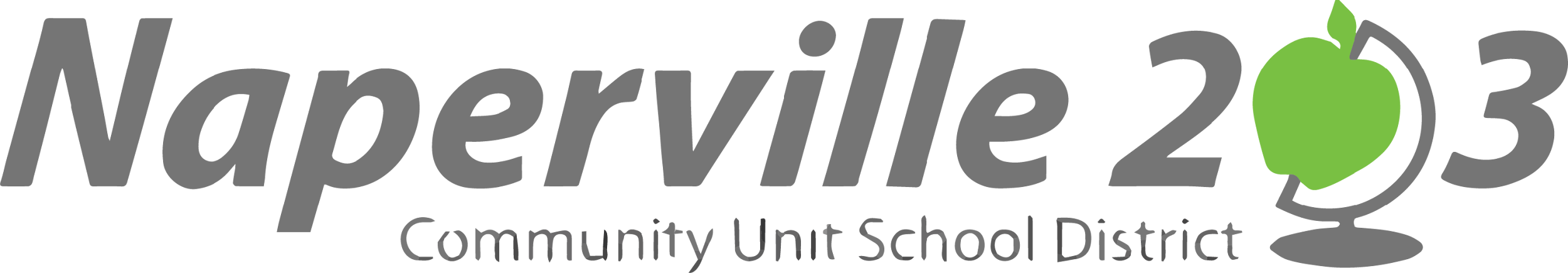 College, Career, & Life Ready in Naperville 203
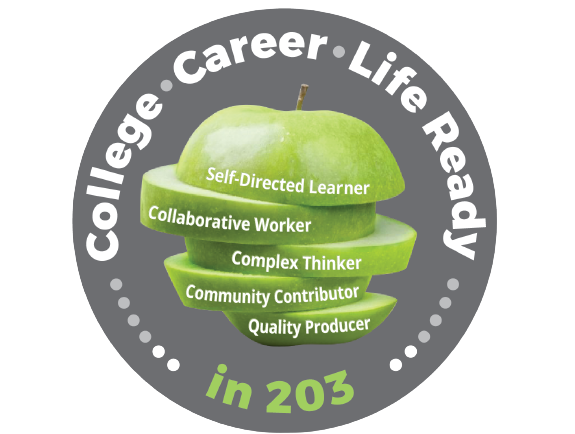 86% of our students enroll in college during the first year post high school
50% complete a degree within 4 years post high school
70% complete a degree within 6 years post high school
97% of students completed a career interest inventory
90% of 10th graders selected a career goal and 2,300 high school students identified career pathway to pursue
25% earned an industry credential
5% of seniors held consistent employment for a year & 5% held consecutive summer employment
57% of our seniors participated in two+ co-curricular activities during high school
94% of seniors have set up at least one college application
7,000+ college applications managed & 24,000+ application materials sent last year, including 7,635+ teacher recommendations
1,150 students completed a dual credit course last year 
#1 post-secondary institute where graduates attend is College of DuPage
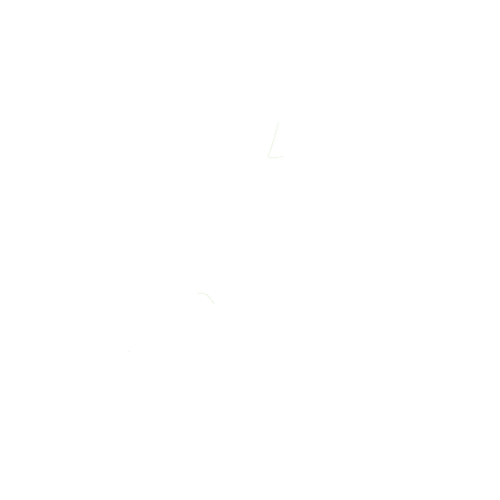 “Imagine graduating high school with college credits, real-world experience, and a clear path forward.”
Overview
- Patrick Methvin Director of Pathways and Postsecondary Success Strategies at Bill & Melinda Gates Foundation
166 Naperville graduates earned the ISBE College & Career Pathway Endorsement over last two years
48 in Education
71 in Entrepreneurship
44 in Information Technology
3 in Animal Science
2 in Plant Science
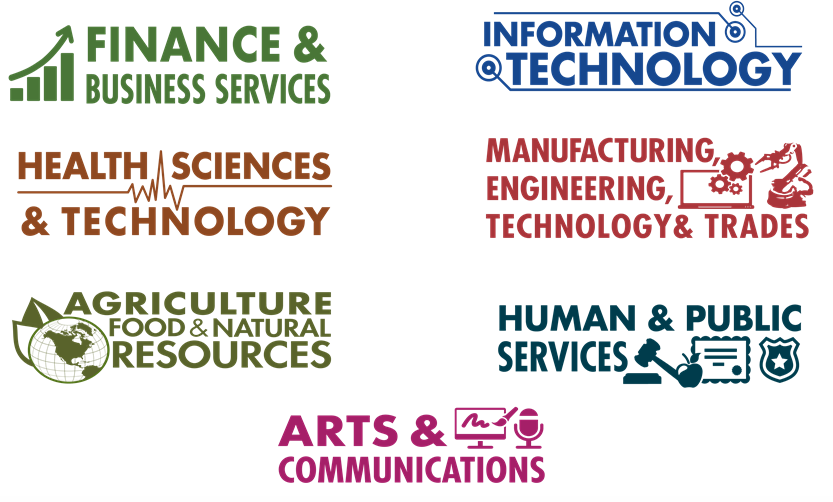 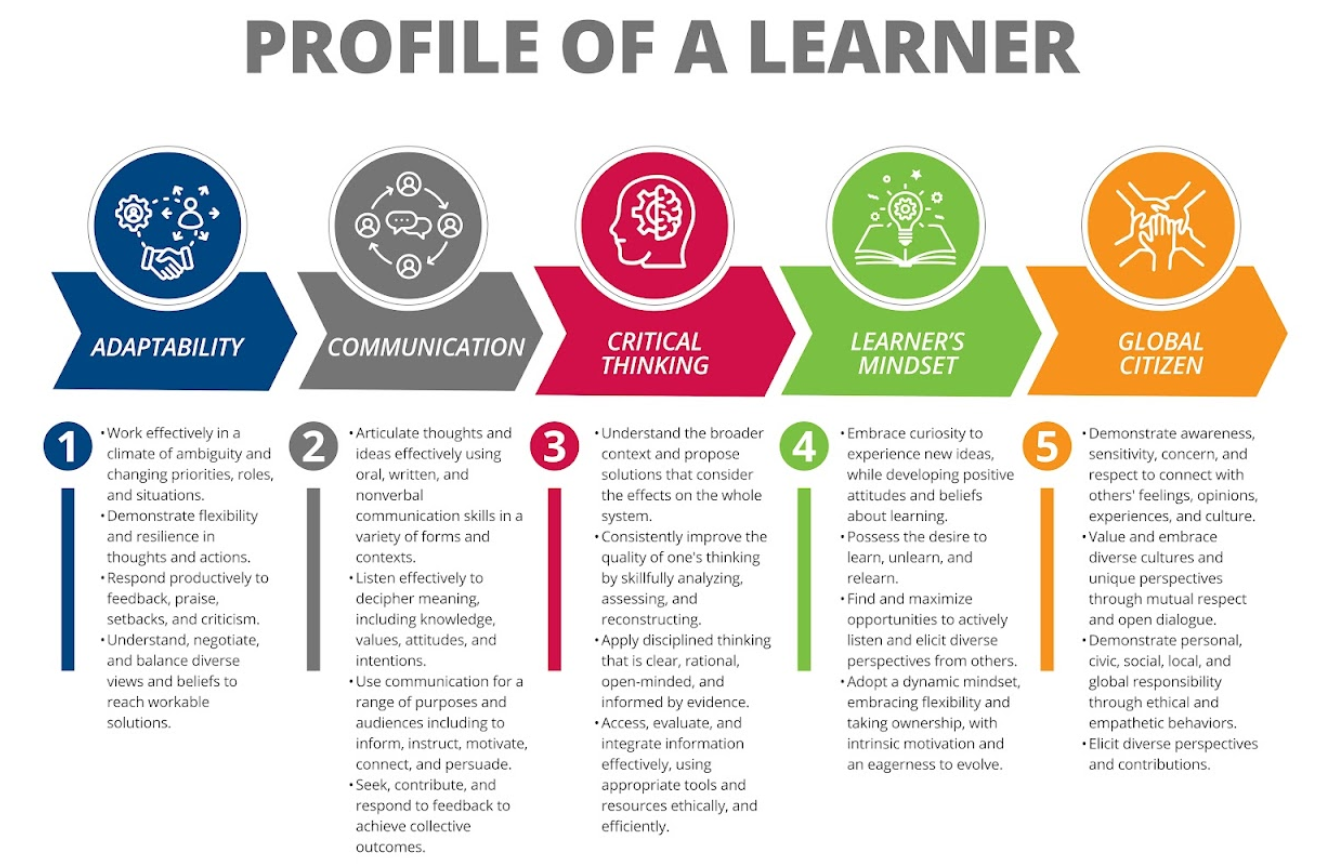 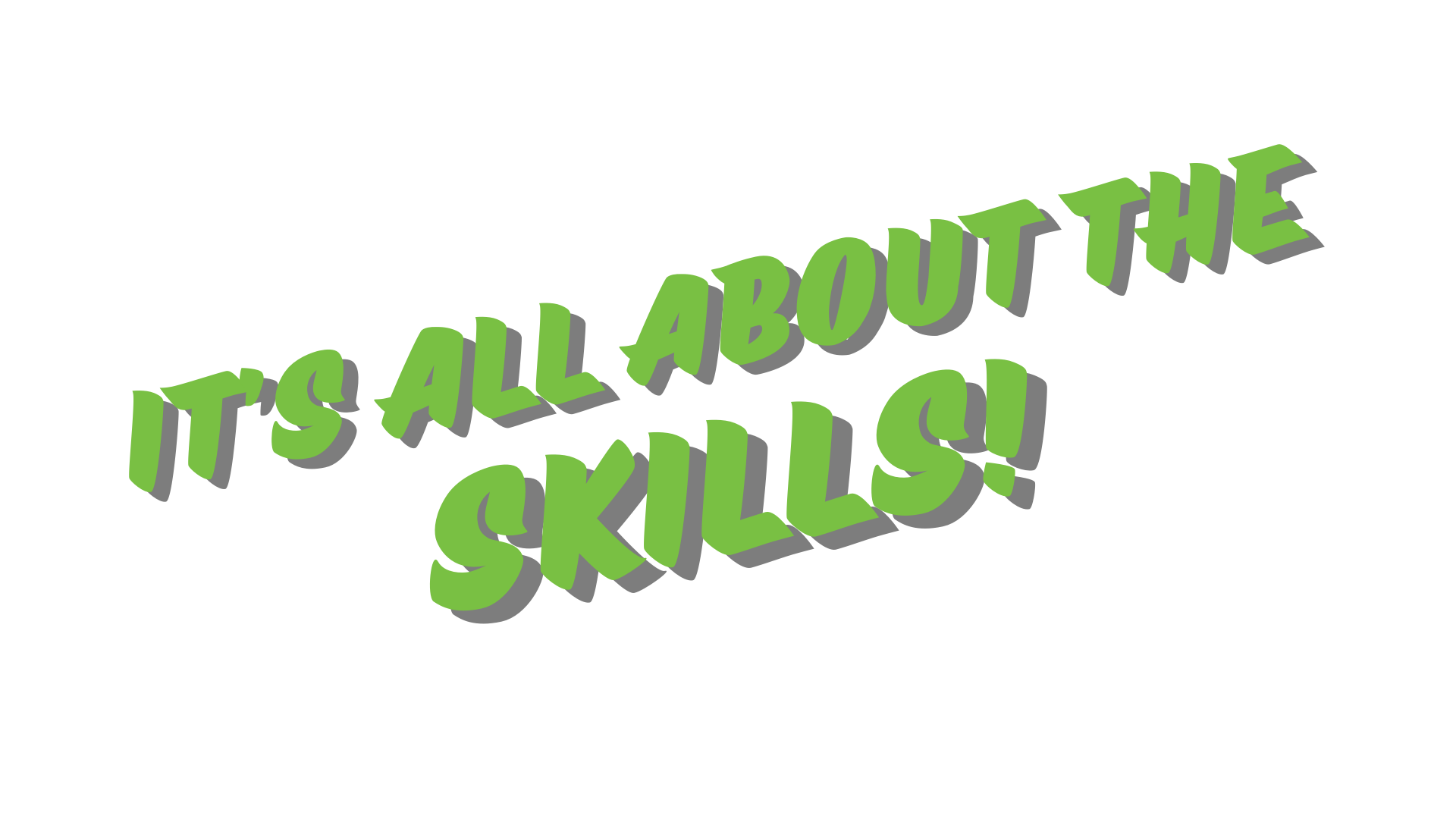 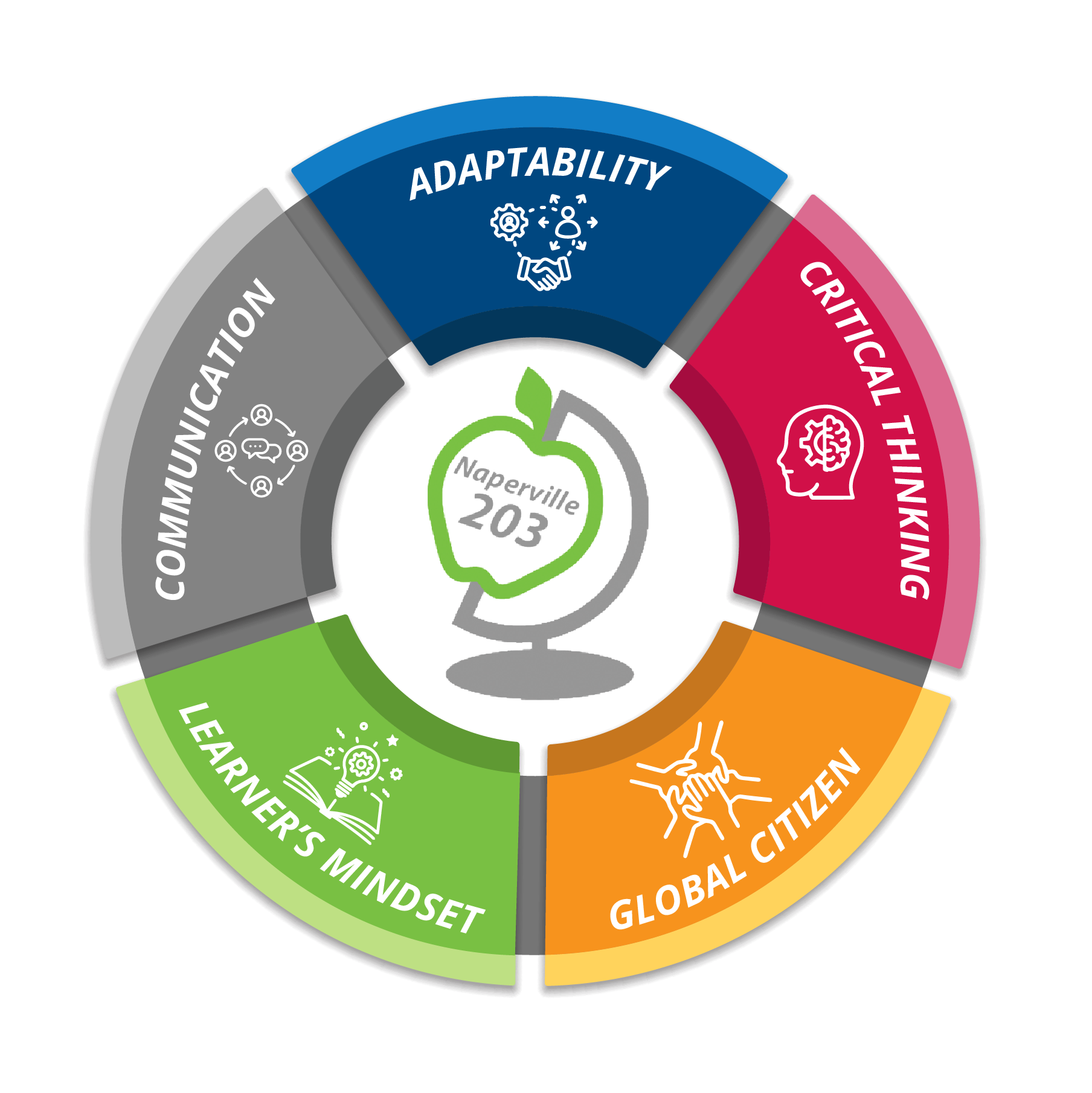 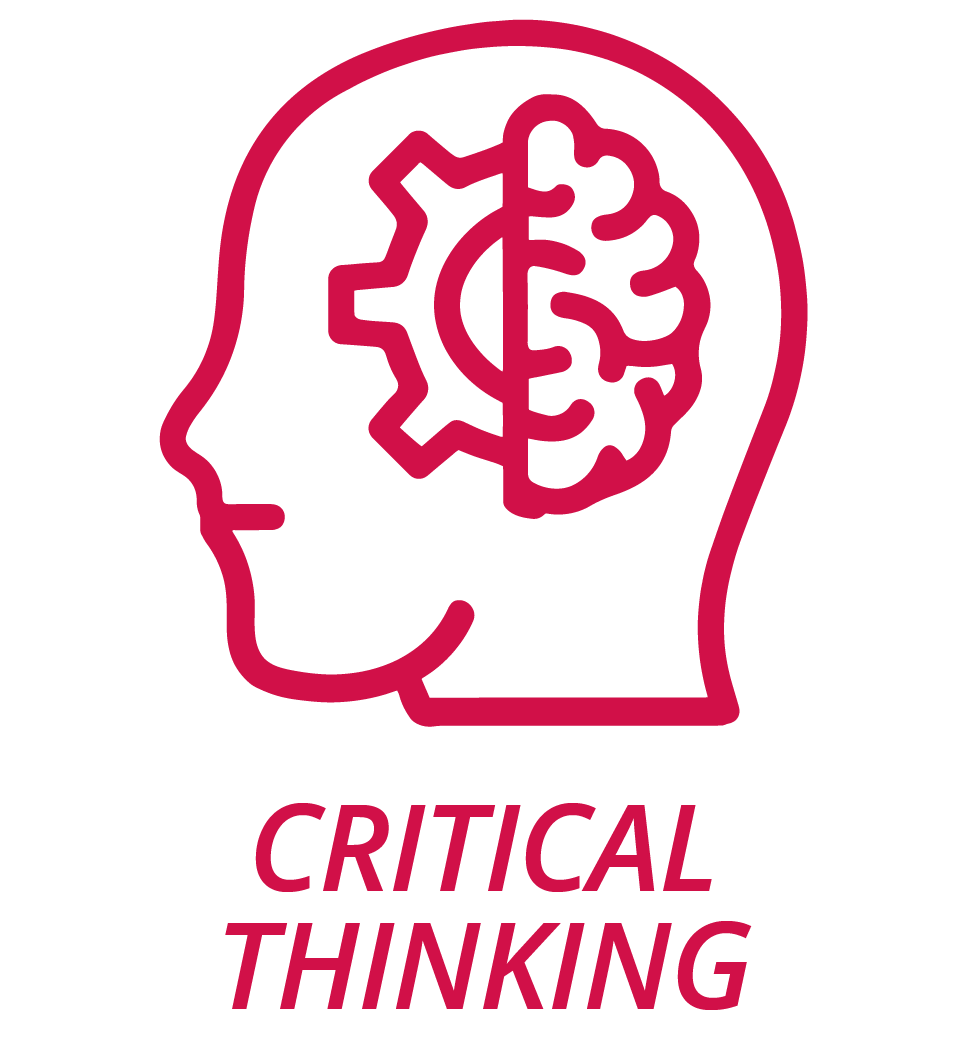 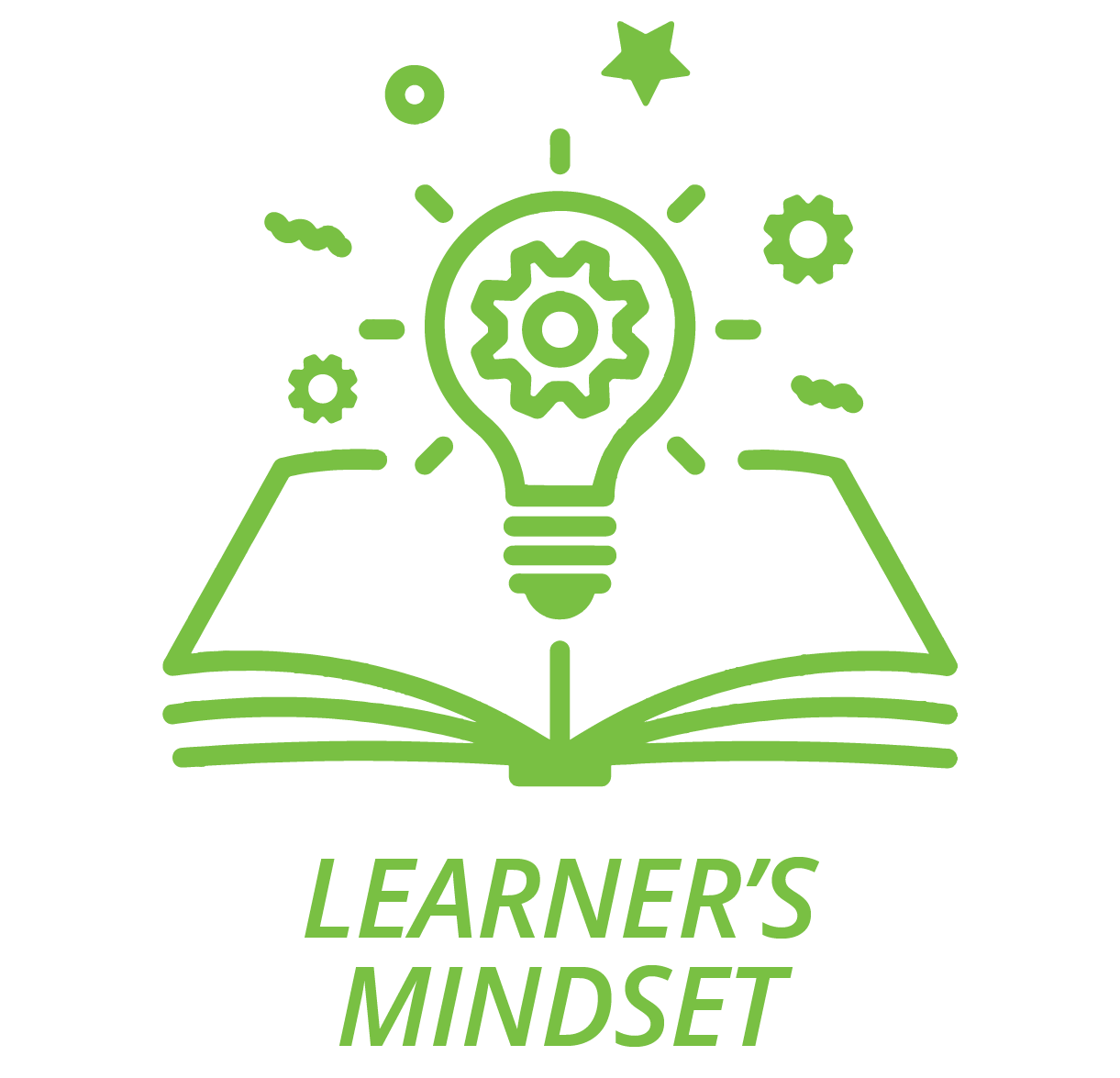 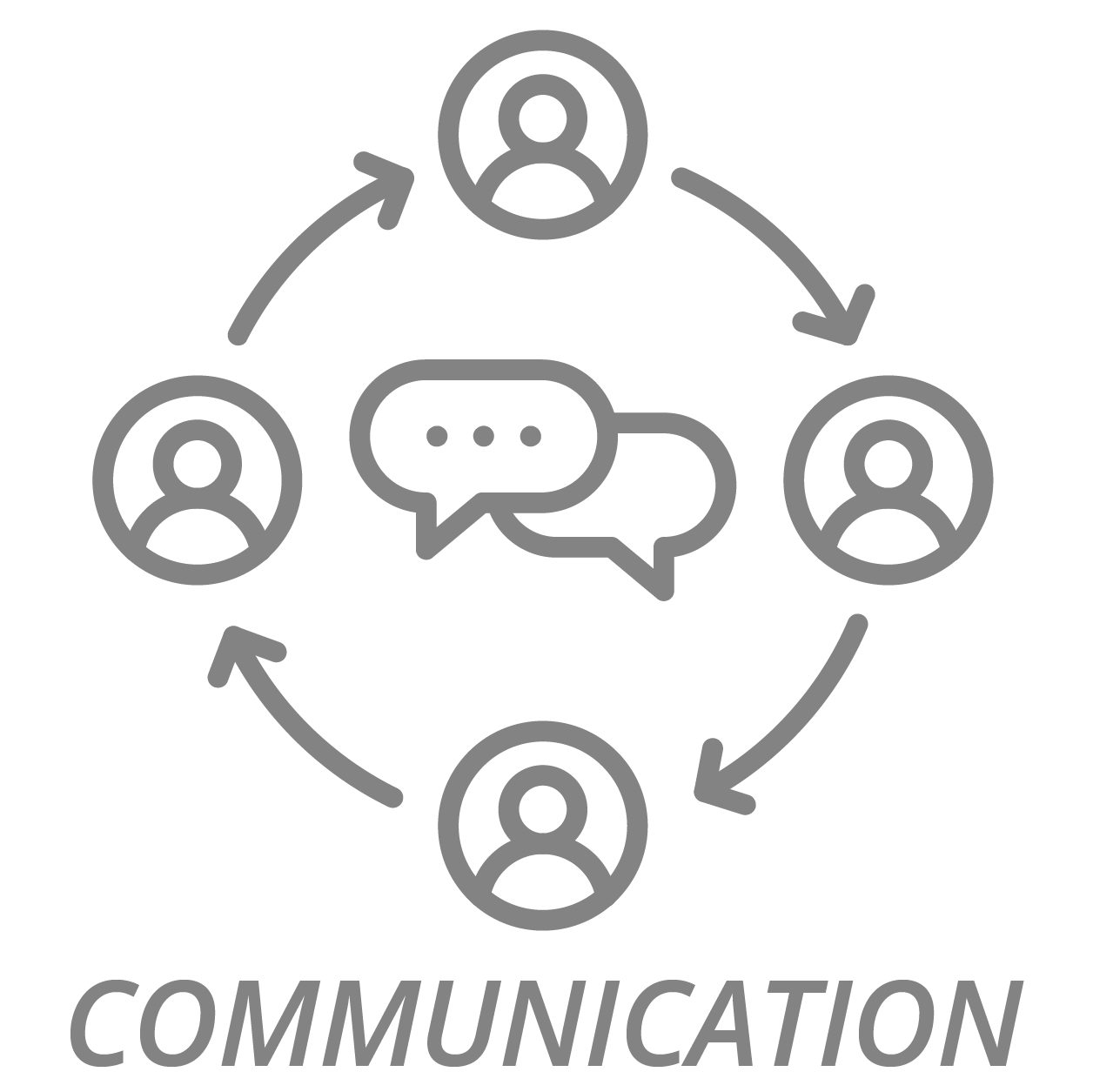 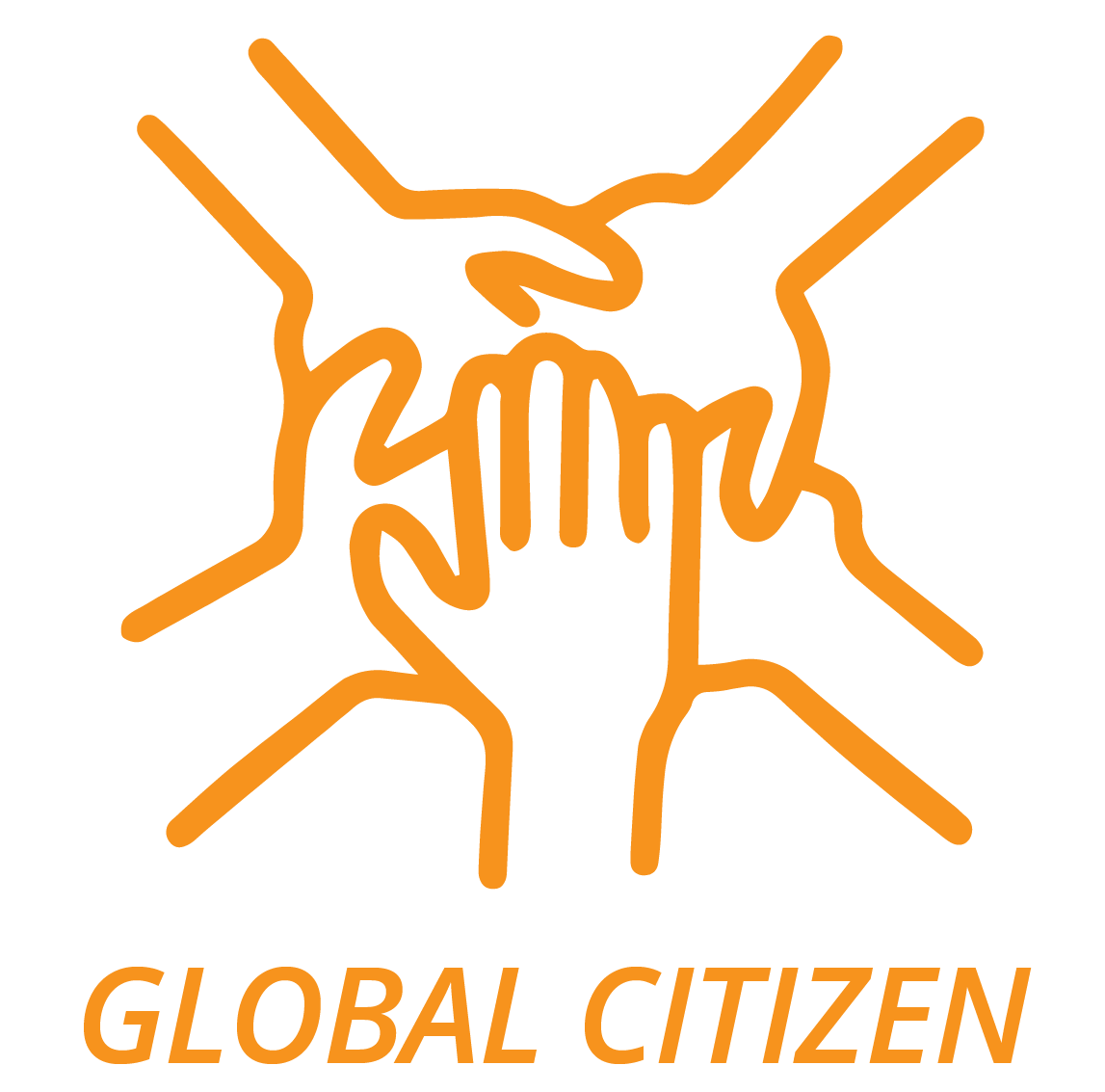 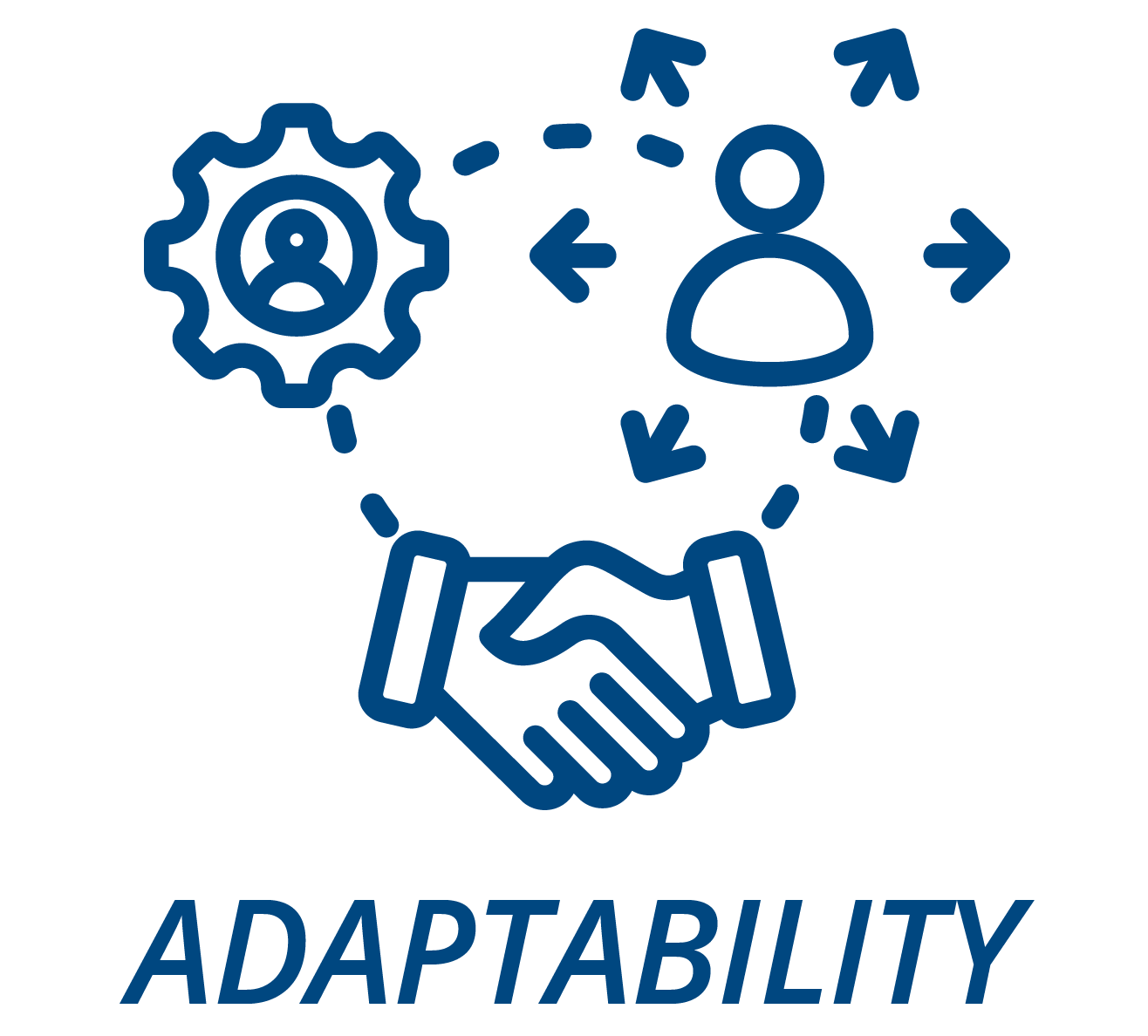 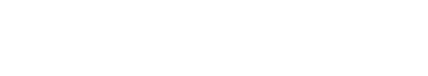 We need to prepare our students for success in their future, not our past.
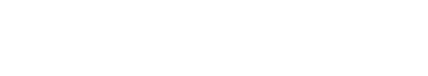 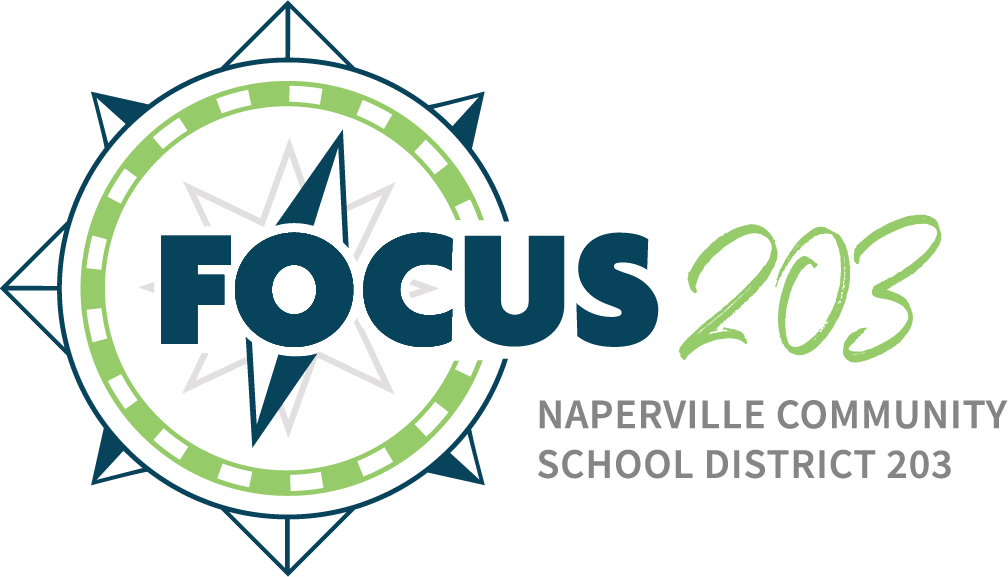 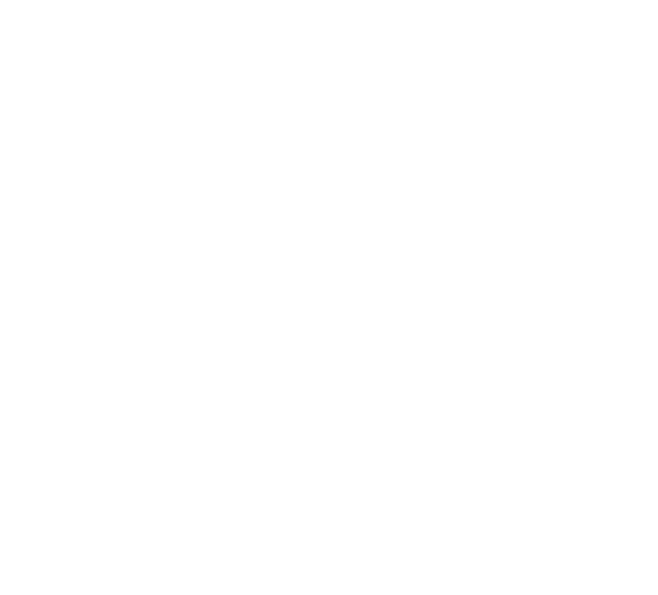 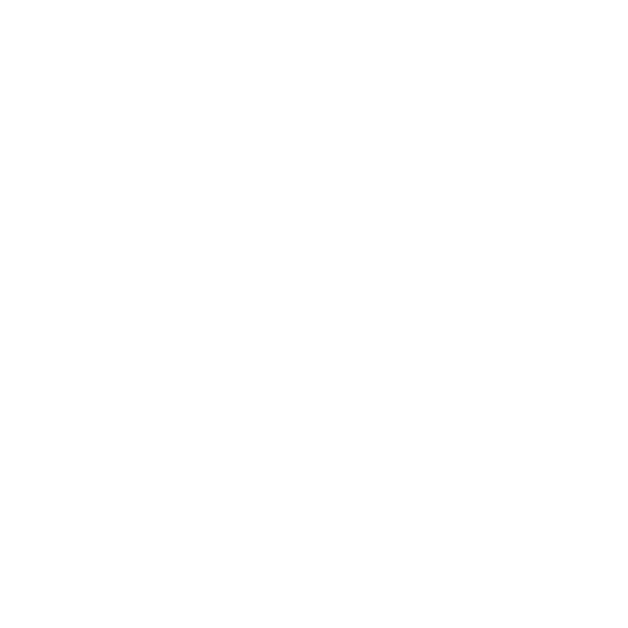 Small Group Work Activities
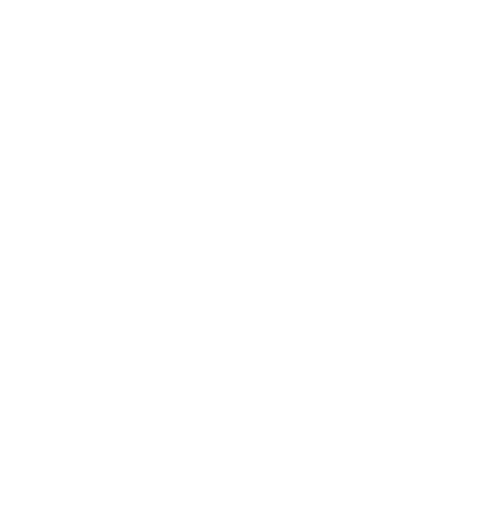 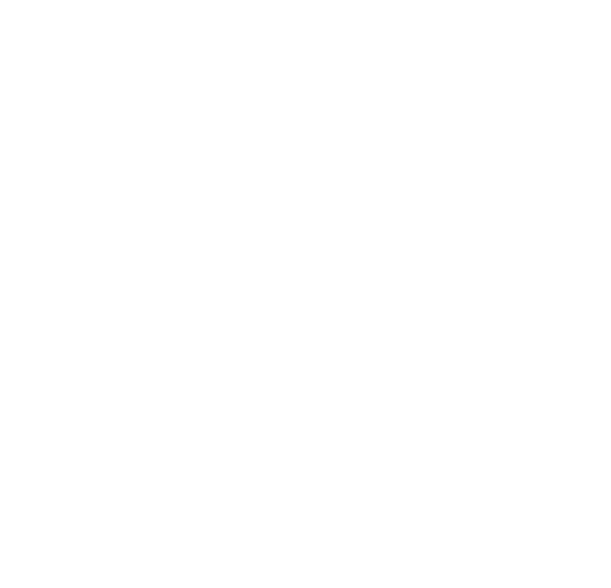 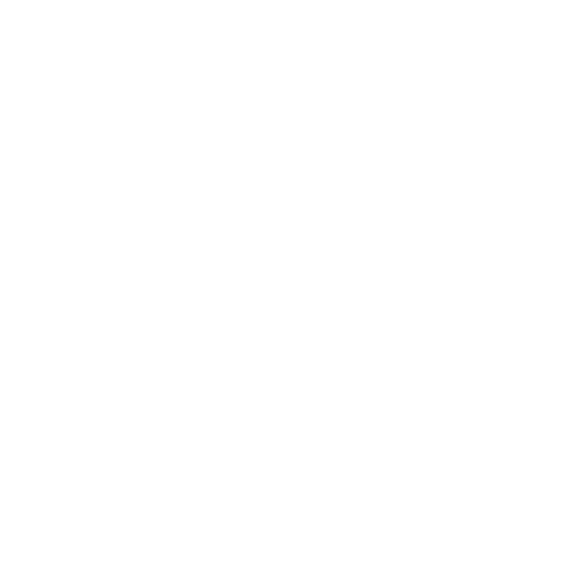 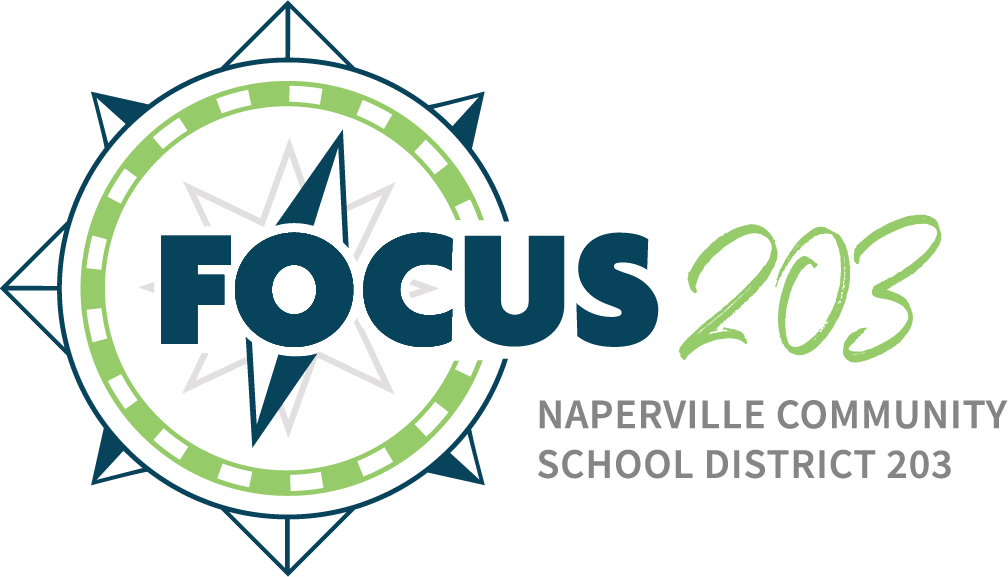 Select a Recorder and Facilitator
Recorder Responsibilities – 
Complete the information on the group’s worksheet (PINK) 
Facilitator Responsibilities— 
Facilitate Discussion 
Keep Group Focused/On Task 
Report Group’s Information
Small Group Work Activity Roles
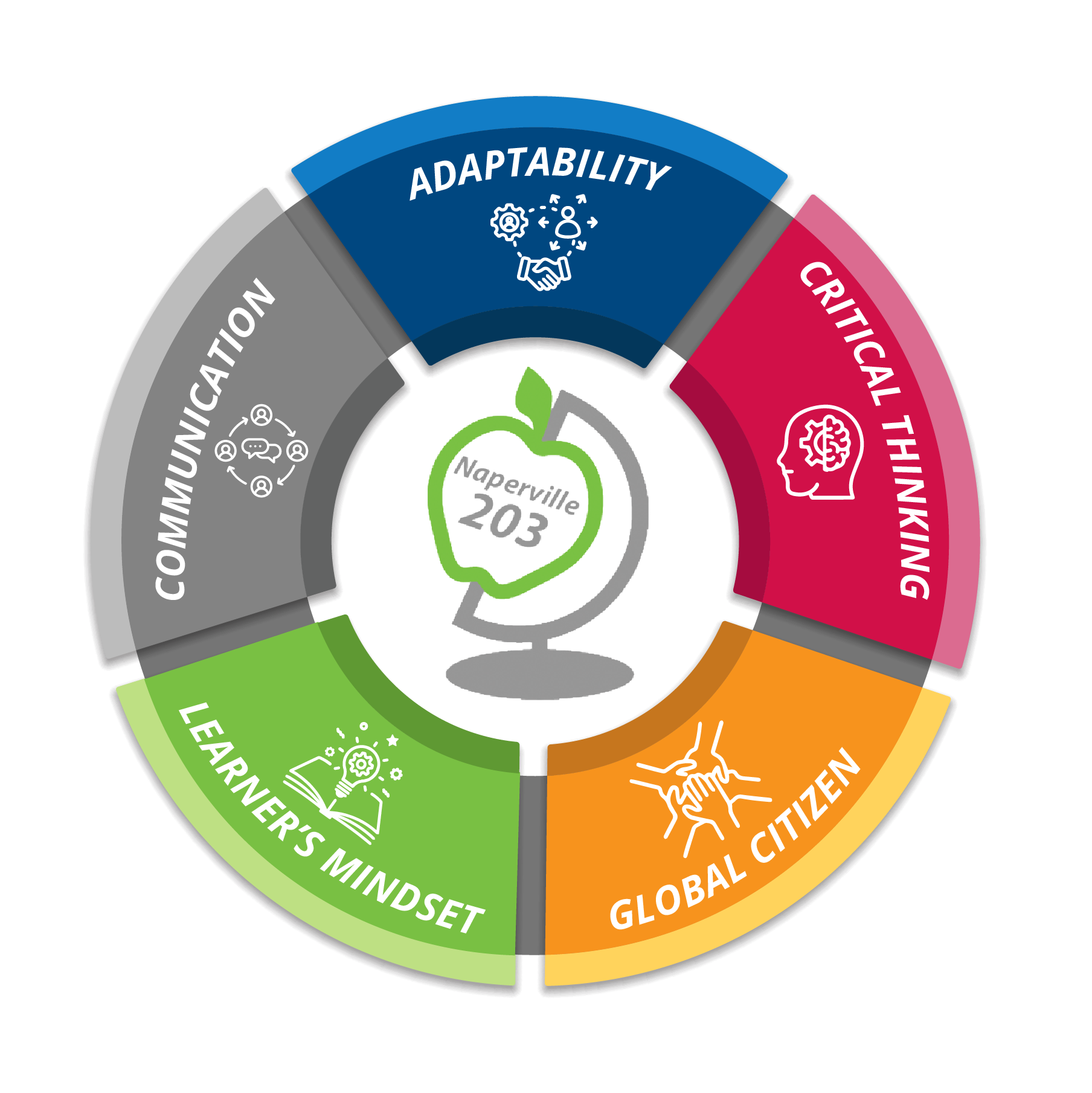 [Speaker Notes: When you arrived this morning you each of you received a Small Group Activity Worksheet in your packet. You will use this document to capture your individual thoughts and reactions.

Please select a recorder and facilitator at your table.

The facilitator should facilitate discussions, keep the group focused and on task so the work is completed in the allotted time, and report the group’s information if time permits.

Once group work begins, the recorder is responsible for completing the information requested on the official pink worksheet in the center of the table. Be sure to complete the information in the box in the upper right corner. This worksheet will be collected at the conclusion of the session and used for the verbatim transcription of your input to district administration.]
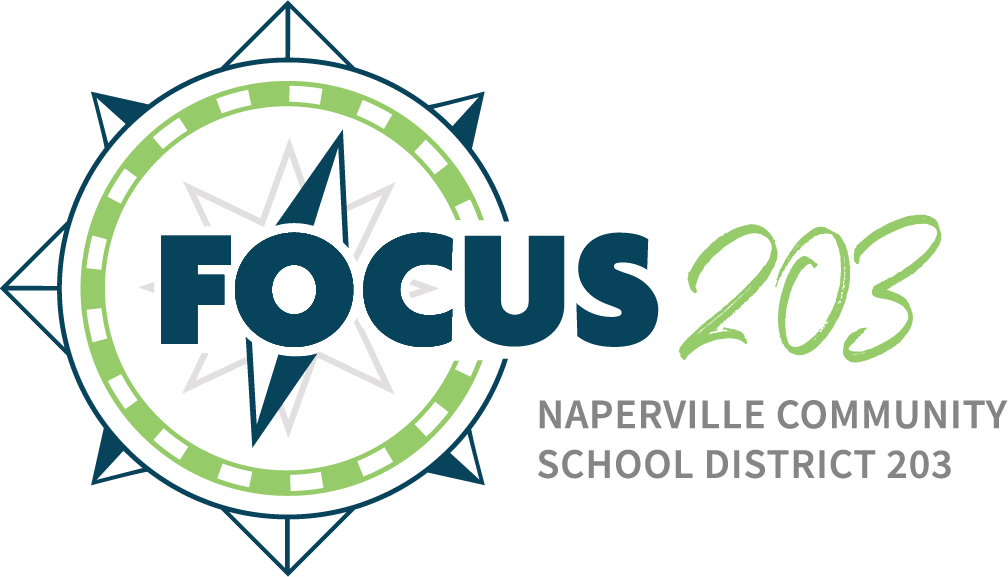 Recorded information should reflect consensus/general agreement of group members 
Monitor progress to complete the tasks in allotted time 
Only group recorder’s worksheet will be collected
Small Group Work Activity Instructions
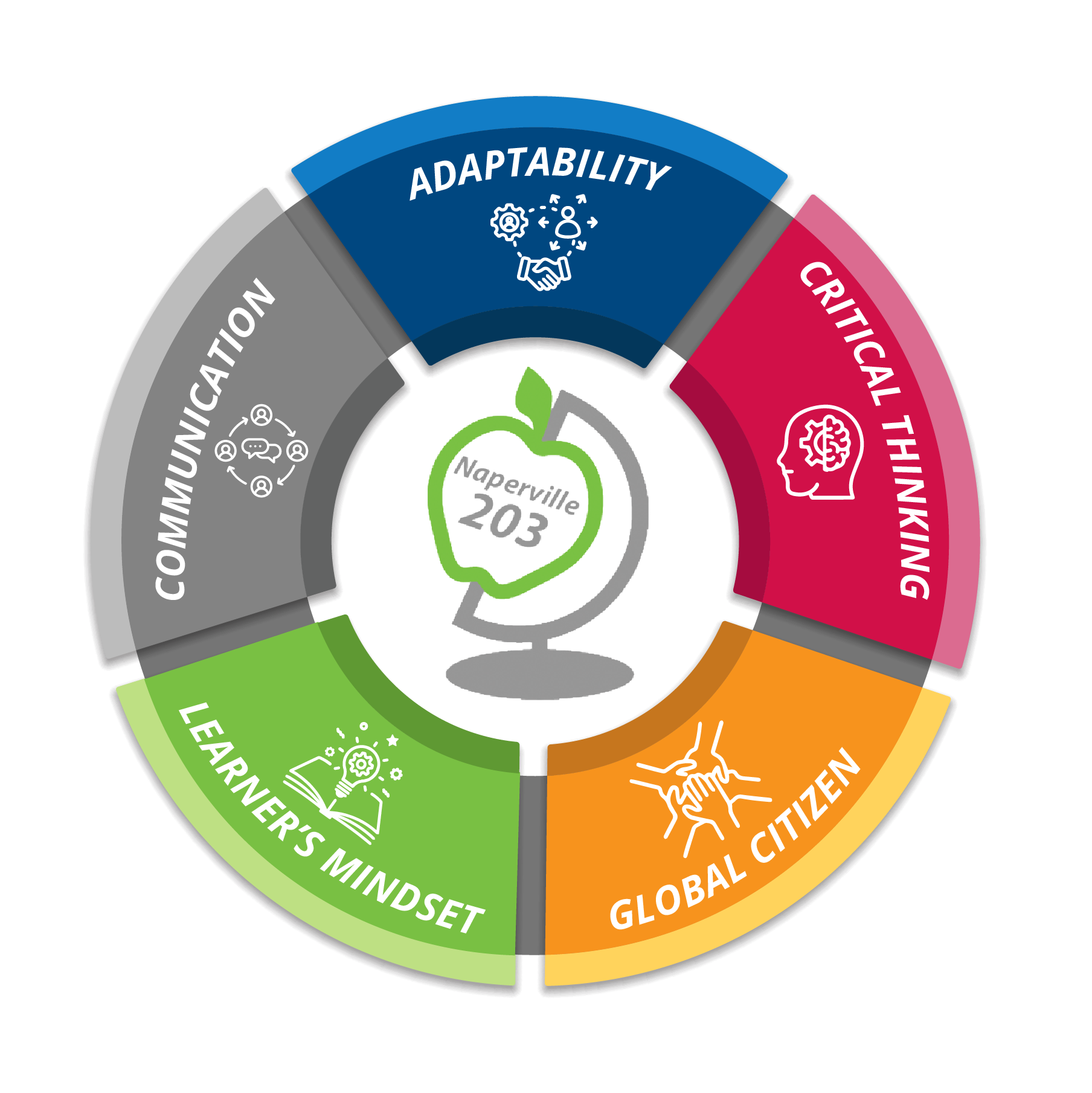 TASK 1
Greatest Hopes / Concerns
Based on the information provided in the presentation, what are the five (5) greatest hopes and concerns for your group?
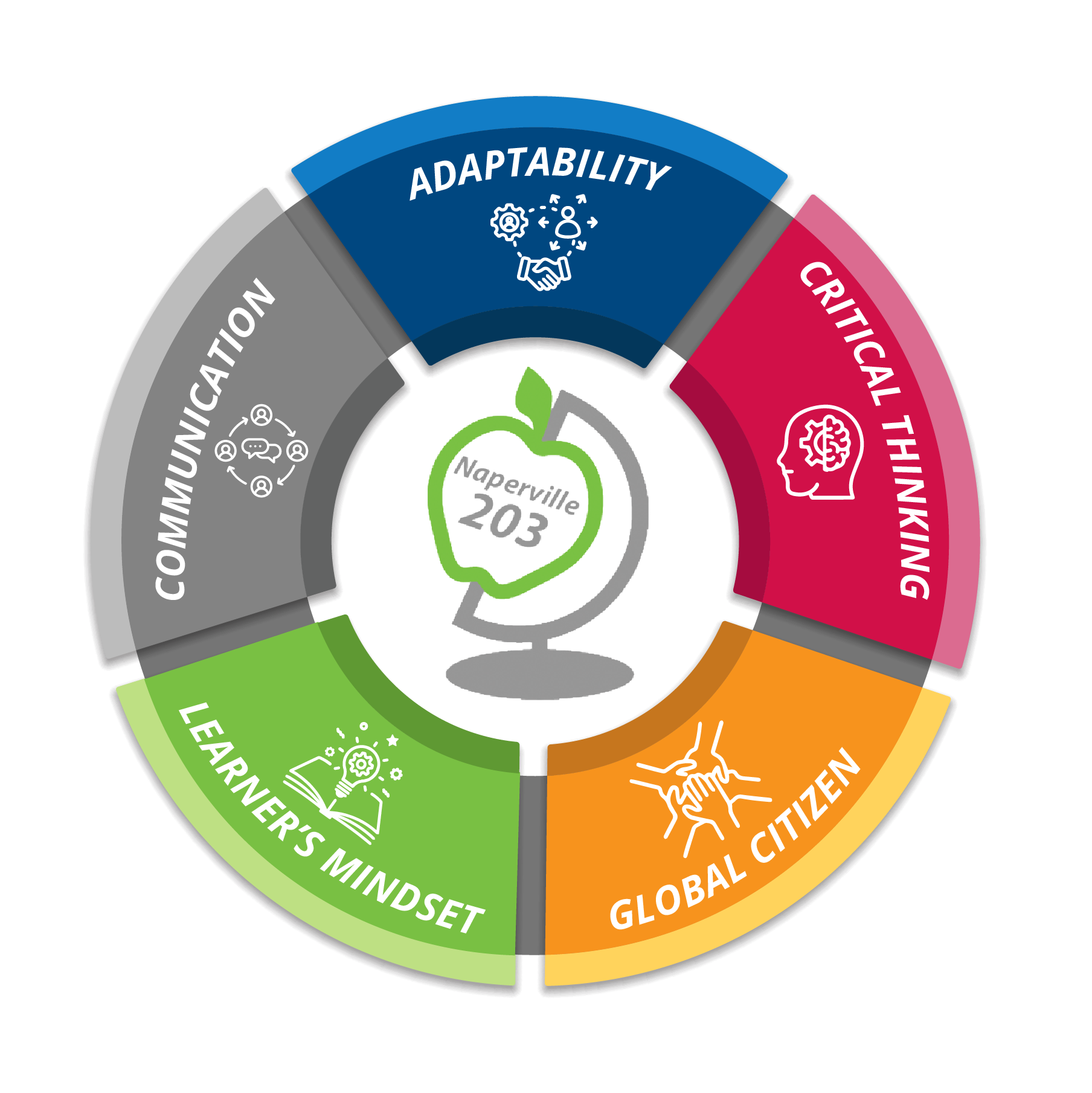 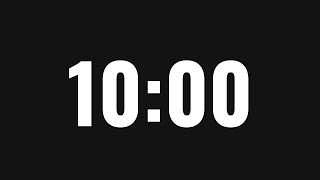 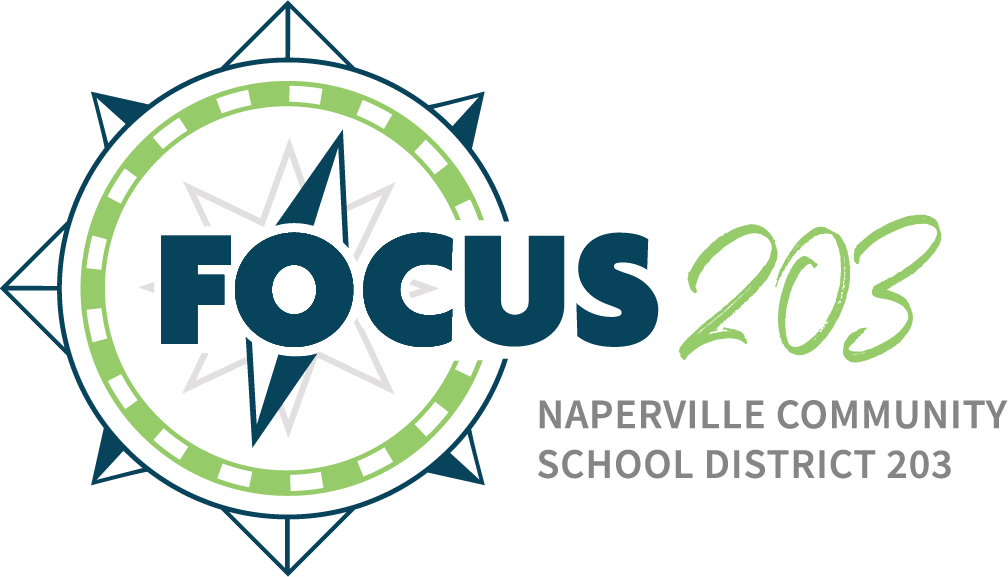 TASK 2
Innovating Experiences
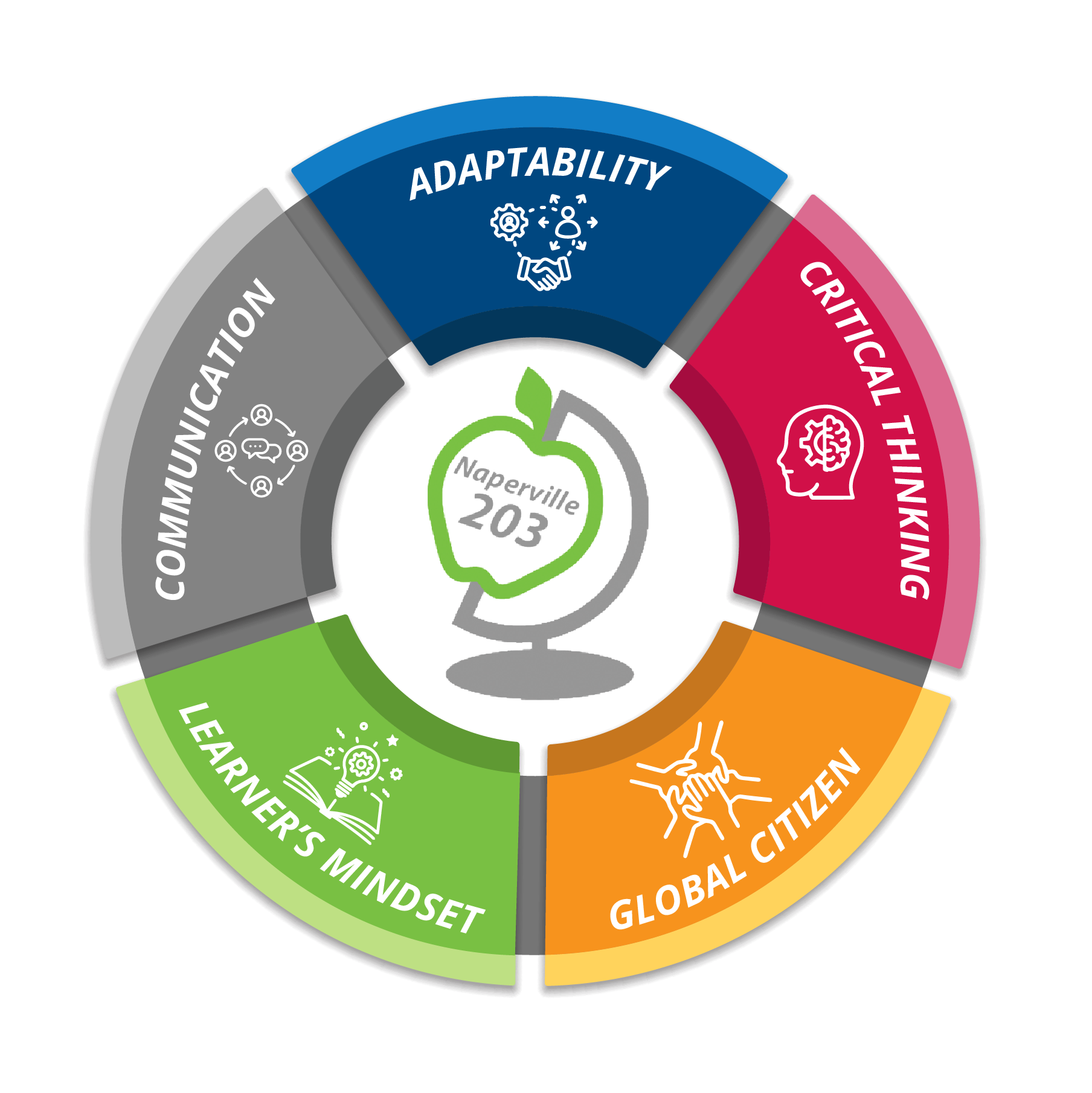 Based on the information provided in the presentation, what experiences would students need to meet the five competencies in our profile of a learner?
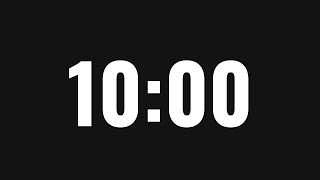 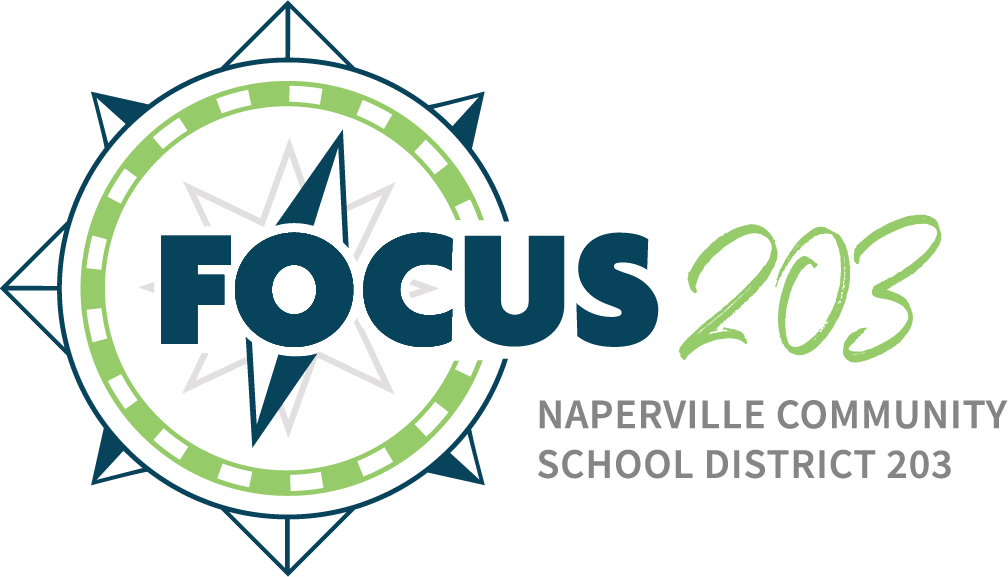 TASK 3
Partnerships
Based on the competencies in the profile of a learner, in what ways can teachers, parents, and the community partner to ensure students acquire these skills?
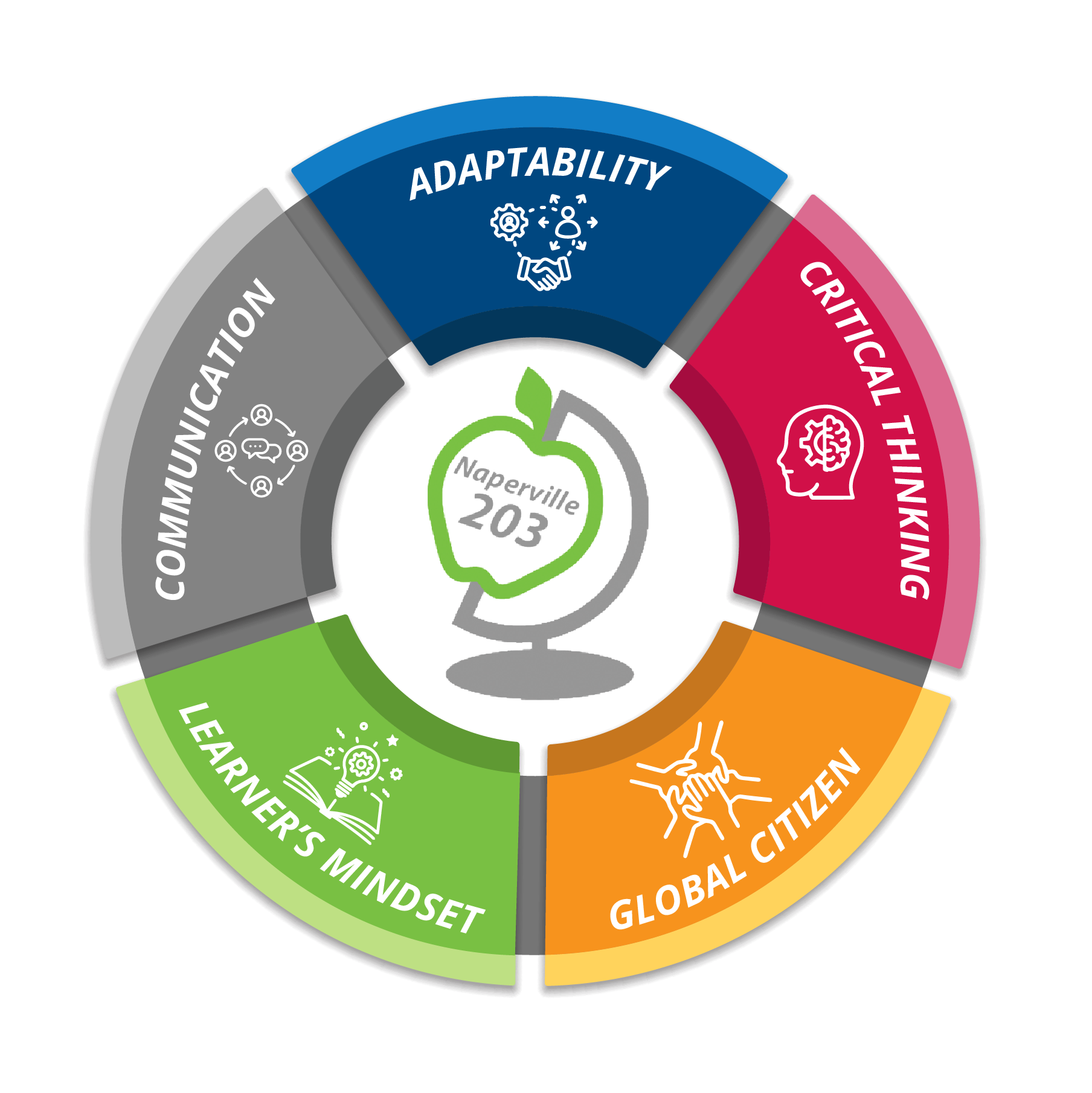 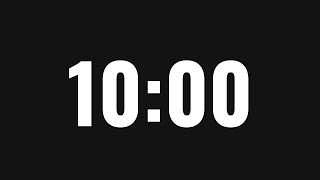 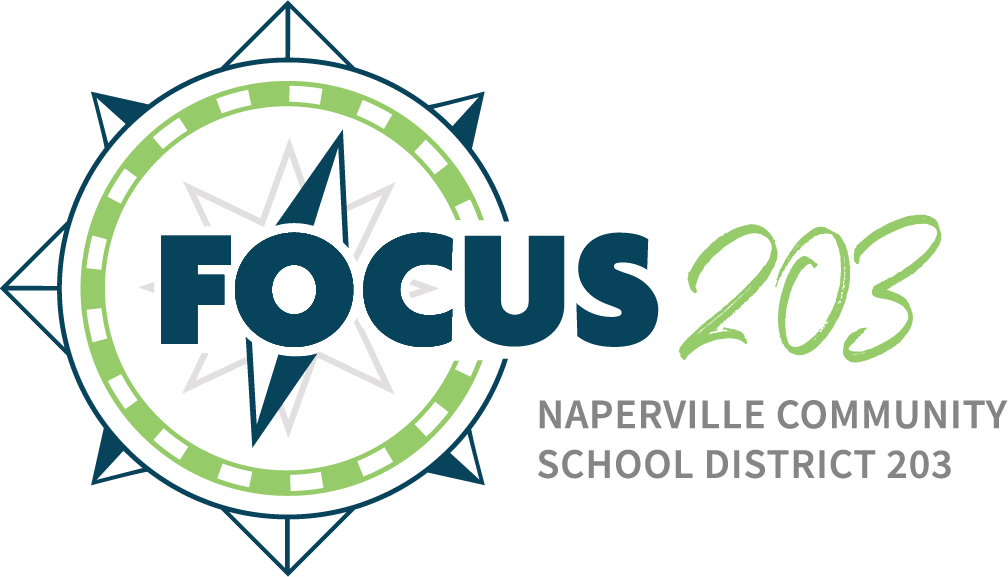 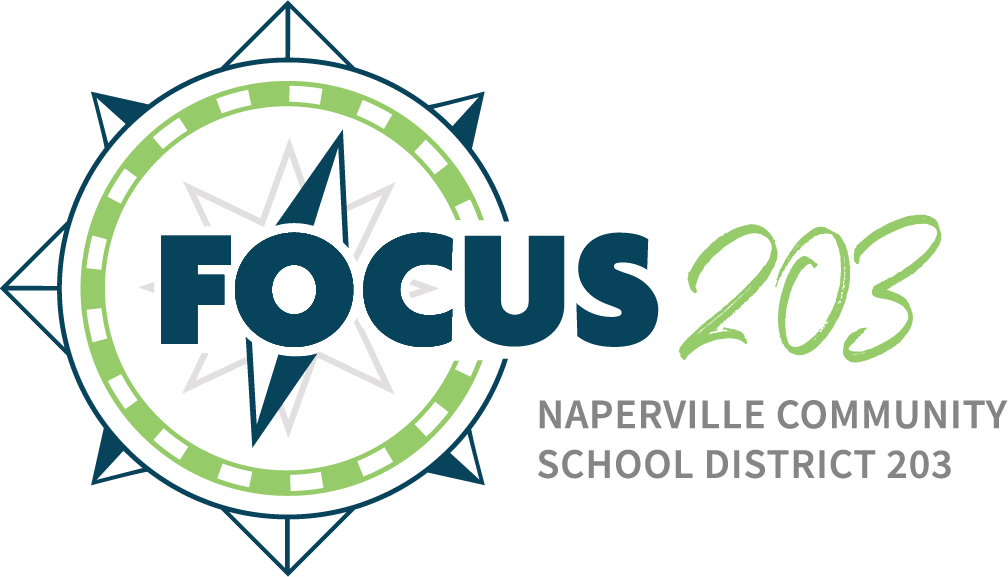 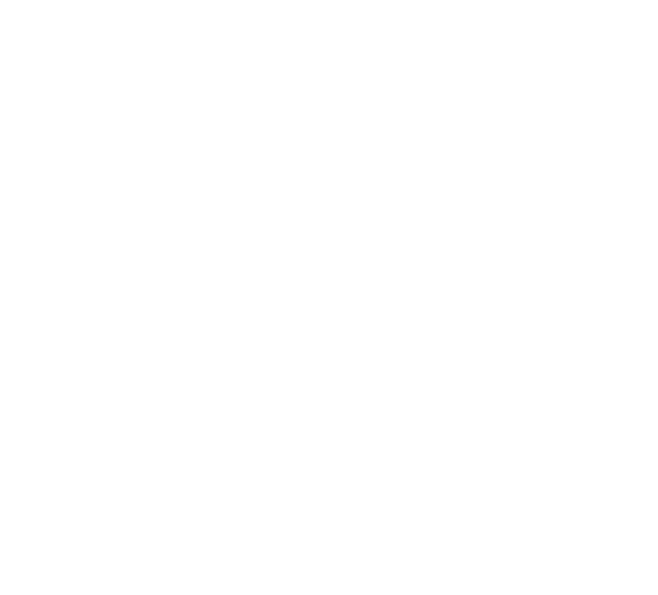 Small Group Share to Large Group
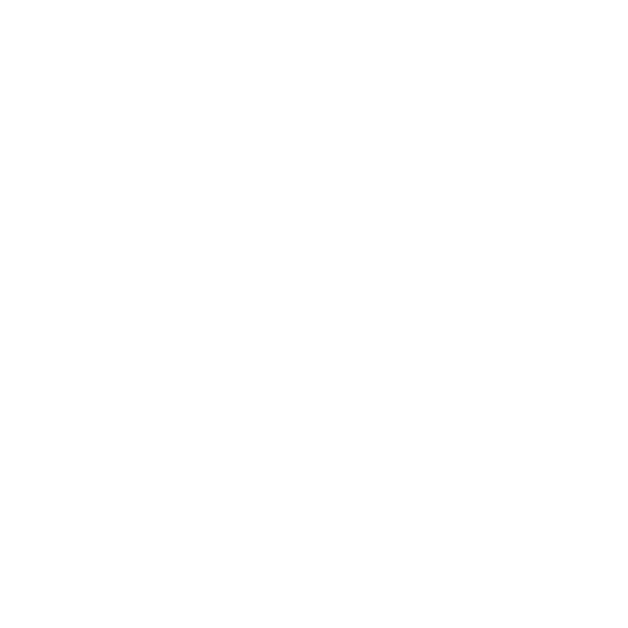 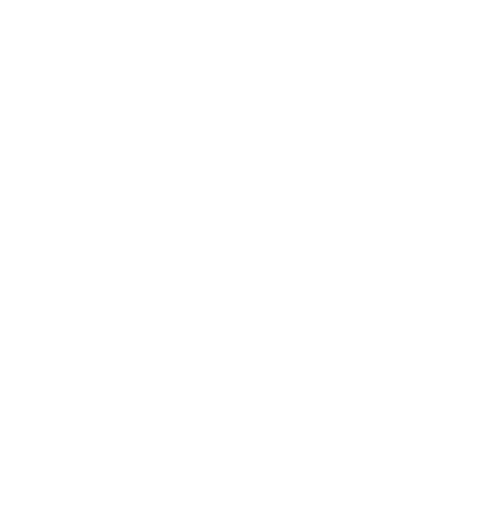 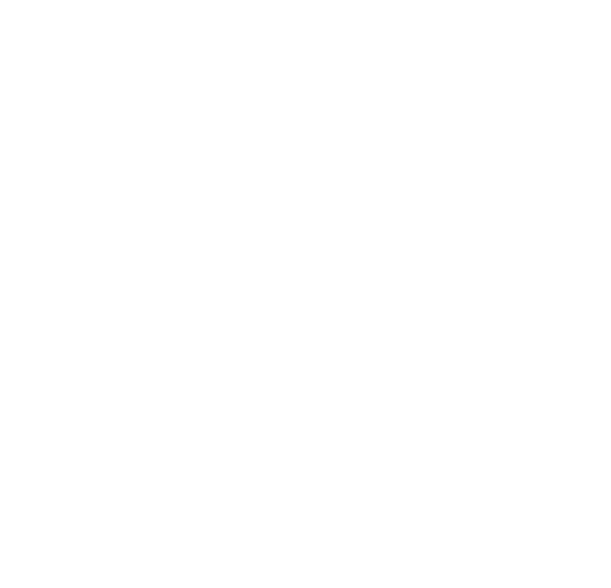 Task 1
Task 2
Task 3
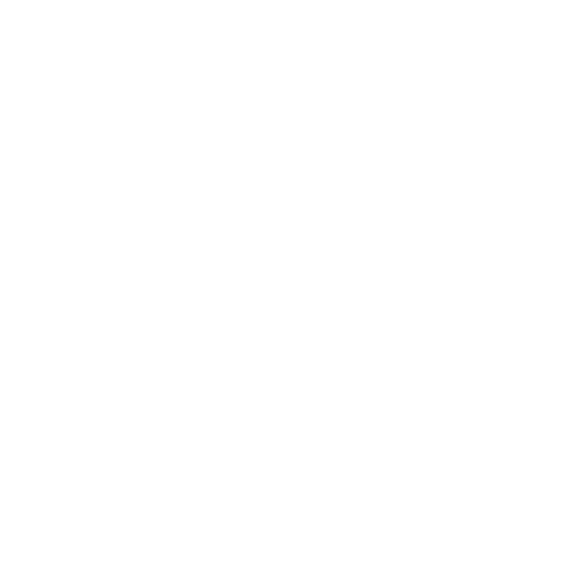 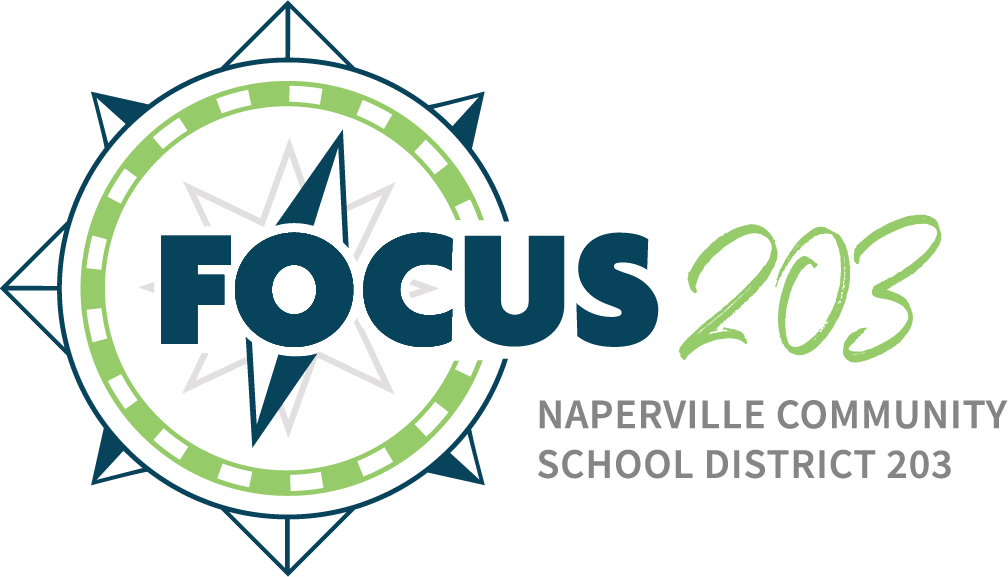 Bringing our Profile to Life
Thursday, repeat of this session at 9:00 a.m. at NIU Naperville Campus 
Recording & engagement opportunity posted on our website 
Summary of feedback posted on our website & shared with design teams 
EC-12 design teams continue working
Focus 203 session 2 
January 14th at 7:00 p.m. OR
January 17th at 9:00 a.m.
“Lorem ipsum dolor sit amet, consectetur adipiscing elit. Pellentesque scelerisque.”
Next Steps
#Naperville203
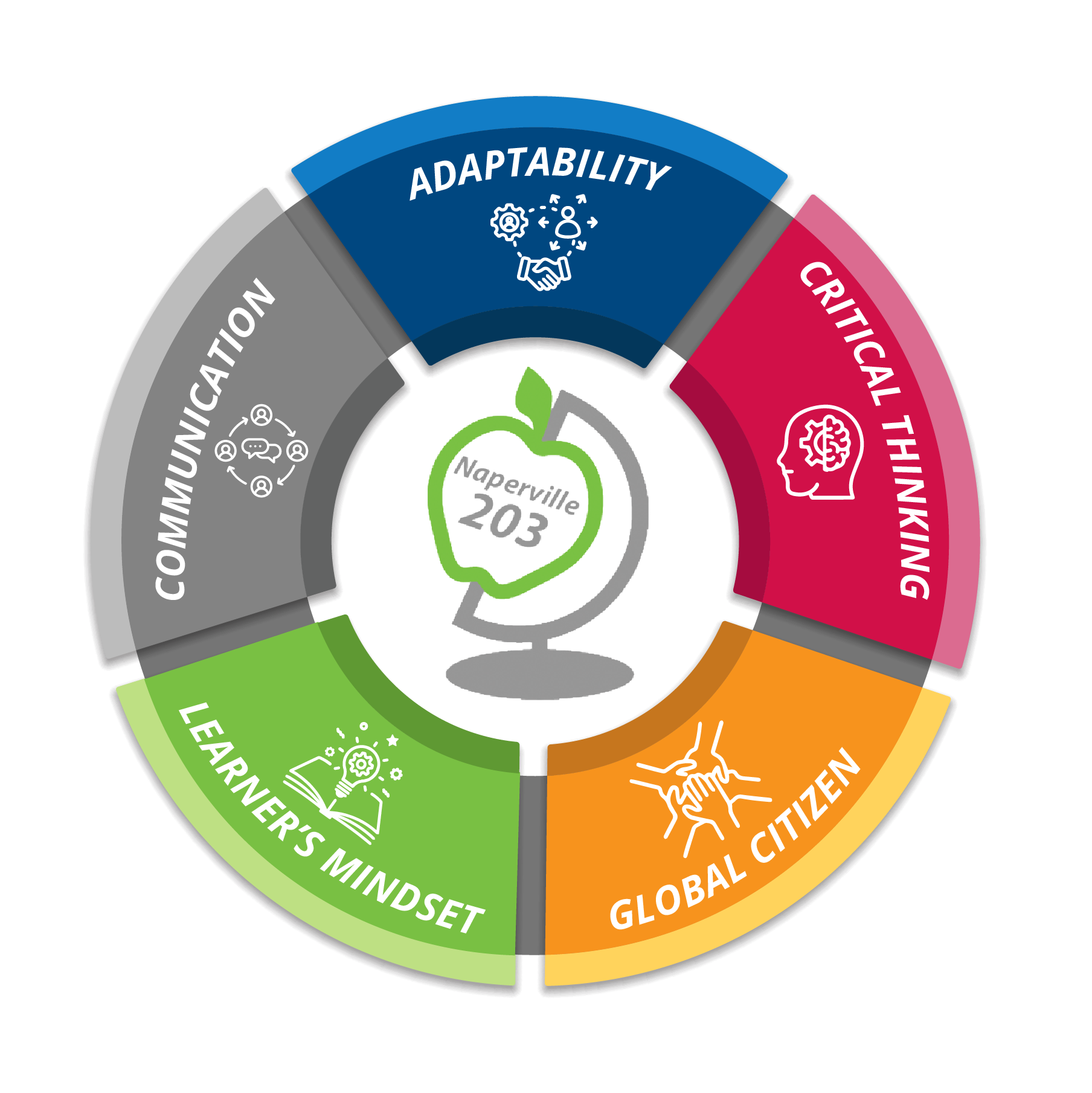 Thank You!
203 West Hillside Road
Naperville, IL 60540
(630) 420-6300
Naperville203.org
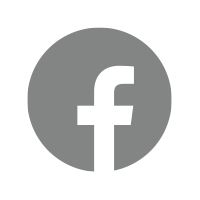 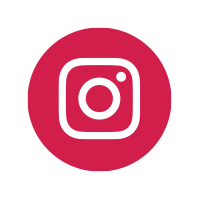 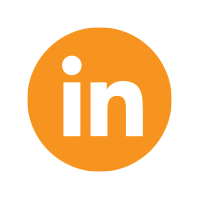 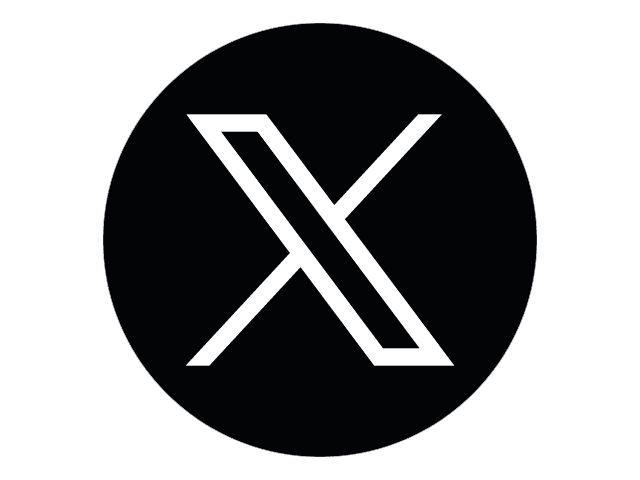 @Naperville Community Unit School District 203
@naperville203
@Naperville203
@napervilledistrict203
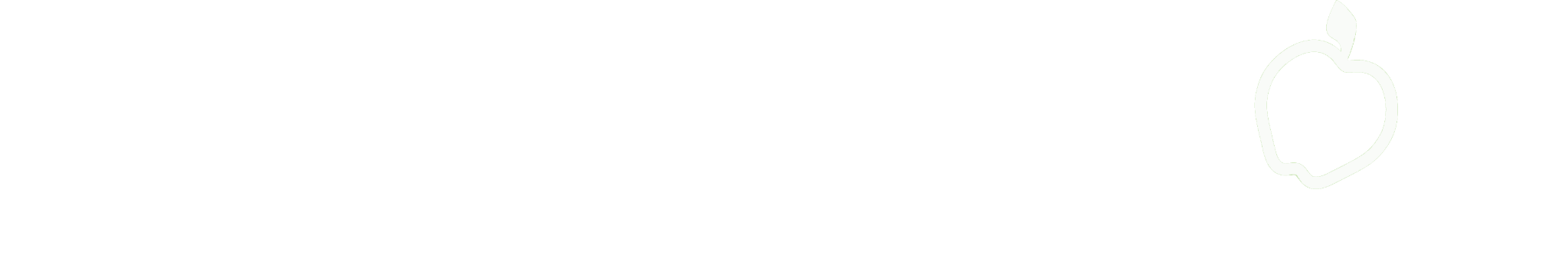